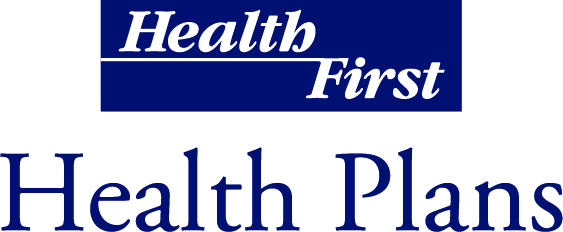 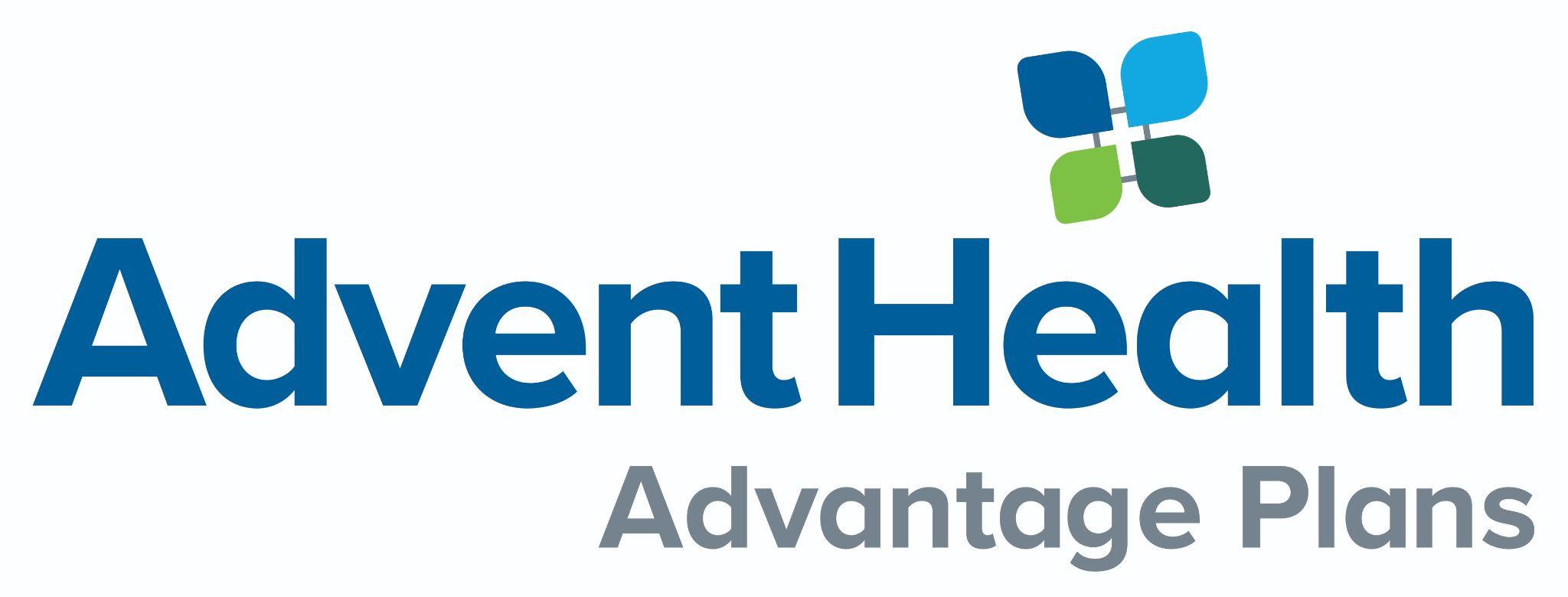 Health First Health Plans Broker Portal supported by Oscar
 Overview

Broker Training
2021
10142021
Training Topics
01 — How to Log-In
02 — Existing Broker - How to Log-In
03 — New Broker - Setting up an Account 
04 — Broker Homepage
My Details
Start Selling
Agency Details
Locating Your BoB
Menu Items
05 — Contact Us
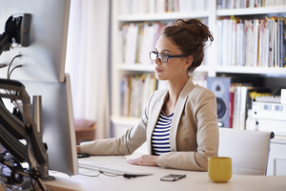 Welcome to your Broker Portal
As a broker, your time is valuable, so we would like to make it easy for you to access the tools you need in one location. 

In the Broker Portal you will be able to: 
Get appointed
Update your account
Quote & enroll clients
Review & manage your BoB
View commissions
If you have questions, please reach out to the Oscar Broker Support team at hf-brokers@plusoscar.com,

or Health First Broker Services at 321.434.5265 or HFBroker@HF.org
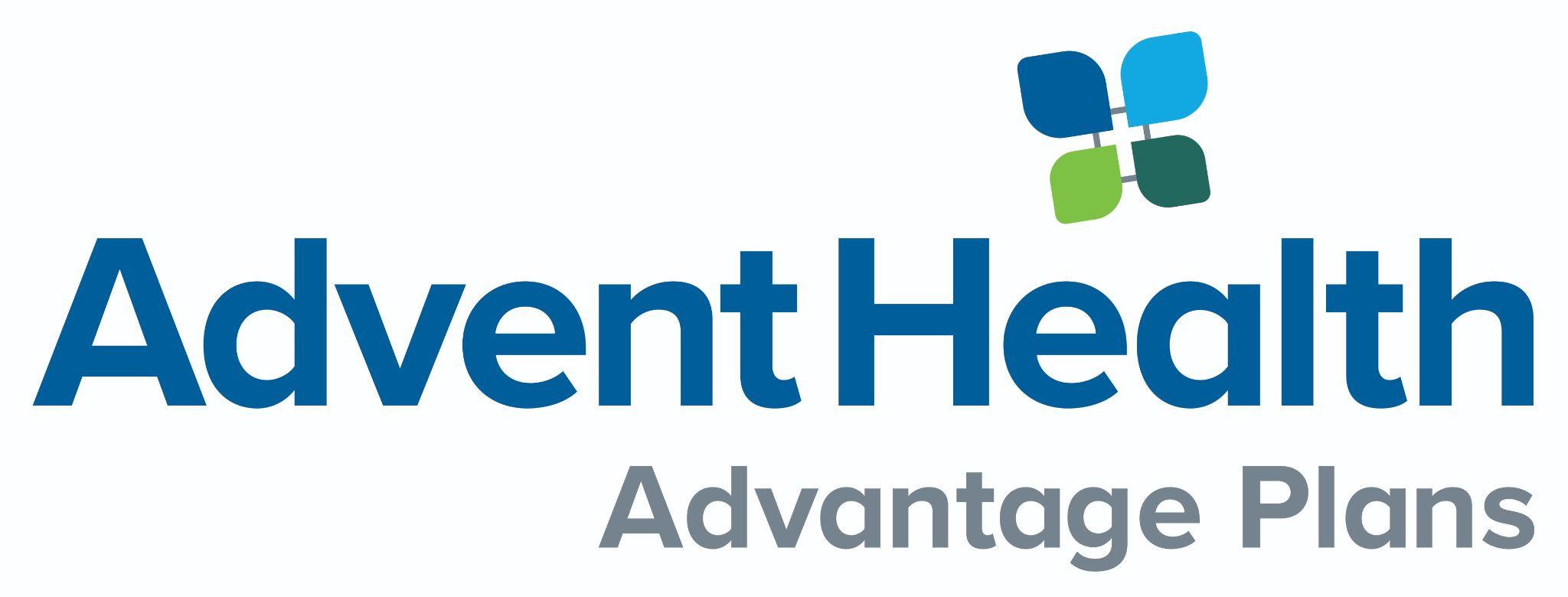 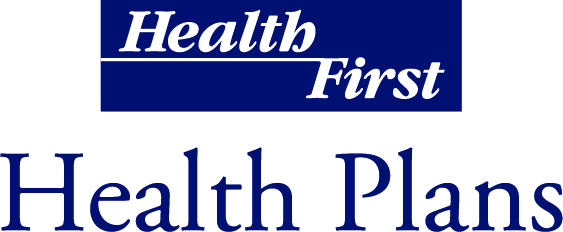 How to Log-In
Broker Portal Location
The Broker Portal can be accessed in two ways:
Directly via https://healthfirst-brokers.hioscar.com/login
From the public website at:                                       myHFHP.org or myAHPlan.com
1
2
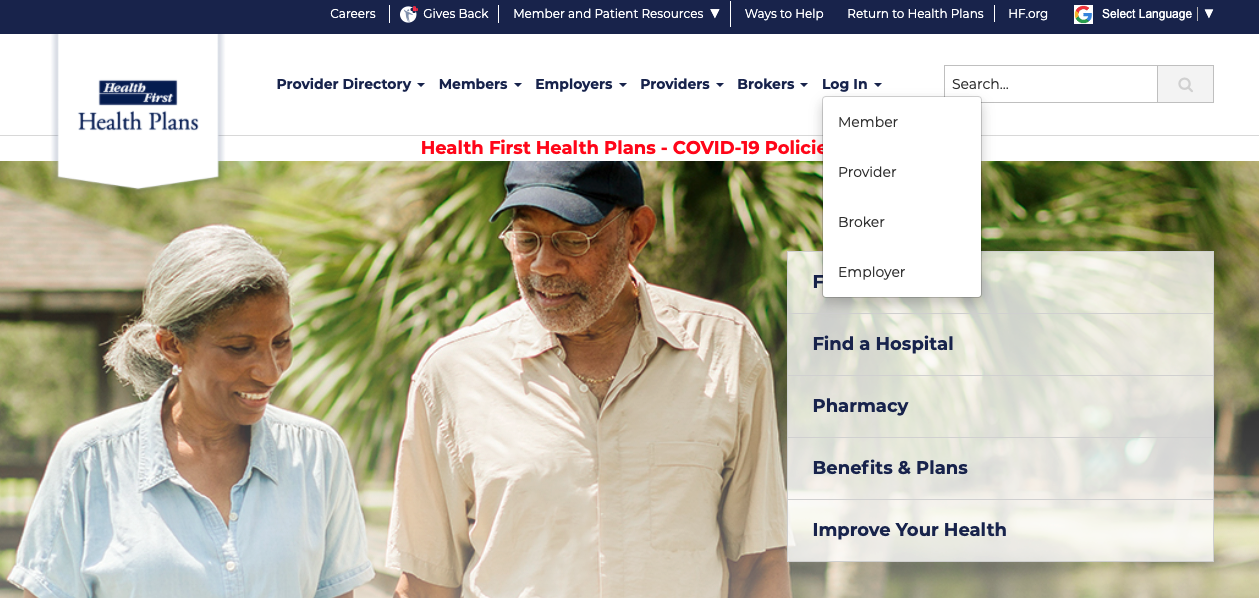 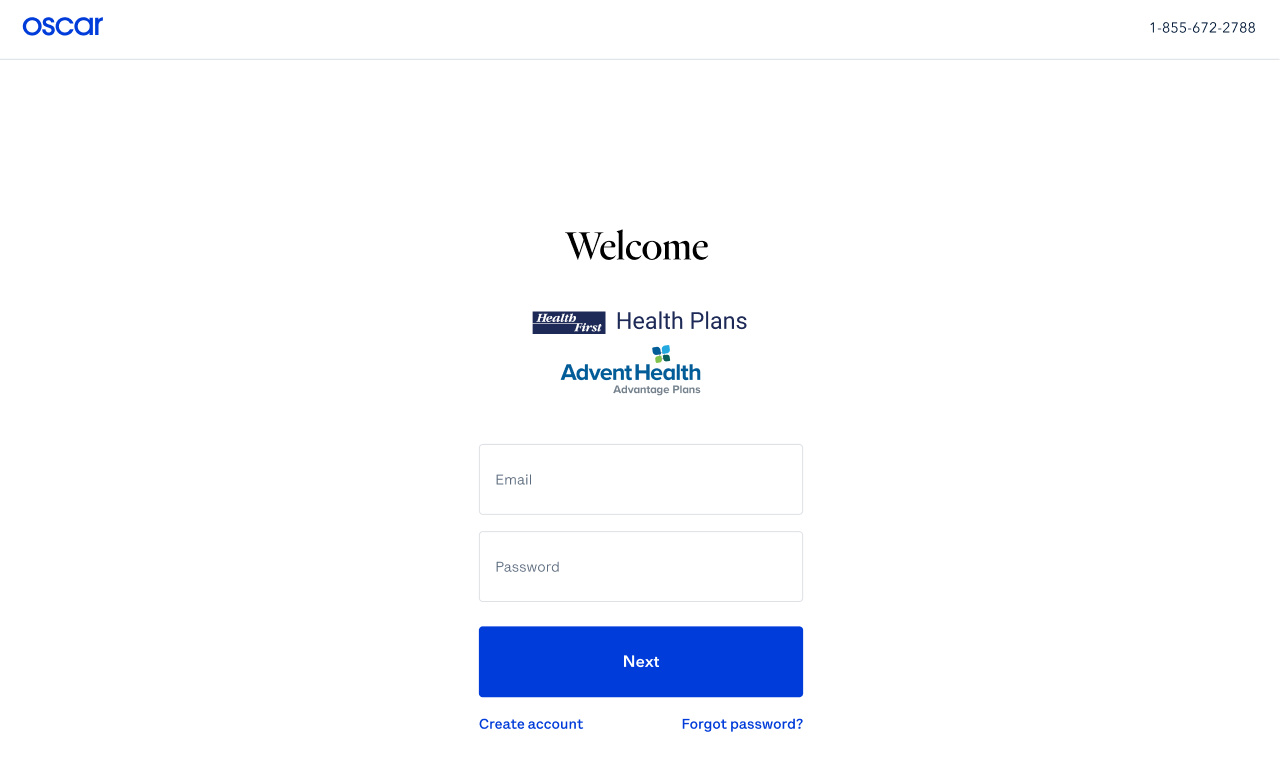 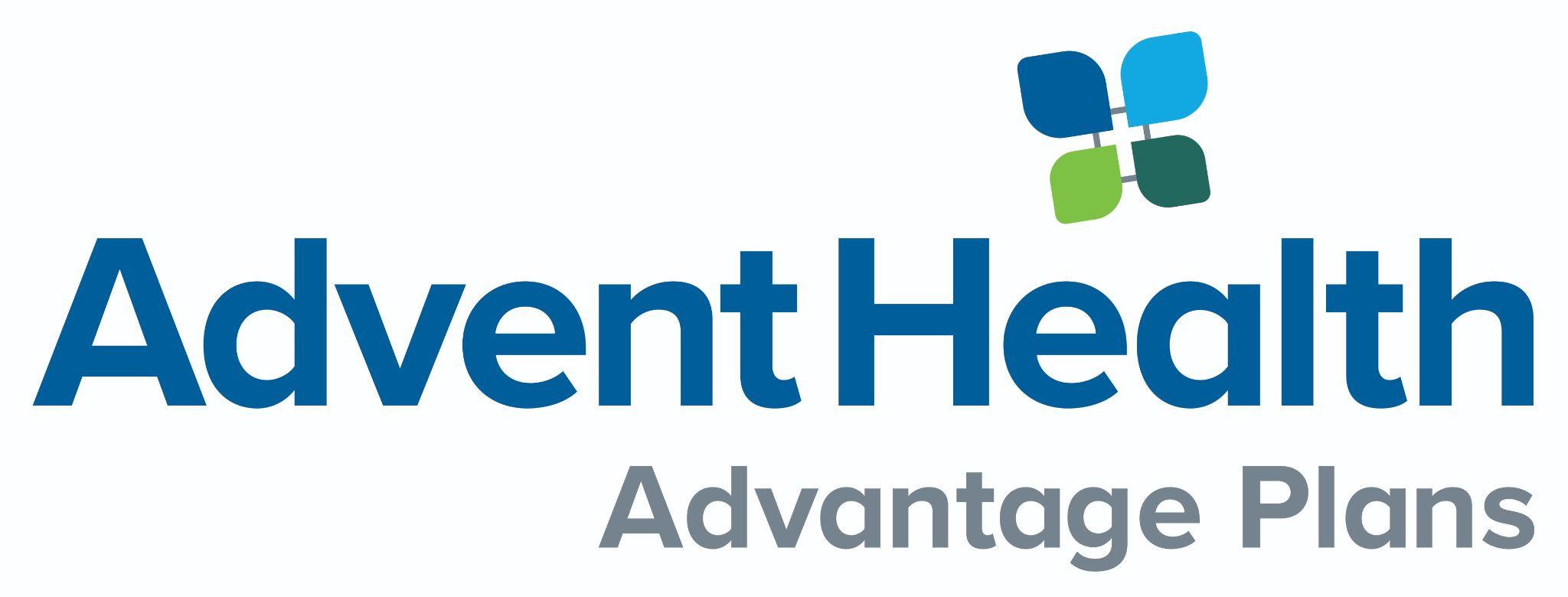 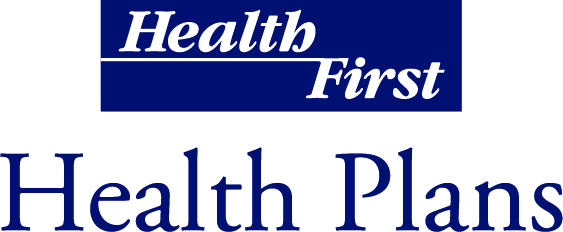 Existing Broker Log-In
Existing Brokers: Accessing your Broker Portal Account
If you’re an existing Health First broker, GOOD NEWS - your account has already been set up.
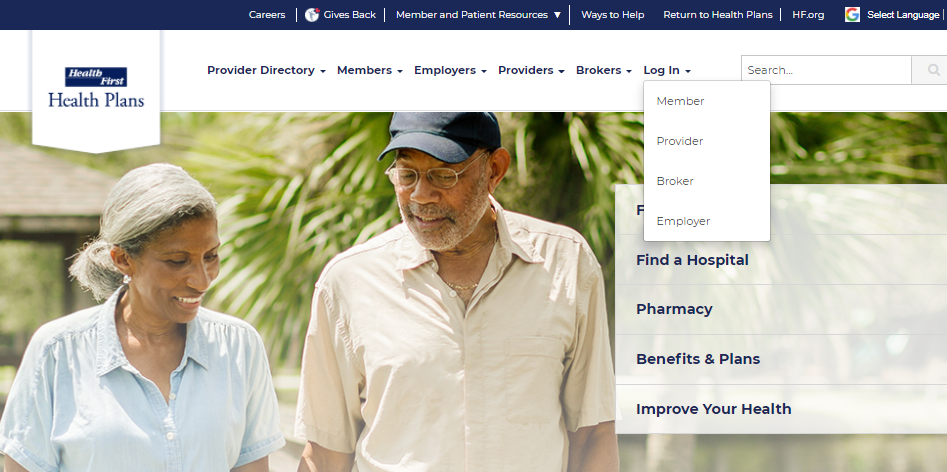 From the public website, locate the Broker Portal login page:                                       
1. myHFHP.org or myAHPlan.com
2. Click “Login”
3. Click “Broker”
4. Select “Create Account”

Note: Google Chrome is recommended
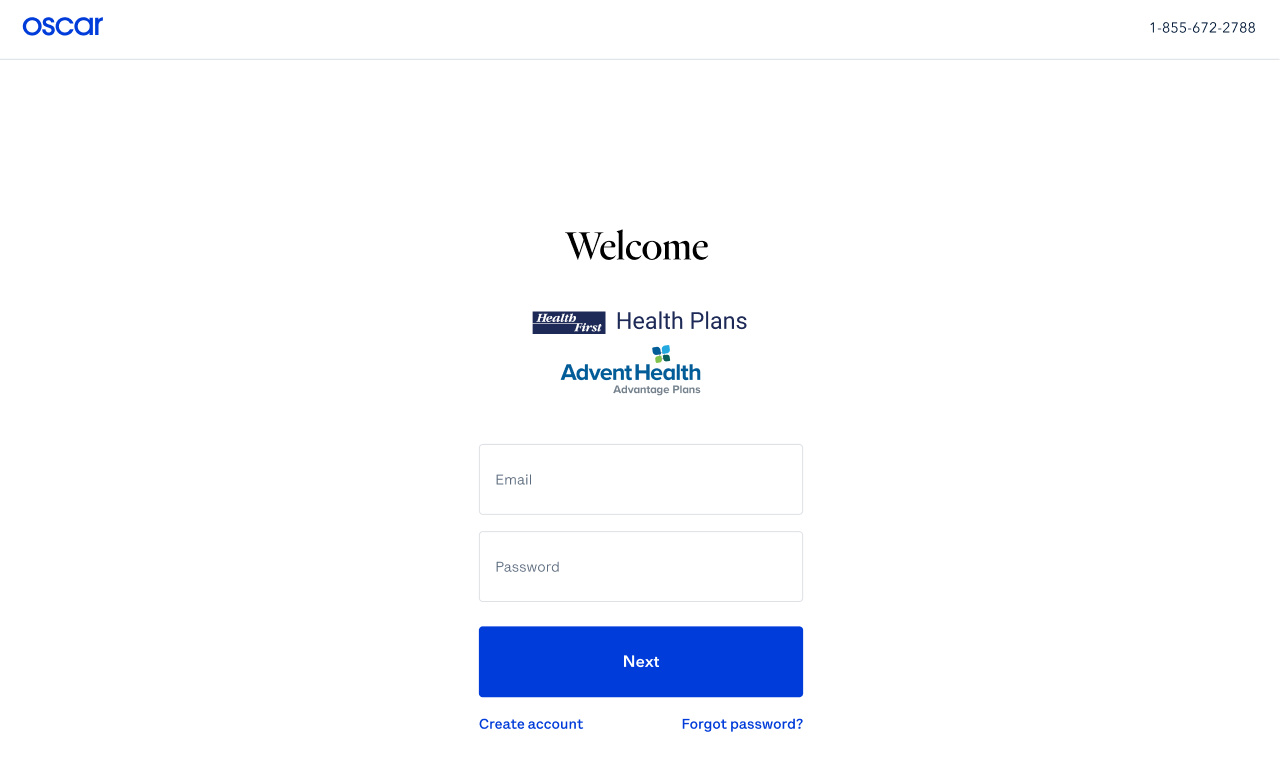 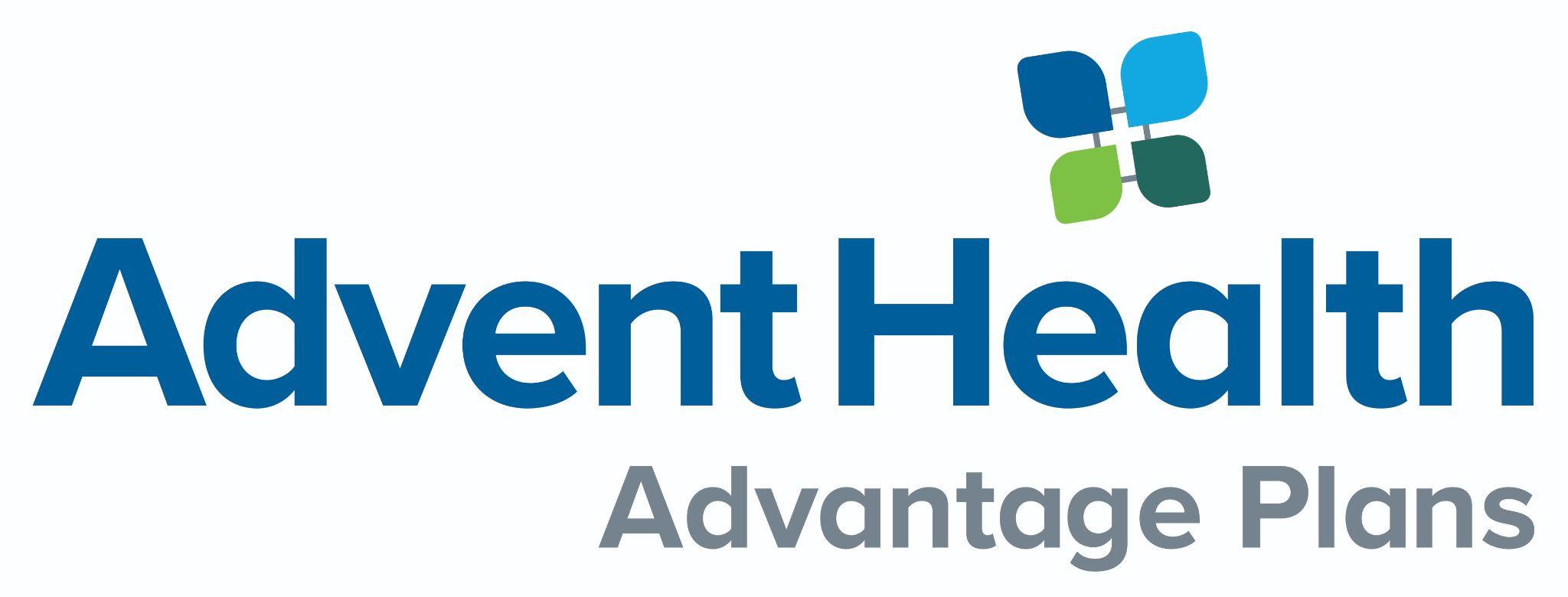 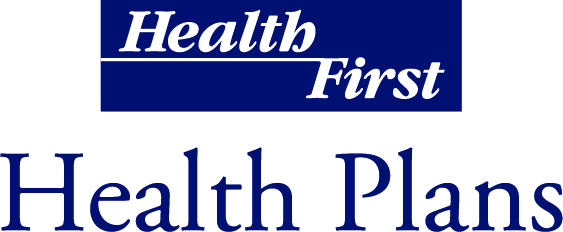 Existing Brokers: Logging into your Broker Portal Account
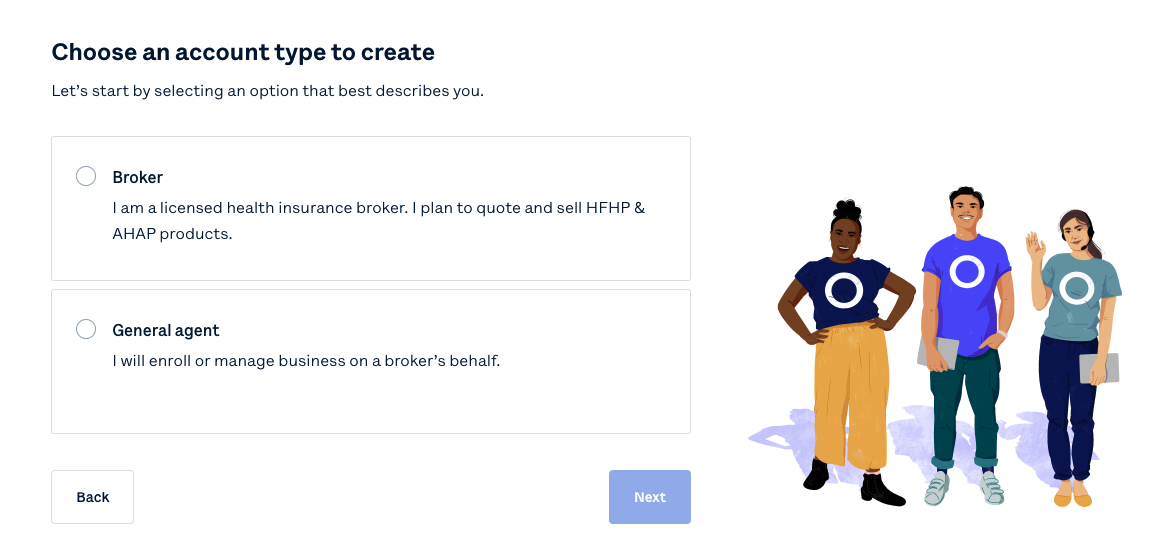 Select “Broker” to begin selling.


General Agent’s/FMO’s will select the General Agent Option.
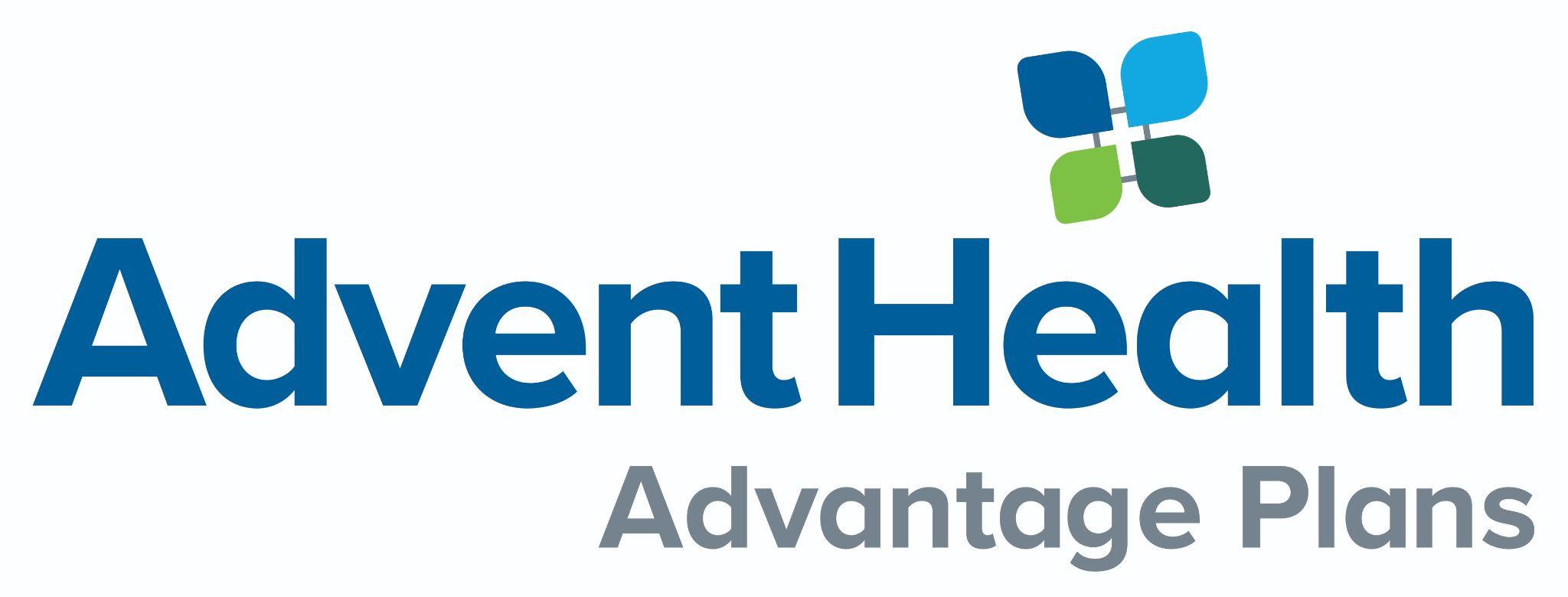 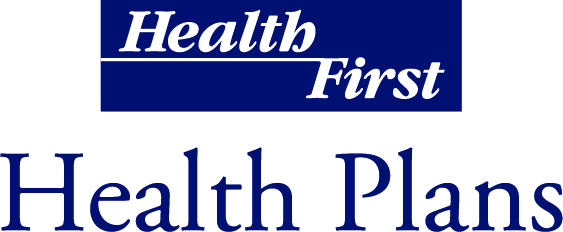 Existing Brokers: Logging into your Broker Portal Account
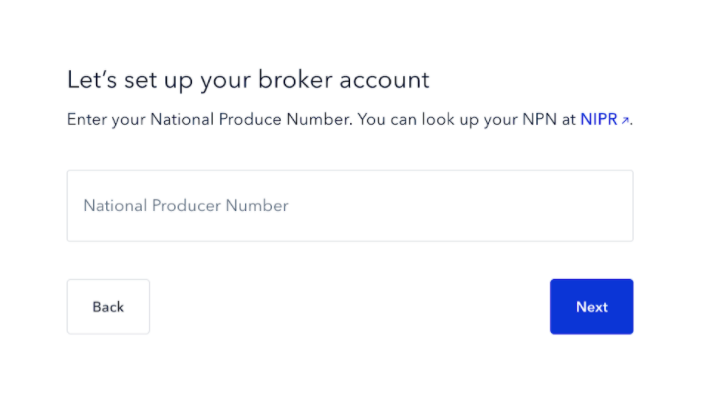 Enter your National Producer Number (NPN)
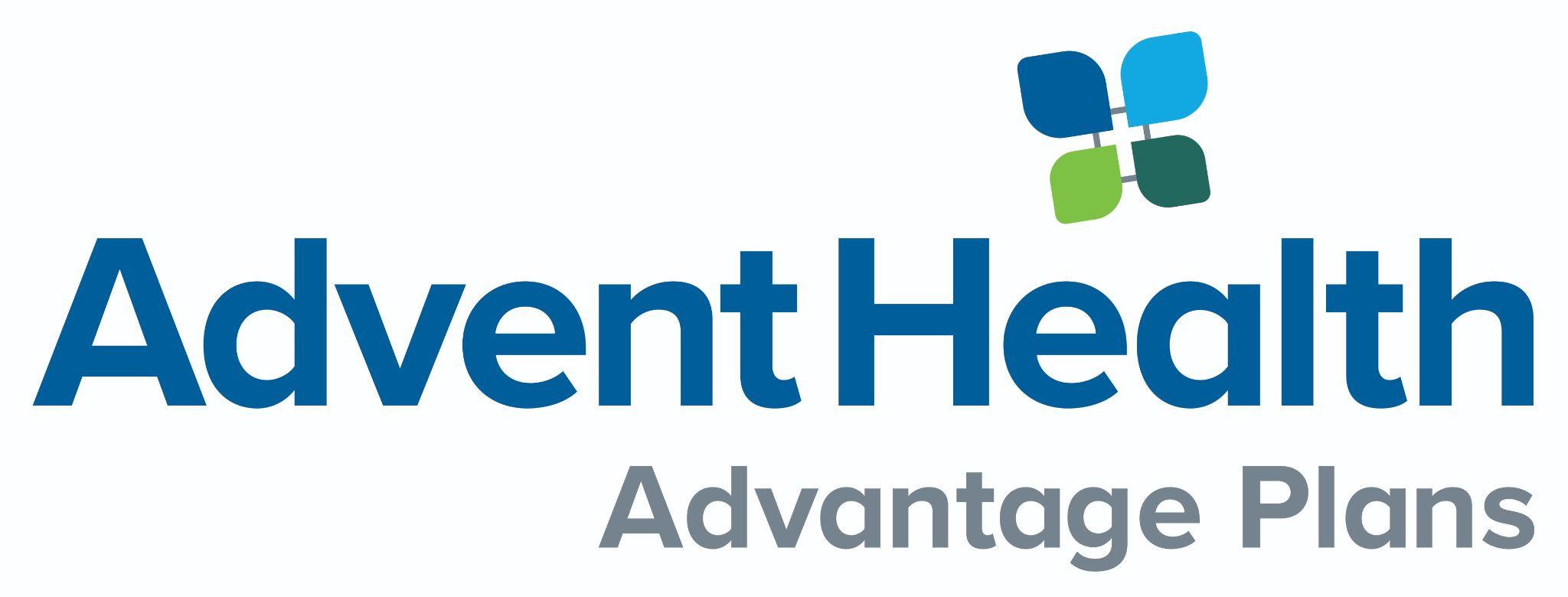 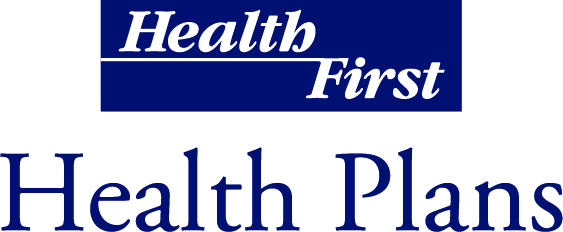 Existing Brokers: Logging into your Broker Portal Account
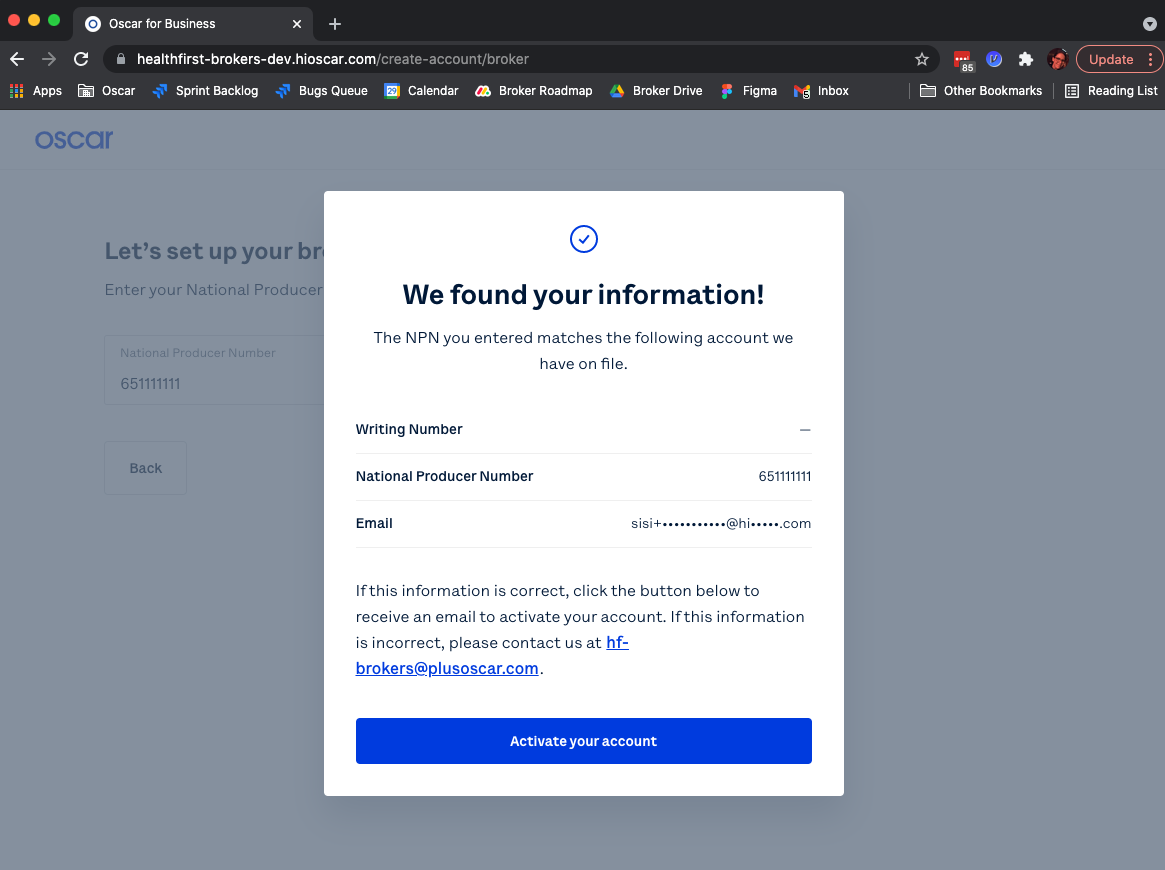 The portal will detect a NPN match, and show the following modal

Click “Activate your account”

Check your email for an Account Initialization email, and move through the authentication process as outlined in the email. 

Note: Check your Spam folder as the email may not have routed directly to your inbox.
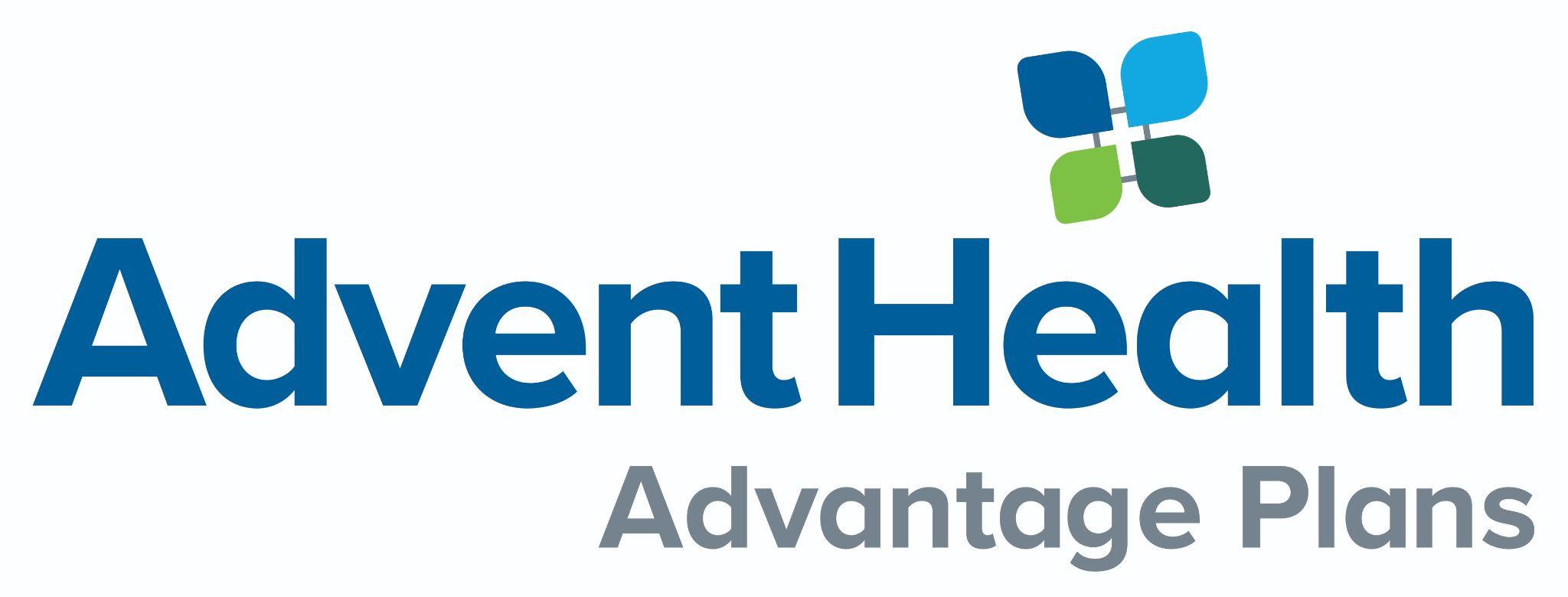 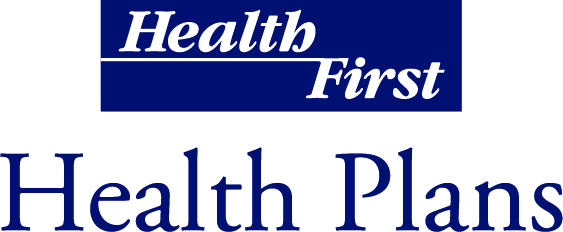 Existing Brokers: Logging into your Broker Portal Account
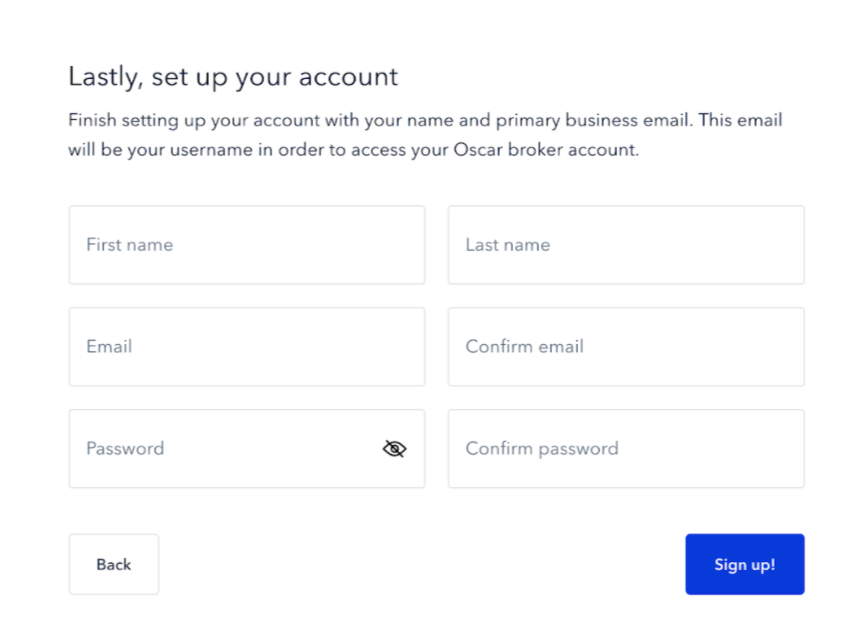 You will be directed back to your account to finalize setting up the account, and creating a password


Note: 
Existing Brokers will have profiles created already with demographic and direct deposit information. 

Review all information for accuracy.
Update if information is missing or not accurate.
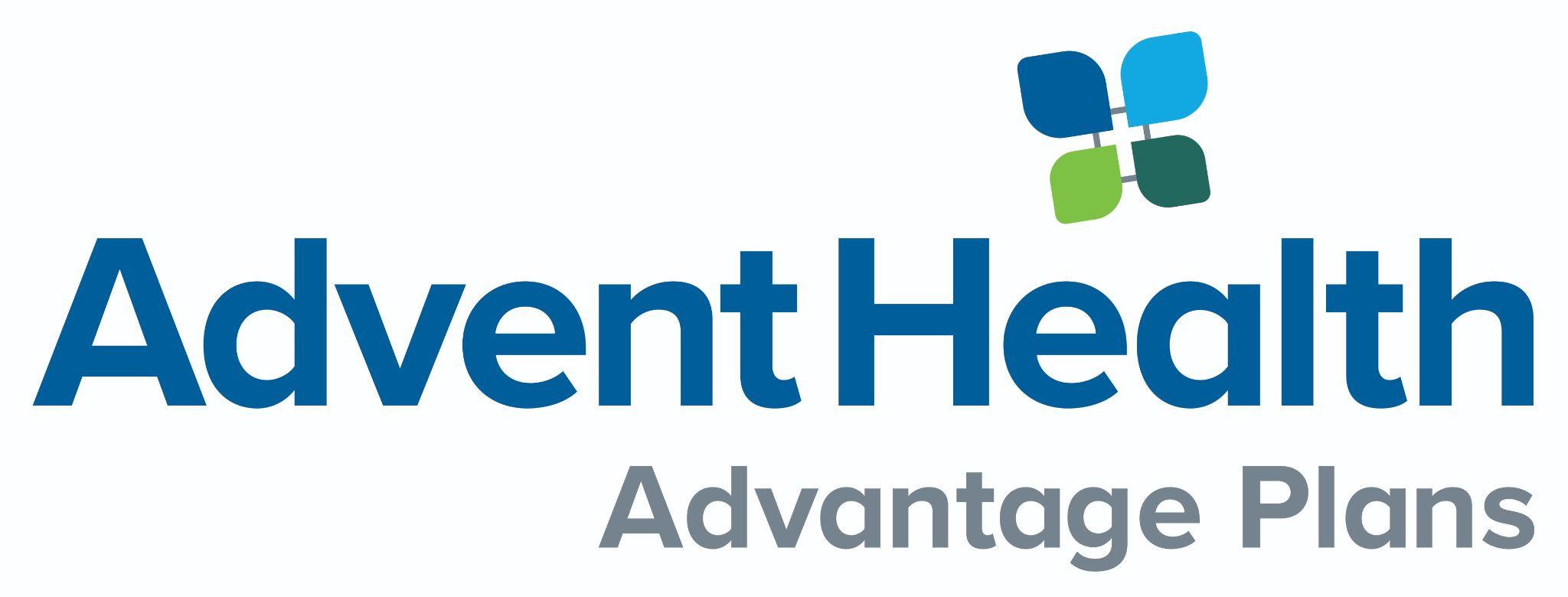 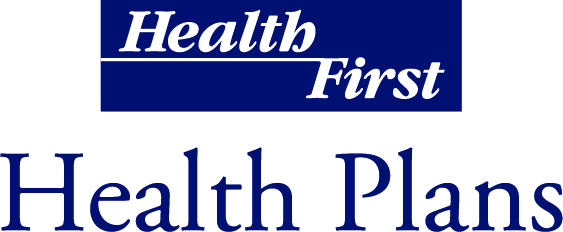 New Broker Account Creation
New Brokers: Creating your Broker Portal Account
From the public website, locate the Broker Portal login page:                                       
1. myHFHP.org or myAHPlan.com
2. Login
3. Broker
4. Select “Create Account”

Note: Google Chrome is recommended
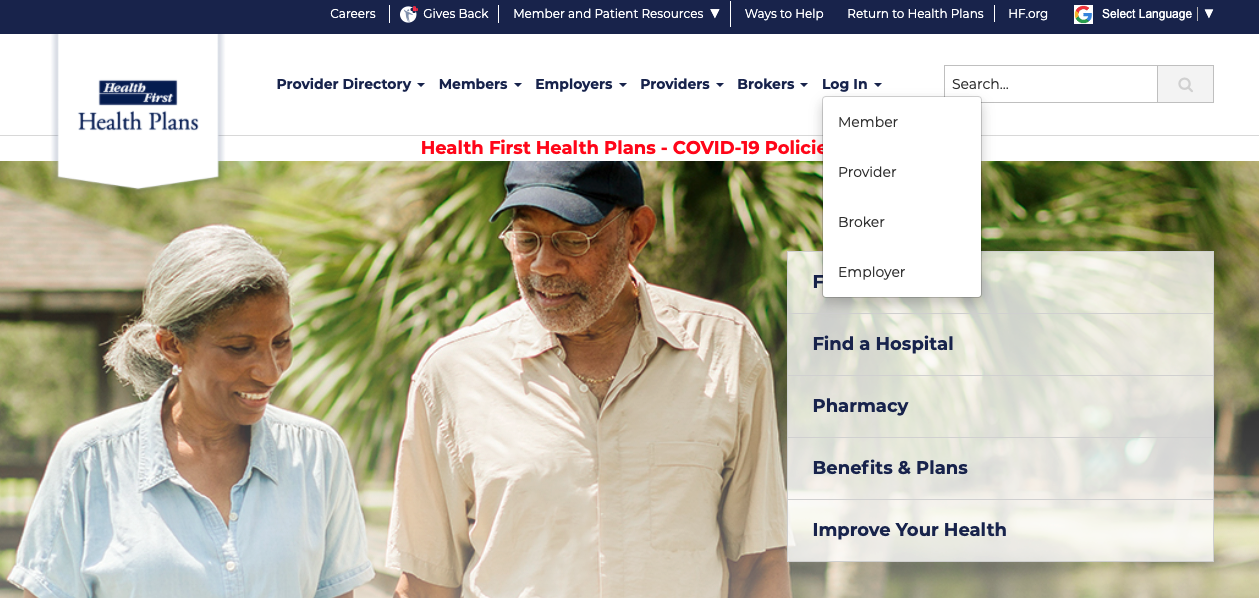 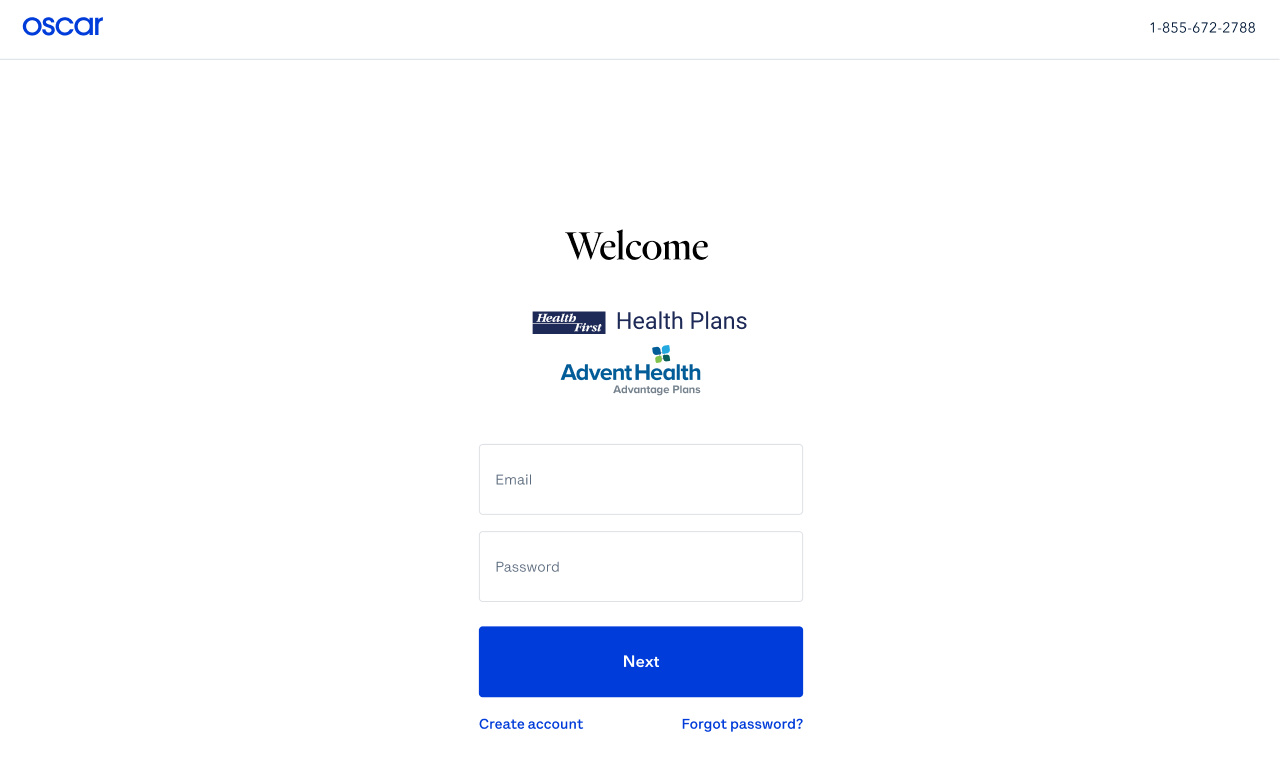 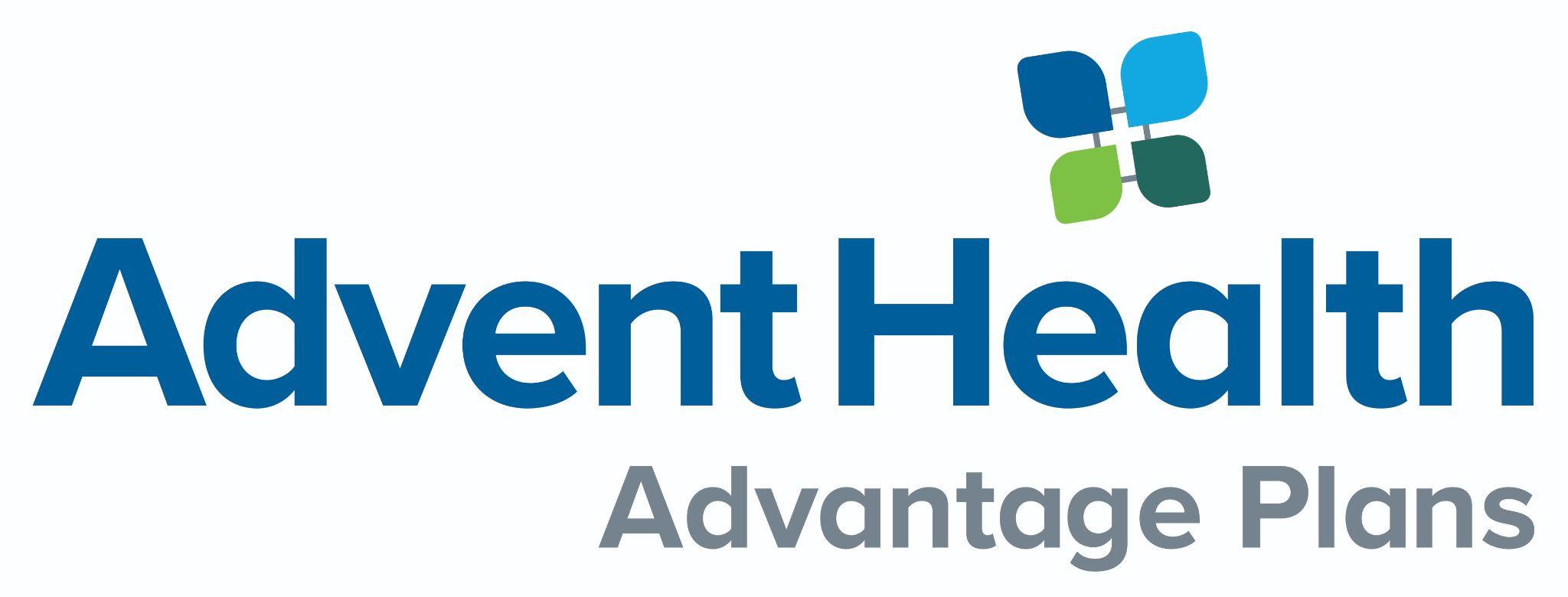 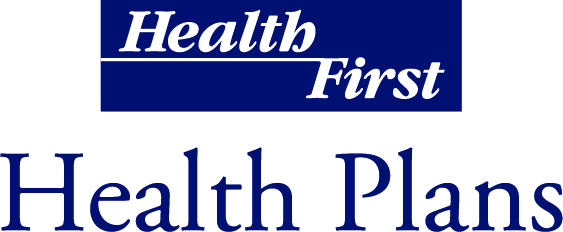 New Brokers: Creating your Broker Portal Account
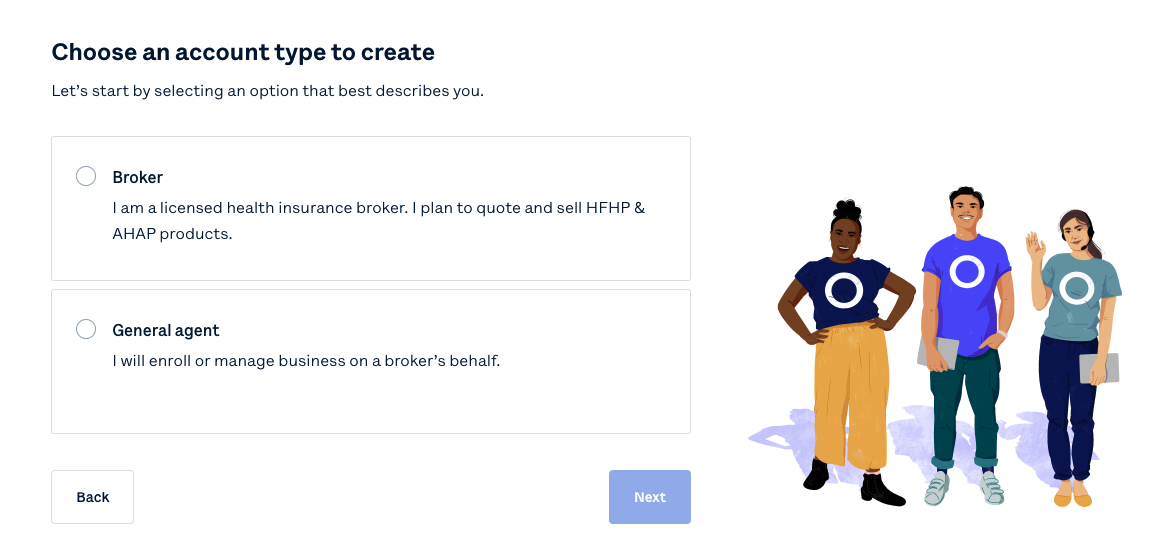 Select “Broker” to begin selling Health First Health Plans and AdventHealth Advantage Plan Products.


General Agent’s/FMO’s will select the General Agent Option.
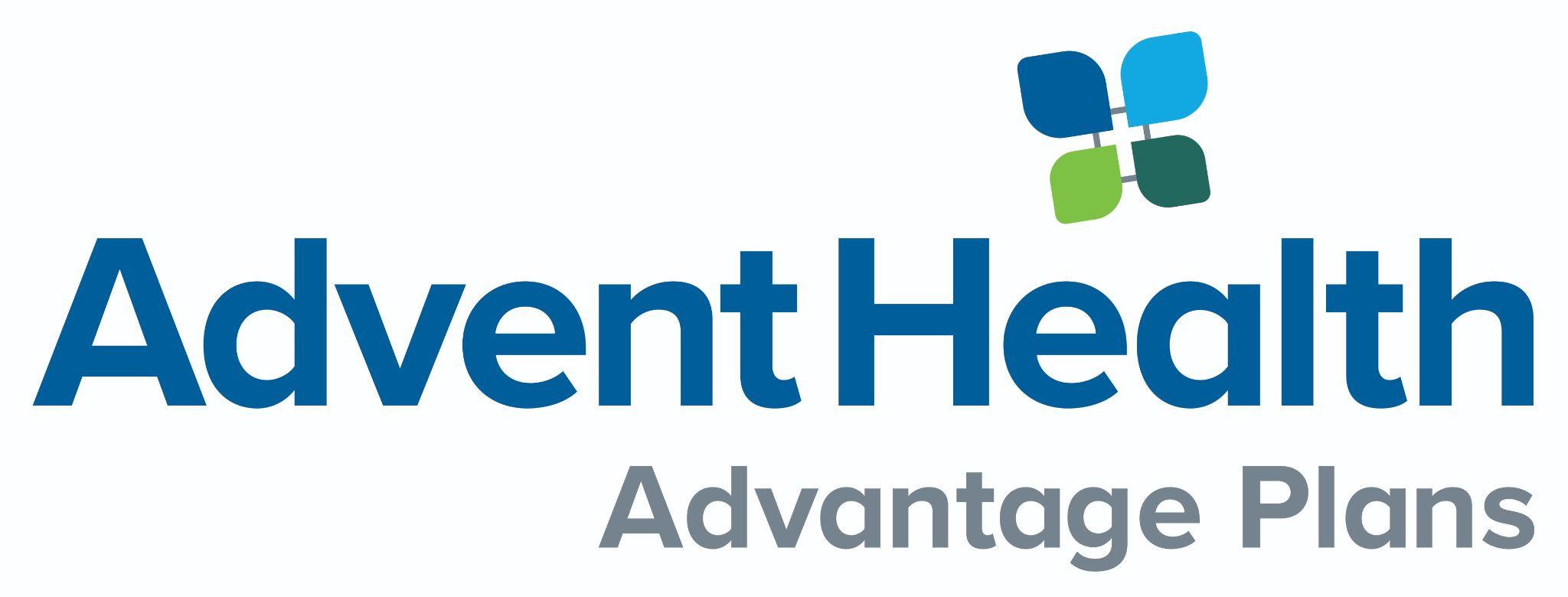 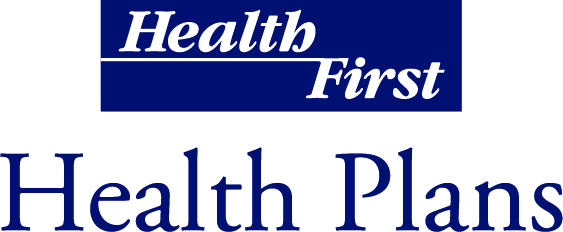 New Brokers: Creating your Broker Portal Account
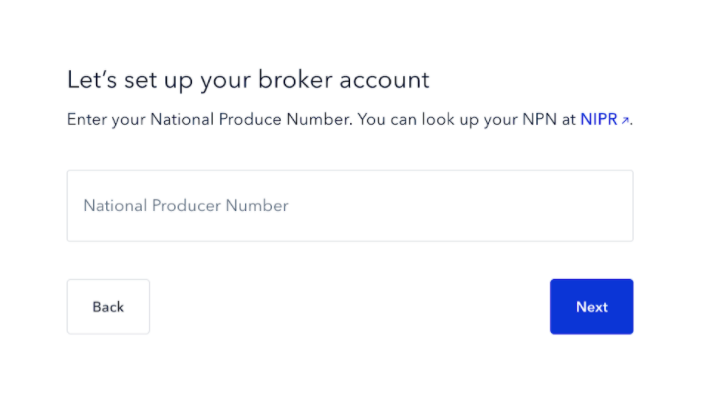 Enter your National Producer Number (NPN)
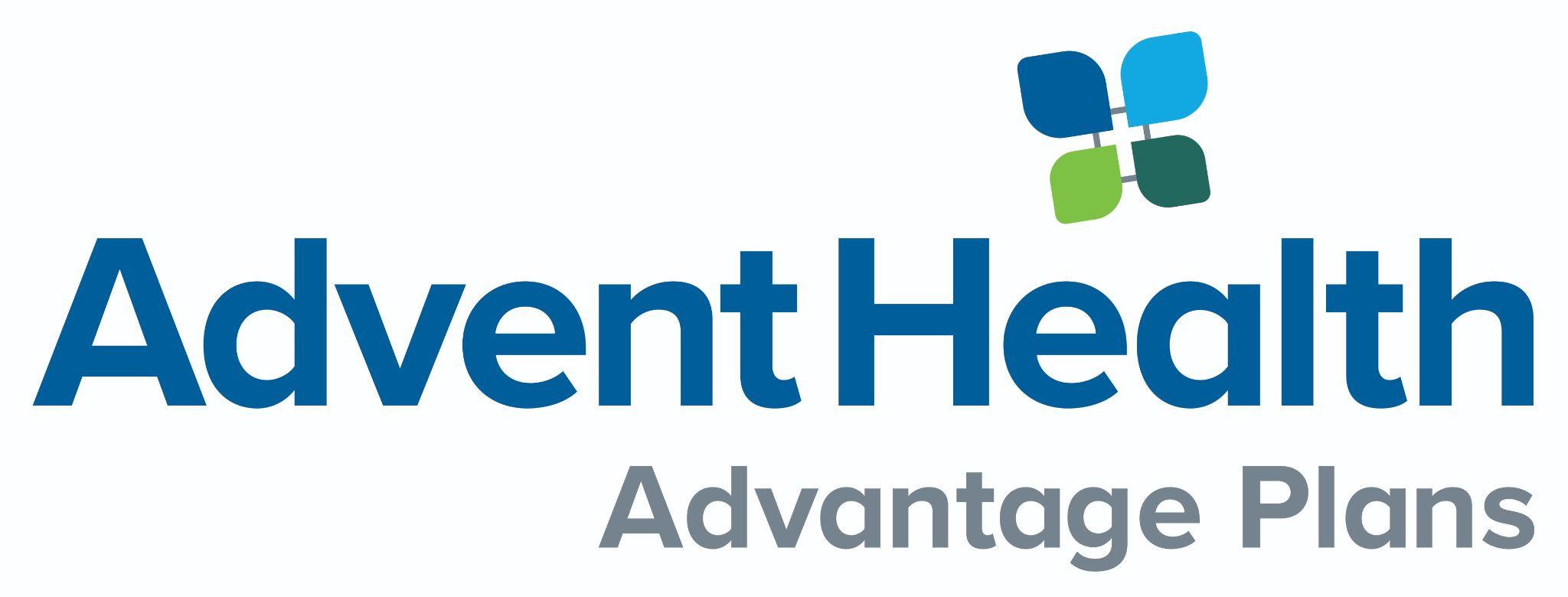 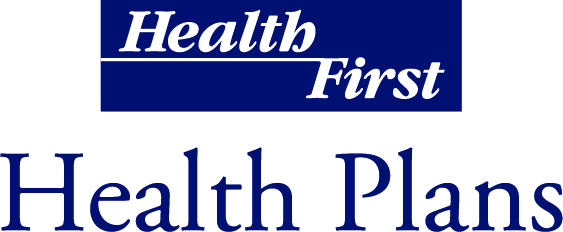 New Brokers: Creating your Broker Portal Account
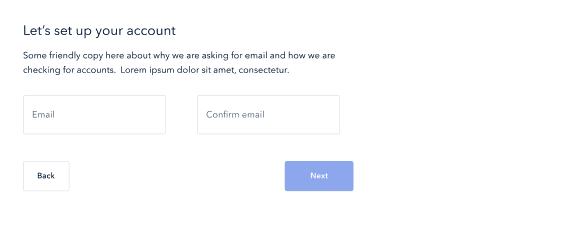 Enter and confirm your Email address

Note: To request to have your email address changed, you will need to send an email to: 
hf-brokers@plusoscar.com
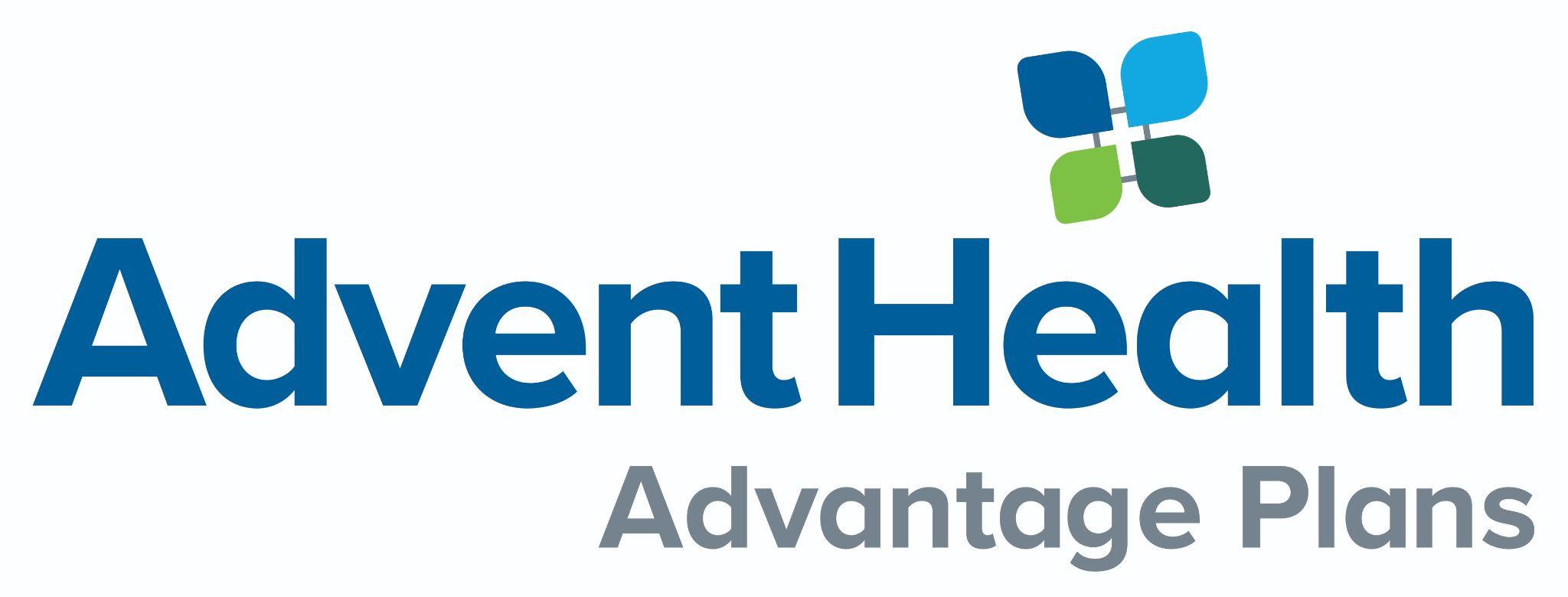 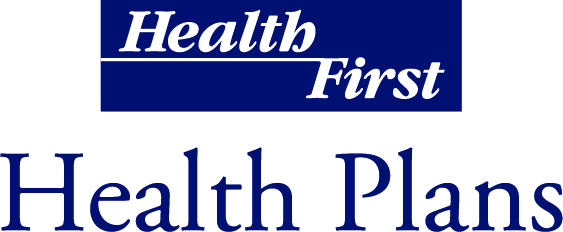 New Brokers: Creating your Broker Portal Account
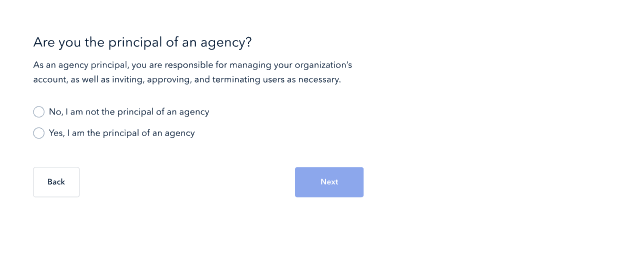 Confirm “Yes” or “No” if you are the principal of your agency
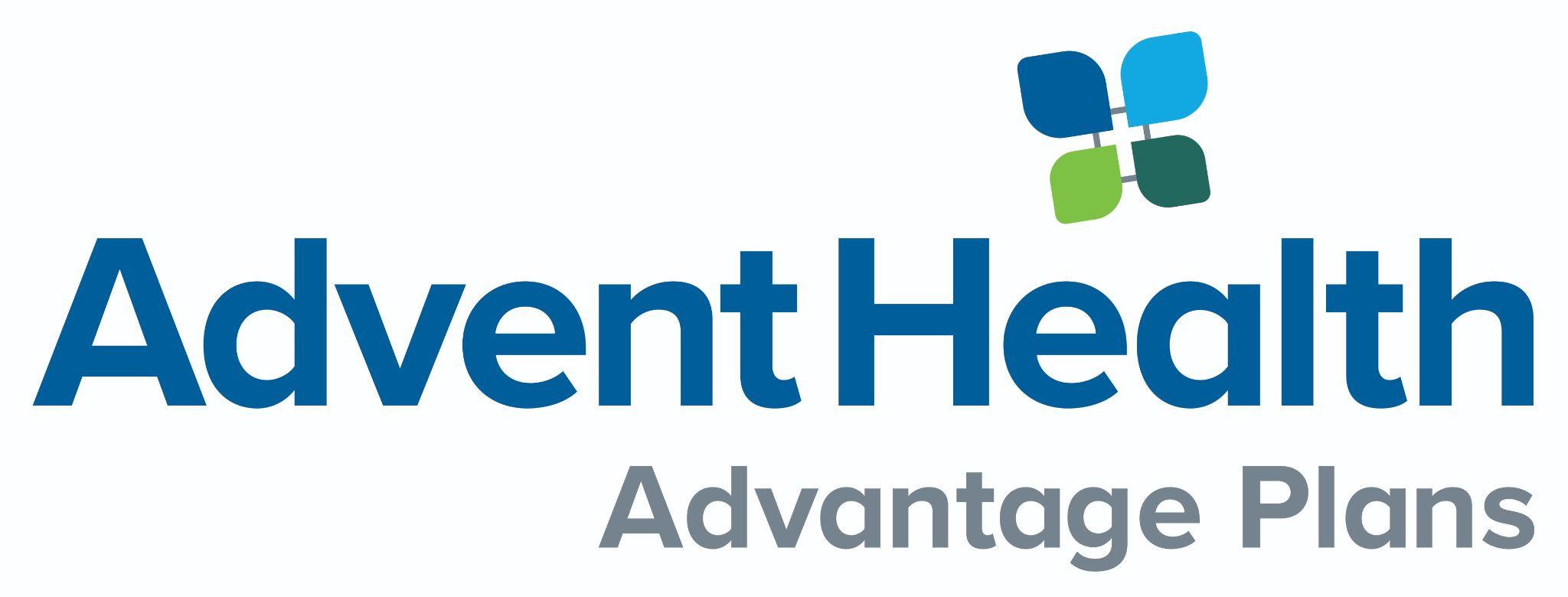 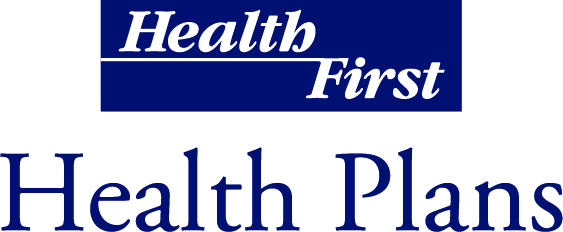 New Brokers: Creating your Broker Portal Account
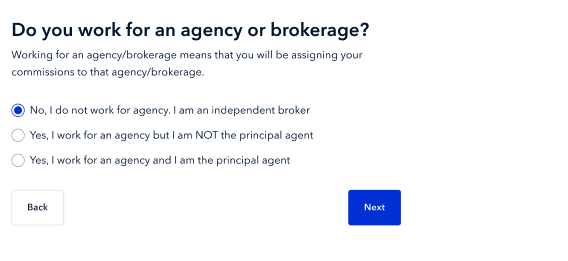 Confirm your Agency status
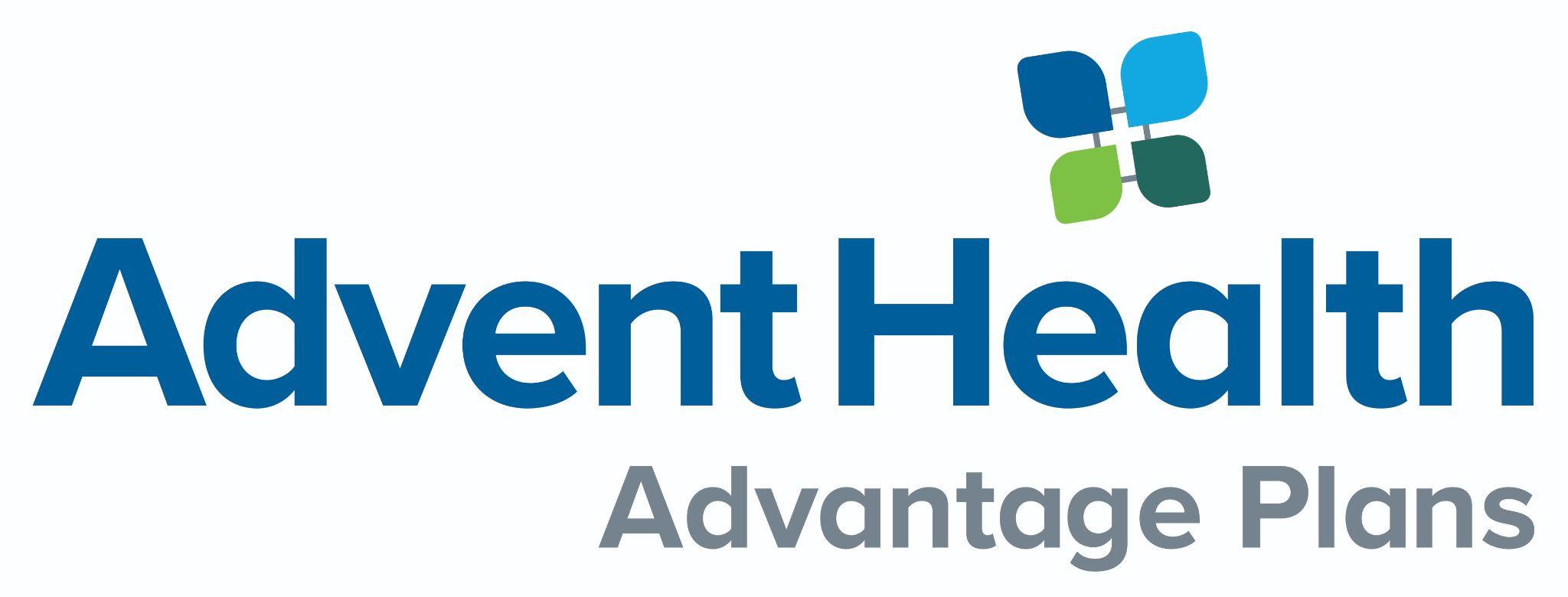 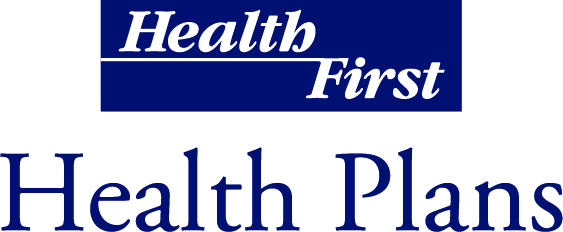 New Brokers: Creating your Broker Portal Account
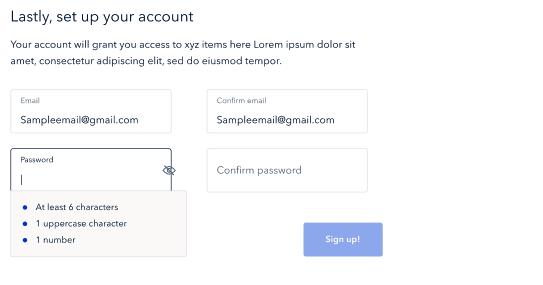 Set up your broker account with Email & Password

Your password must include: 
At least 6 characters
1 uppercase character
1 number
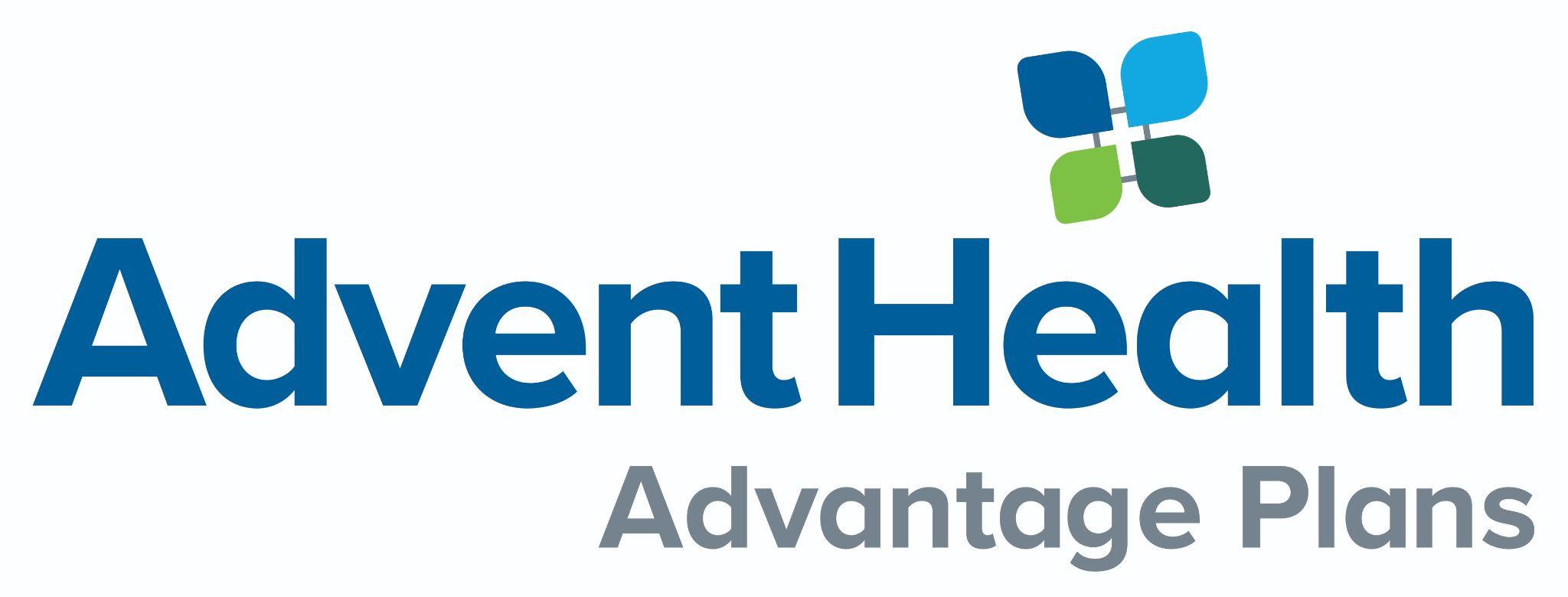 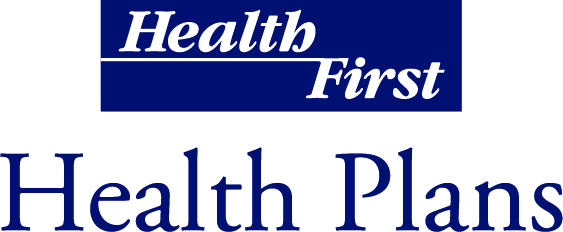 New Brokers: Creating your Broker Portal Account
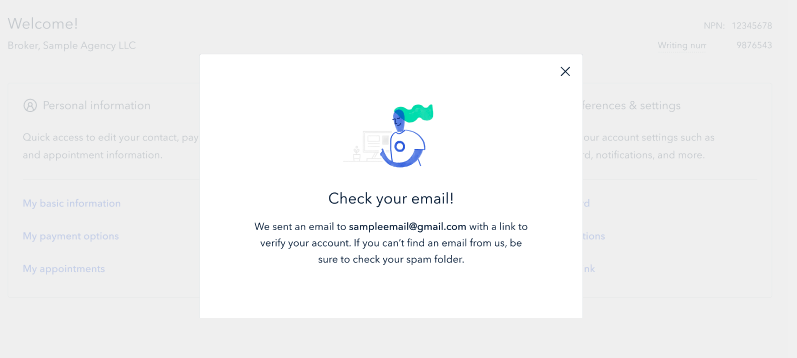 Verify your account via your email used to create your account.

Note: Check your Spam folder as the email may not have routed directly to your inbox.
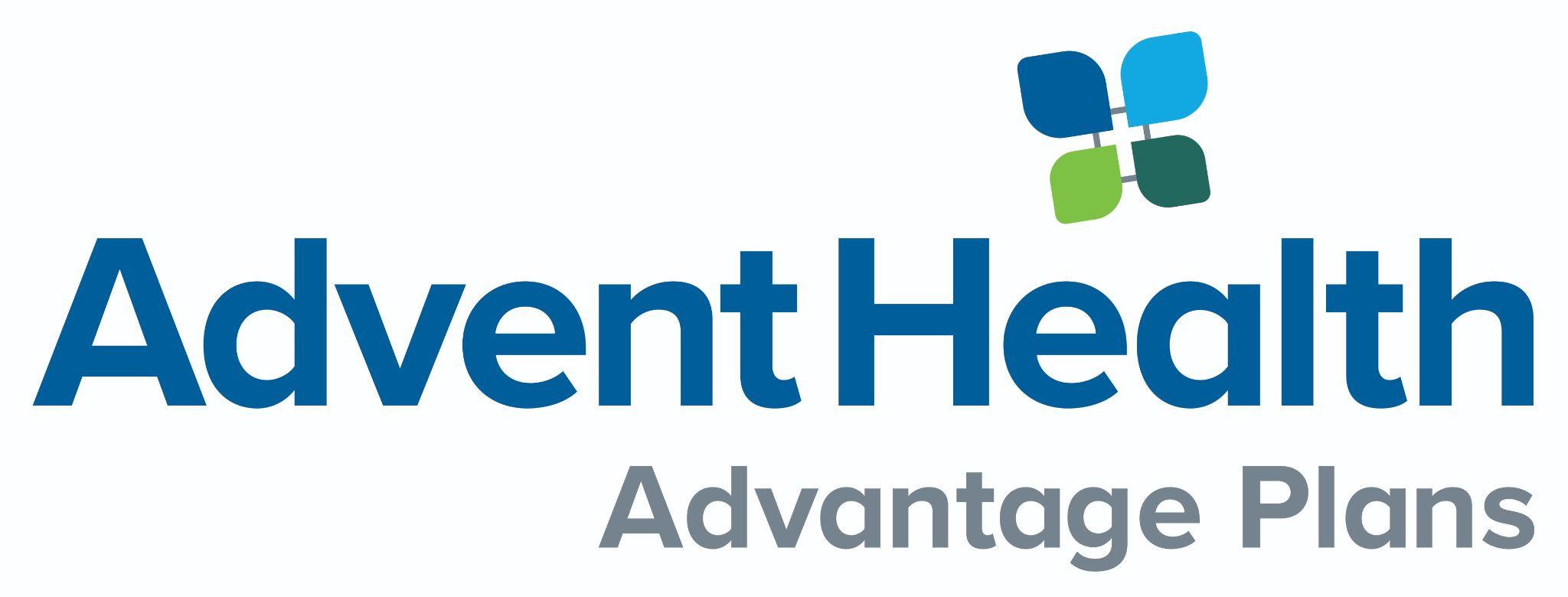 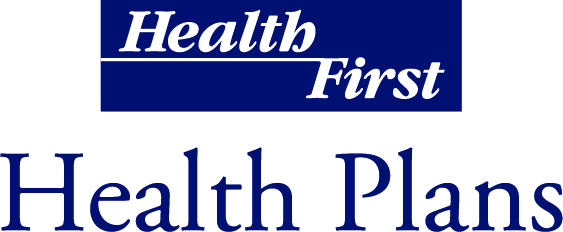 Broker Homepage
[Speaker Notes: Now that we have discussed account creation, lets take a look at the portal.]
Broker Account:
Oscar’s logo will be displayed in the Health First Health Plans Broker Portal supported by Oscar as we are using their technology platform.

The information and plans presented in this portal will be from Health First Health Plans and AdventHealth Advantage Plans.
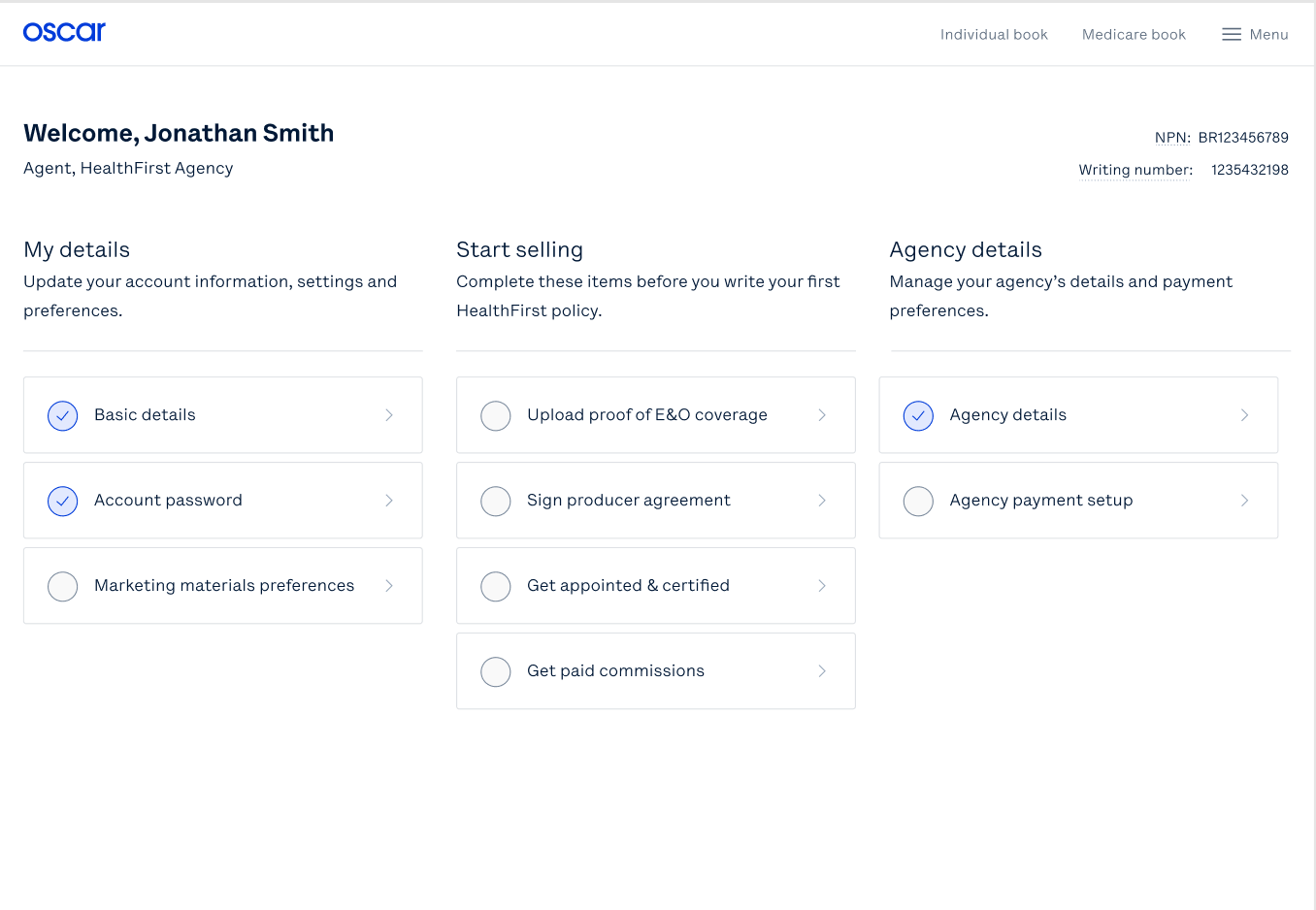 Agent, Health First Agency
Complete these items before you write your first Health First policy.
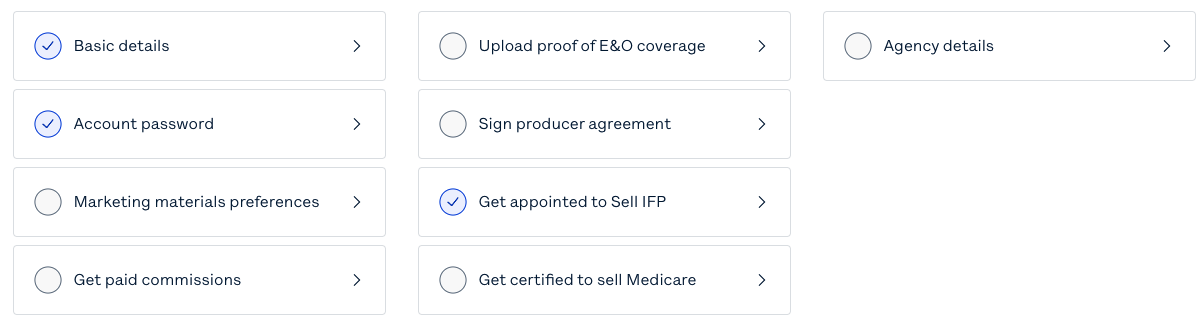 Your Broker Account Homepage will allow you to view and update personal details, ready to sell documents, and agency details.
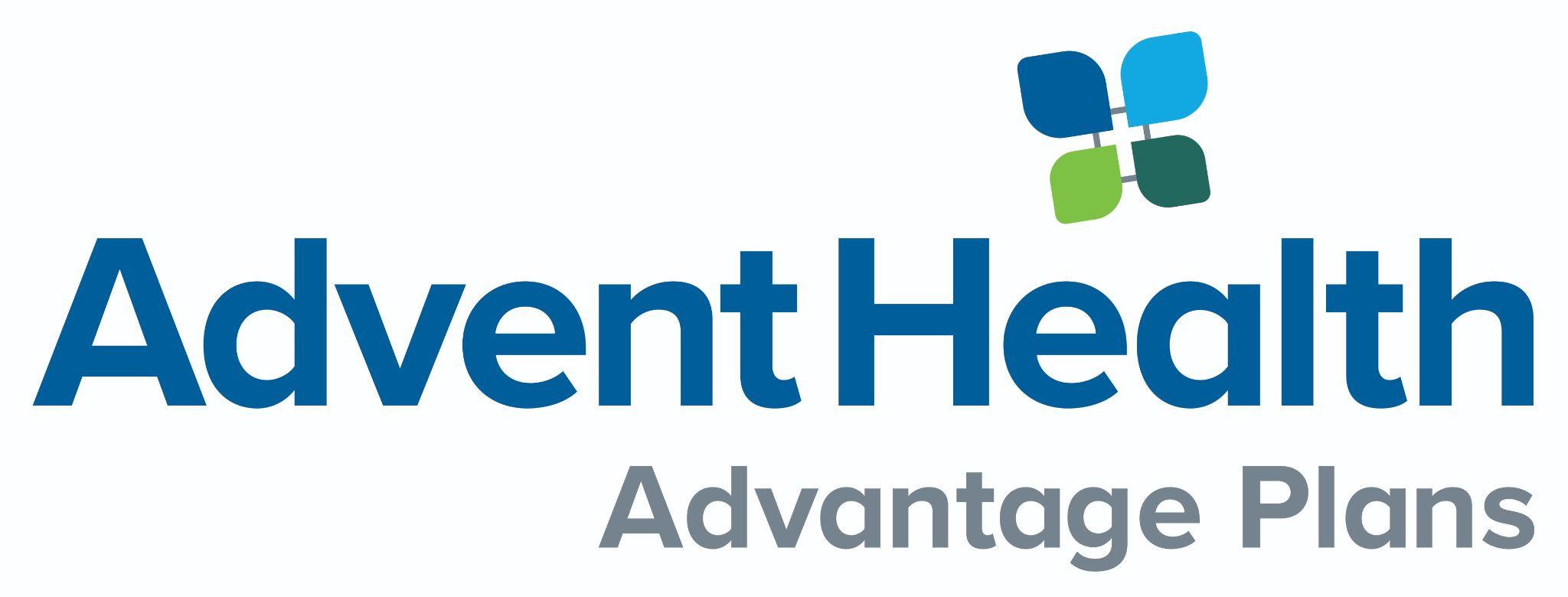 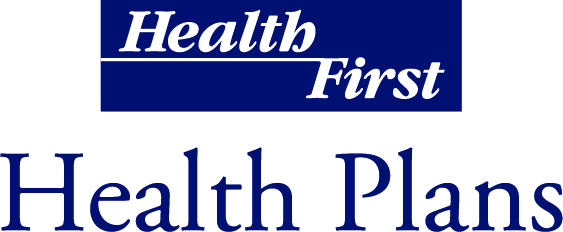 Broker Account: My details
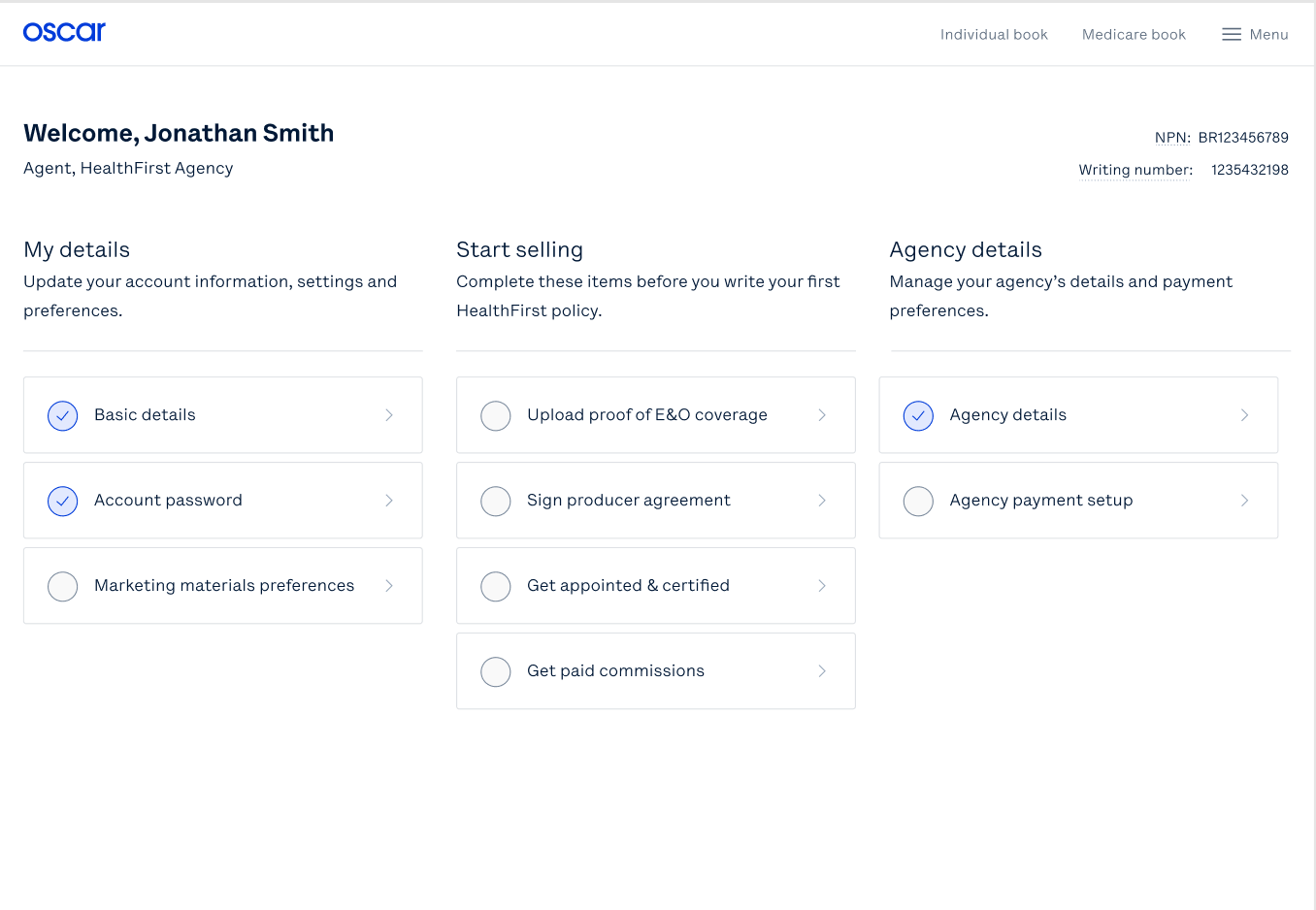 The My details section will allow you to: 

Update your personal details
Reset your password
Set marketing material preferences
Enter payment information
Agent, Health First Agency
Complete these items before you write your first Health First policy.
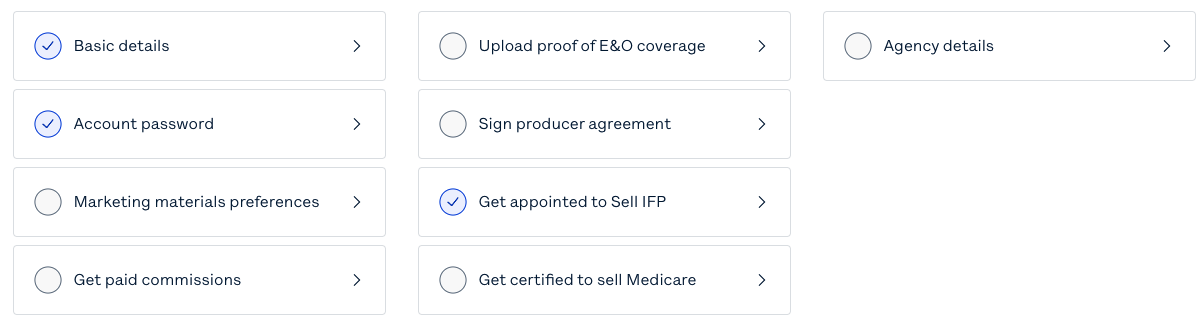 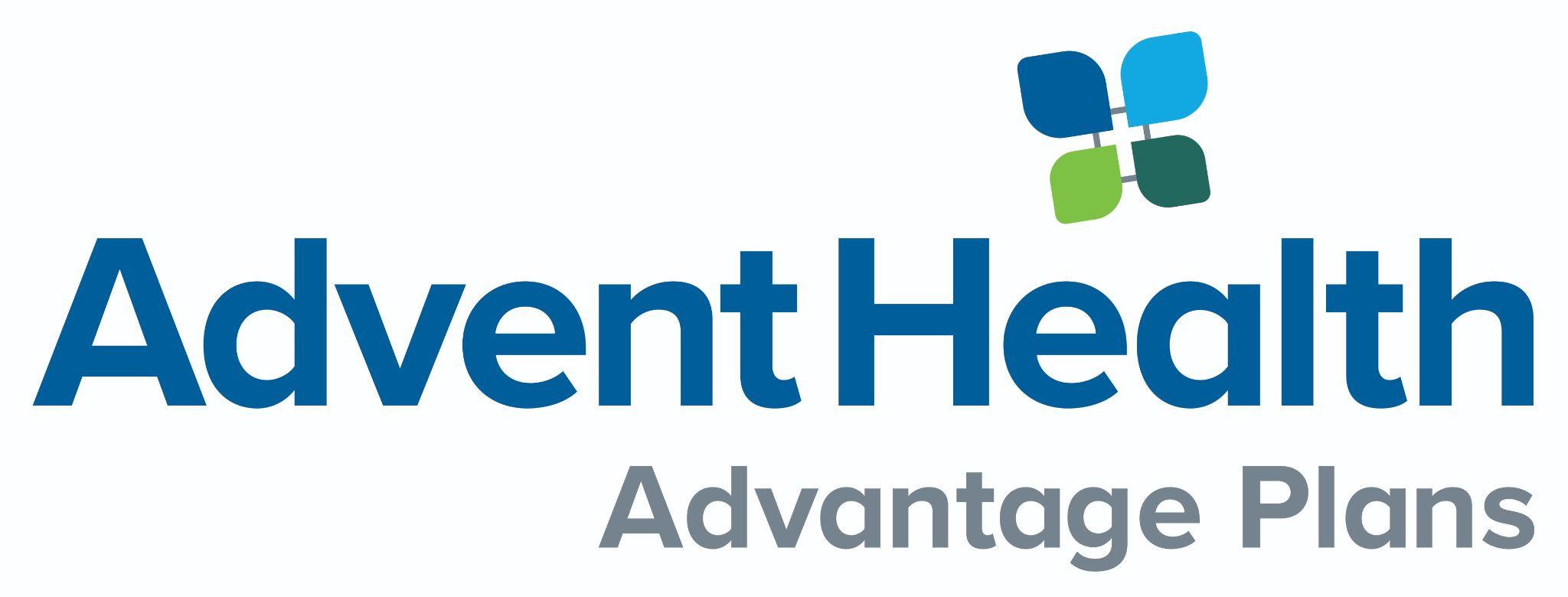 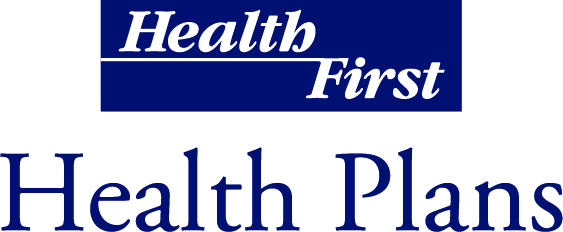 Broker Account: My details
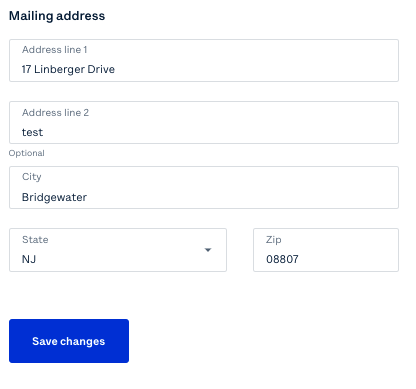 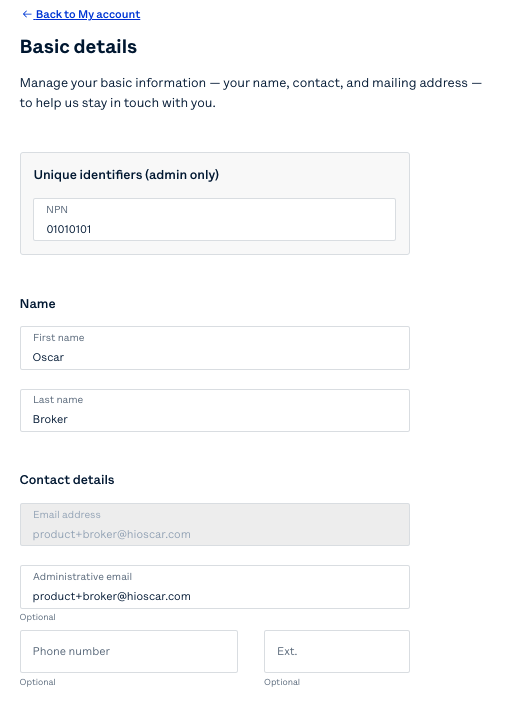 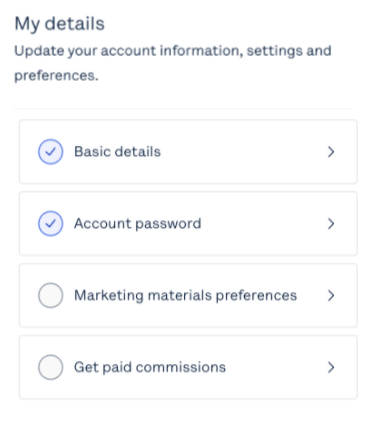 Update your Name, Contact Details & Mailing Address in Basic Details
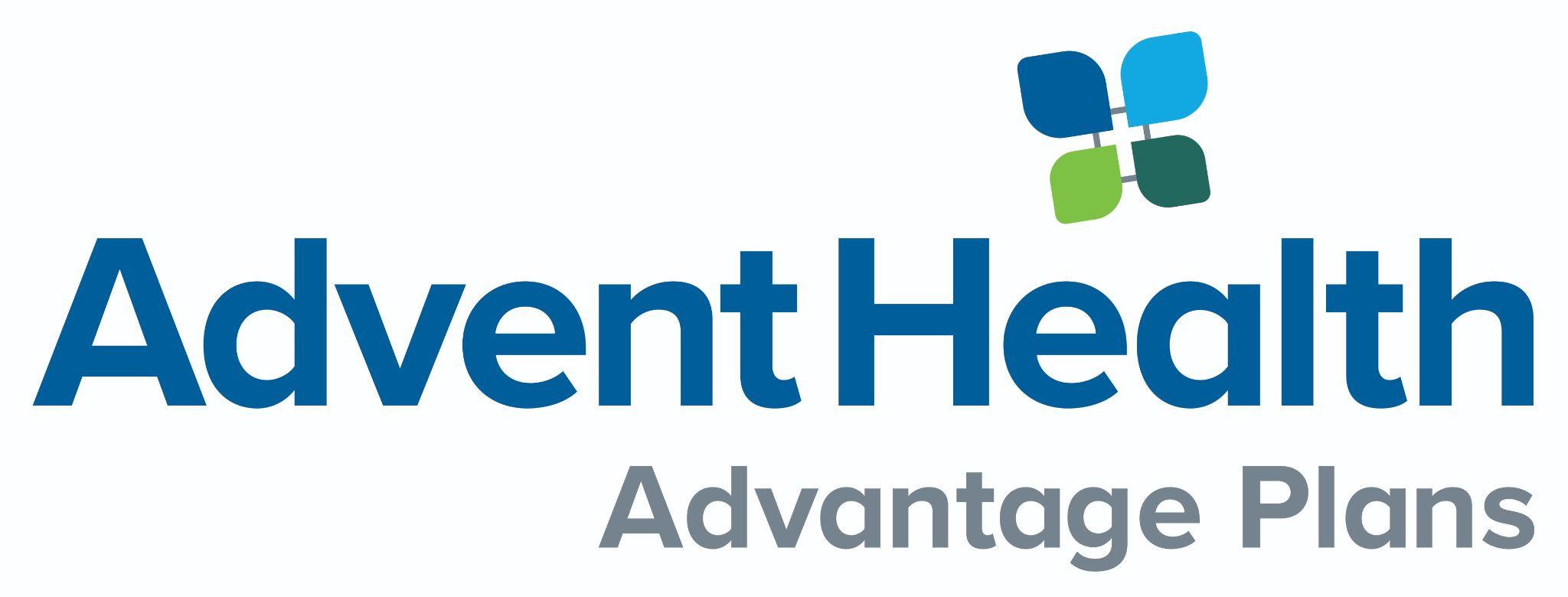 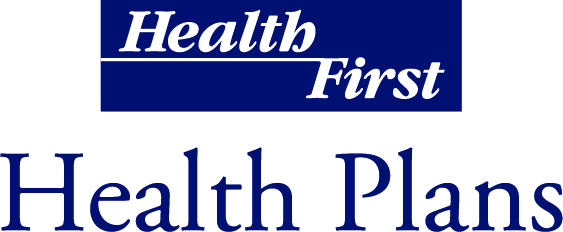 To edit your email, you will need to email: hf-brokers@plusoscar.com
Broker Account: My details
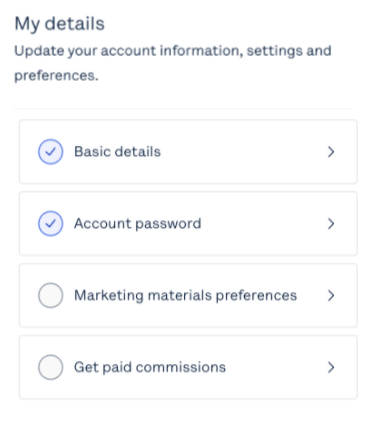 Clicking Account password will force a pop-up that allows you to reset your current password
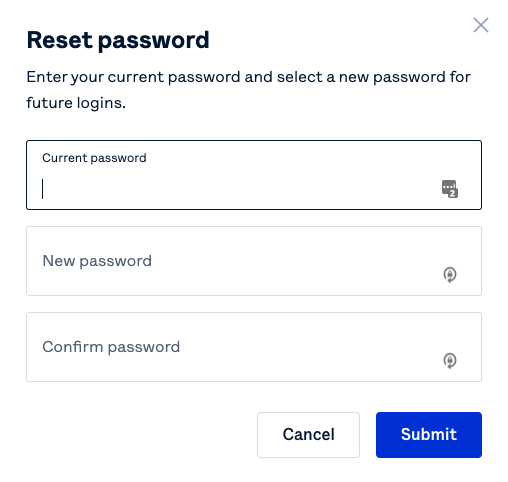 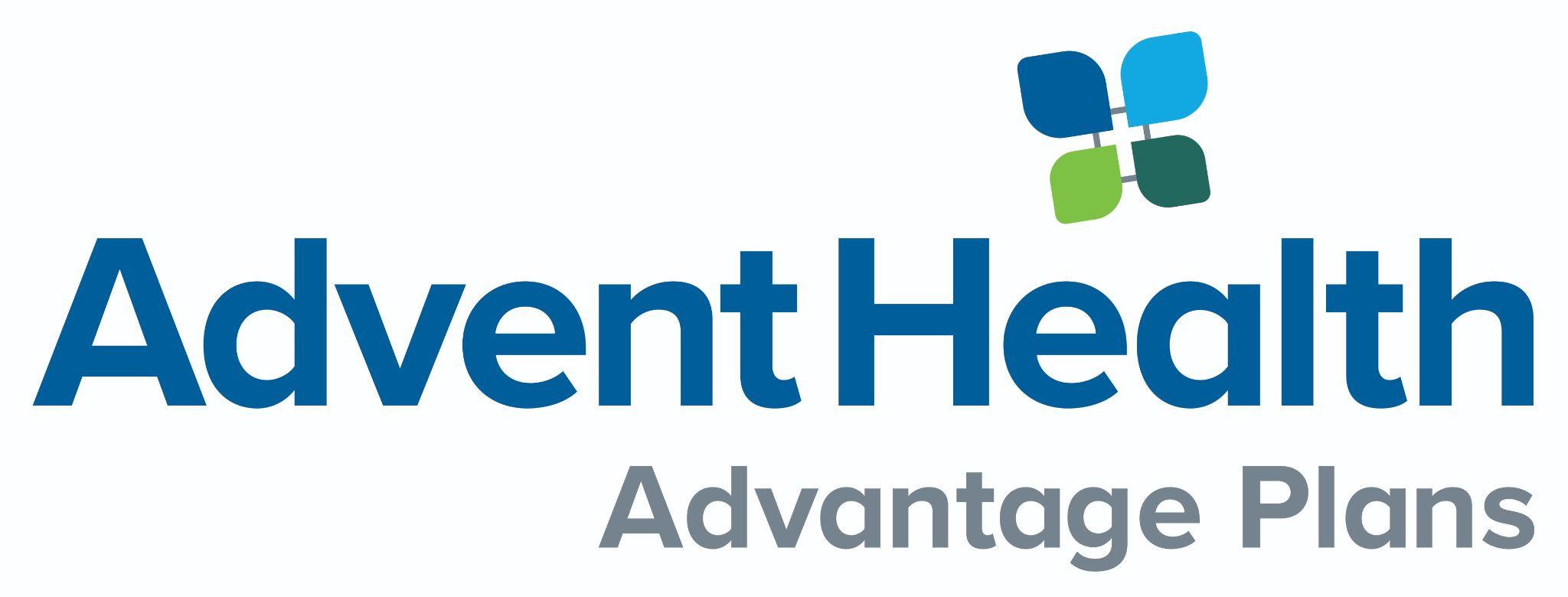 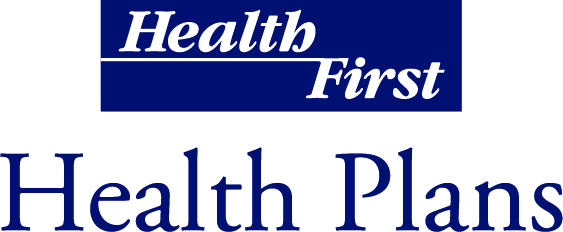 Broker Account: My details
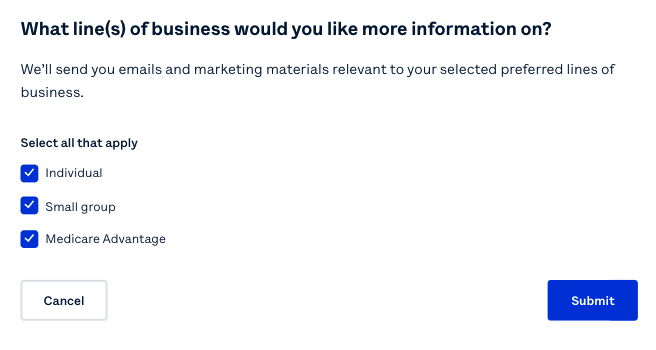 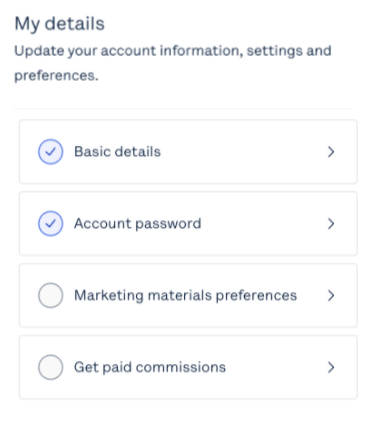 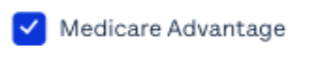 Marketing materials preferences will allow you to select which emails and marketing materials you would like to receive from Health First Health Plans based on preferred lines of business
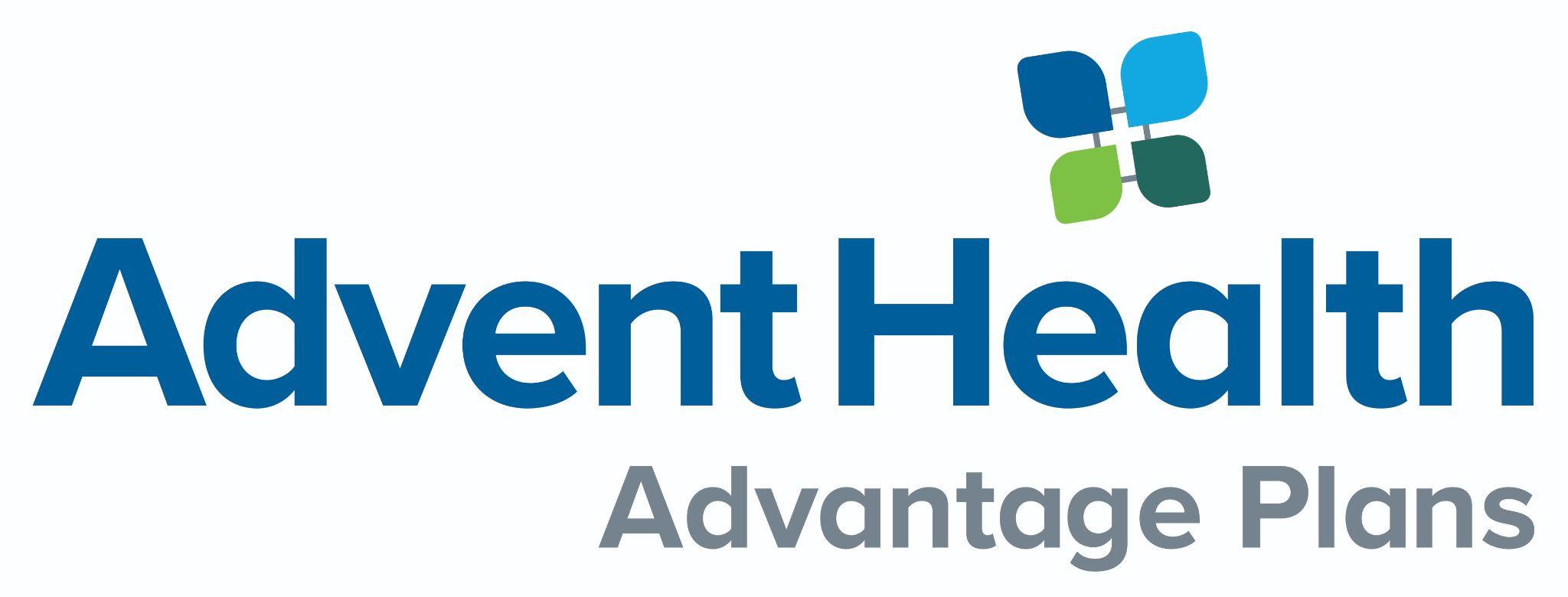 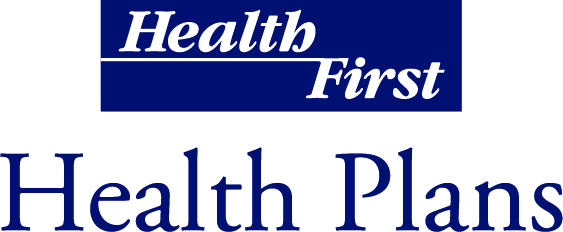 Broker Account: My details
Get paid commissions will prompt you to enter your social security number, upload your W-9, and include your preferred payment method.

Health First brokers will have a Direct Deposit (ACH) payment method option available.
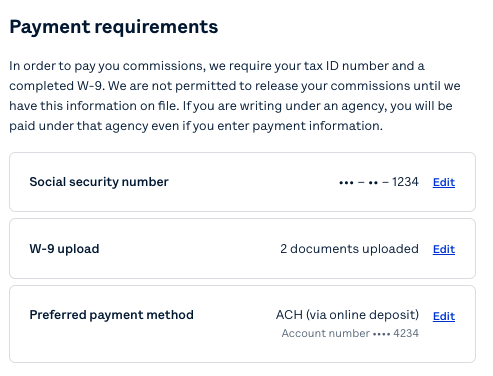 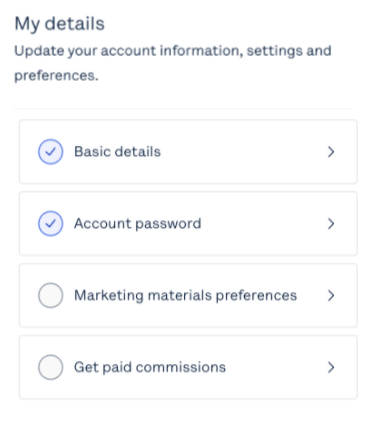 Note: if you receive commissions through an Agency, you do not need to complete this section.
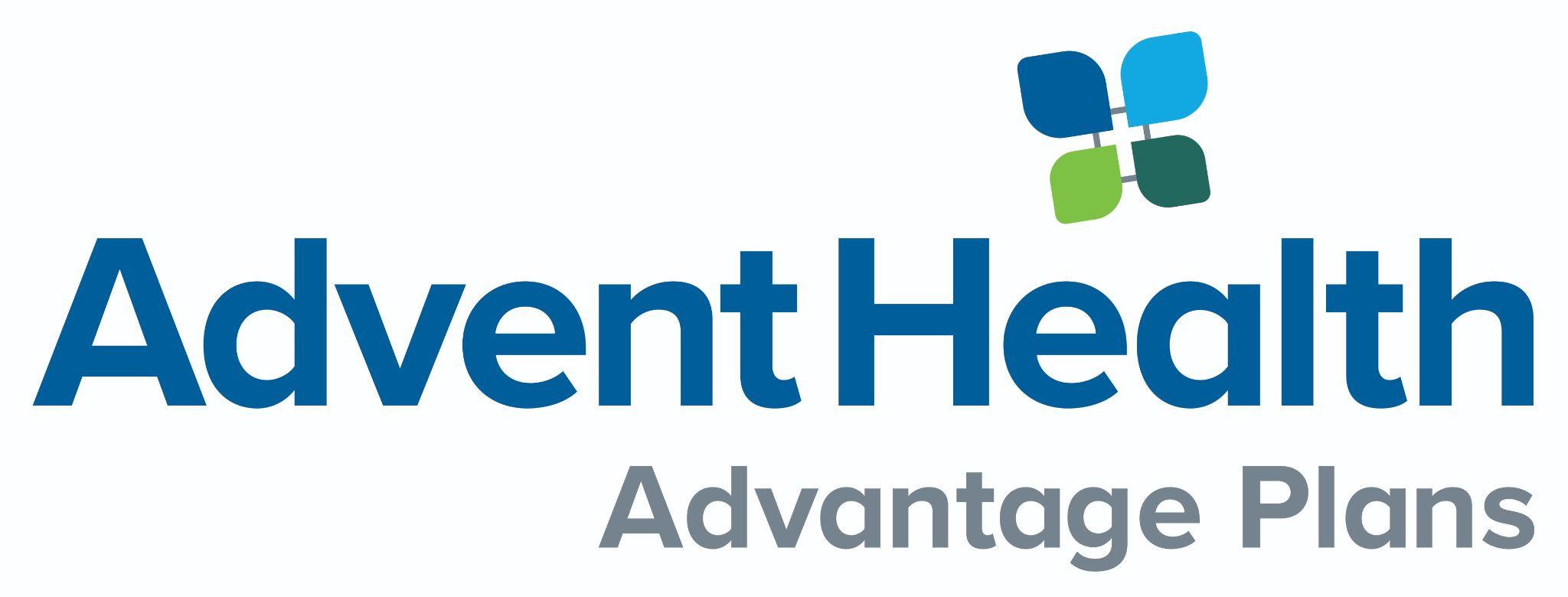 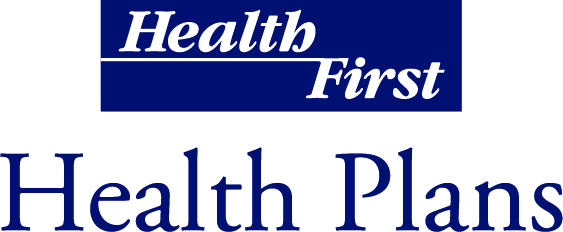 Broker Account: Start selling
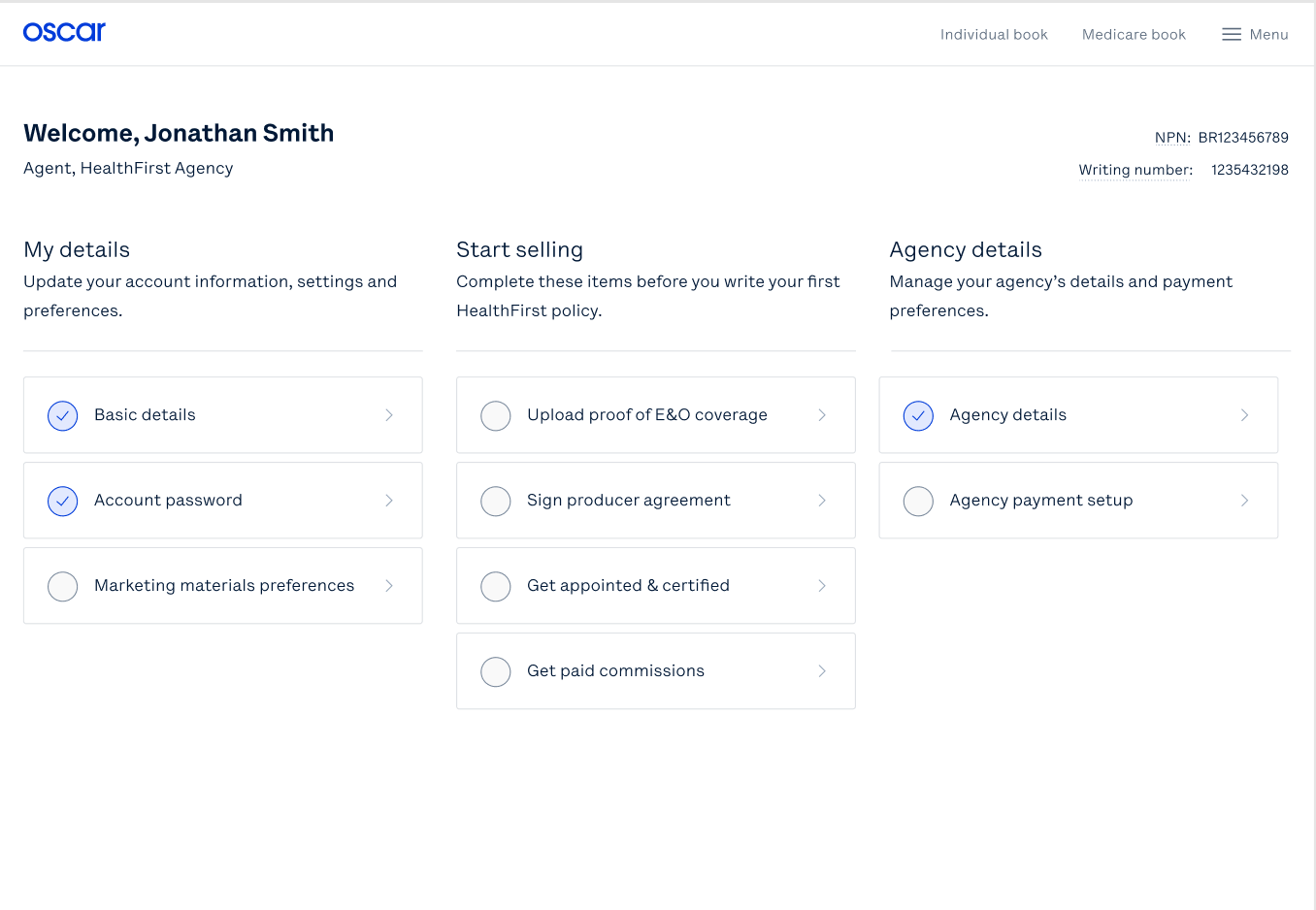 The Start selling section requires you to:

Upload proof of E&O coverage
Sign the producer agreement
Get appointed to sell Individual and Family Plans (IFP)
Get appointed and certified to sell Medicare Advantage (MA)
Agent, Health First Agency
Complete these items before you write your first Health First policy.
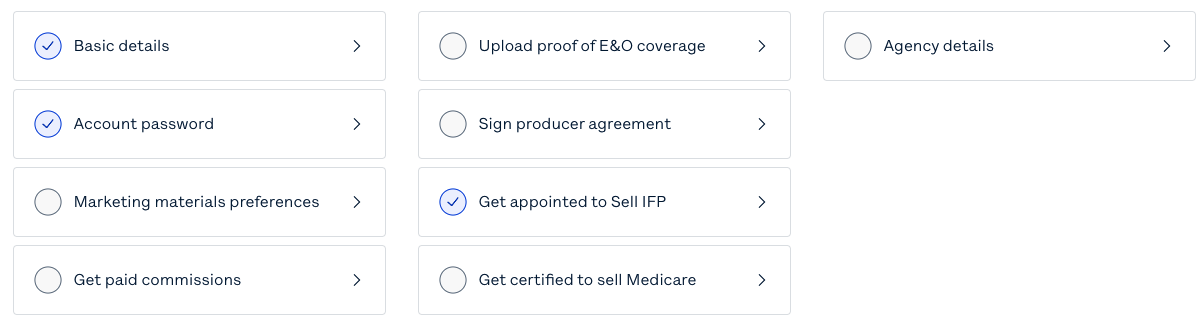 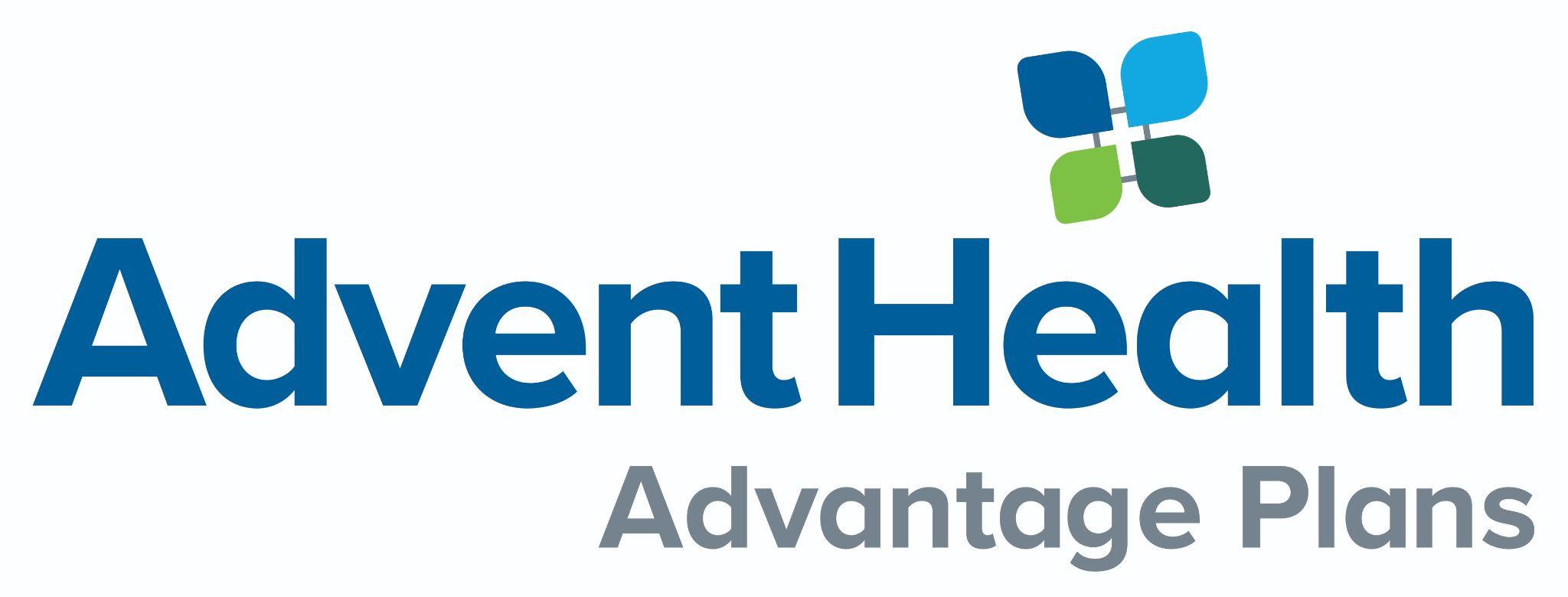 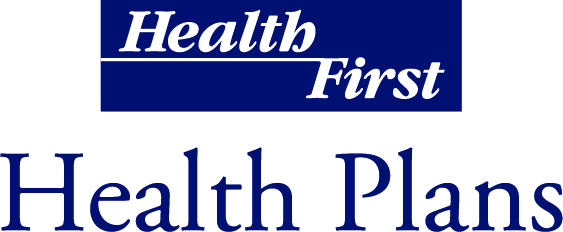 Broker Account: Start selling
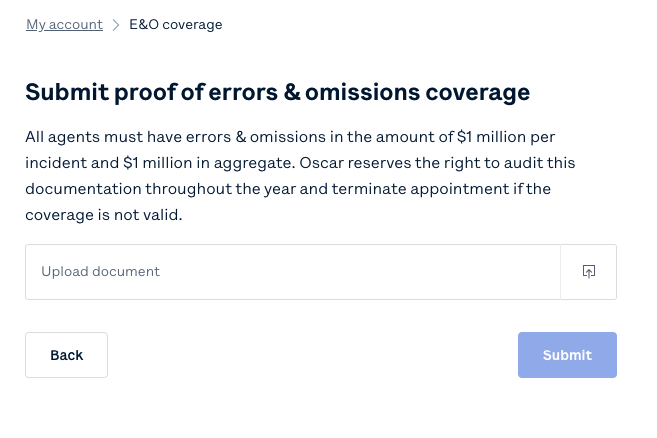 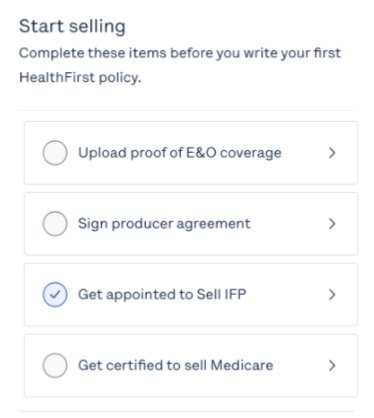 Complete these items before you write your first Health First policy.
In order to edit or remove your current proof of errors & omissions coverage, please email @plusoscar.com
Upload proof of E&O coverage will ask you to upload your E&O document, select who the policy covers, and enter the dates for which the policy is valid for. 

To edit or remove the current E&O document, you will need to email: hf-brokers@plusoscar.com
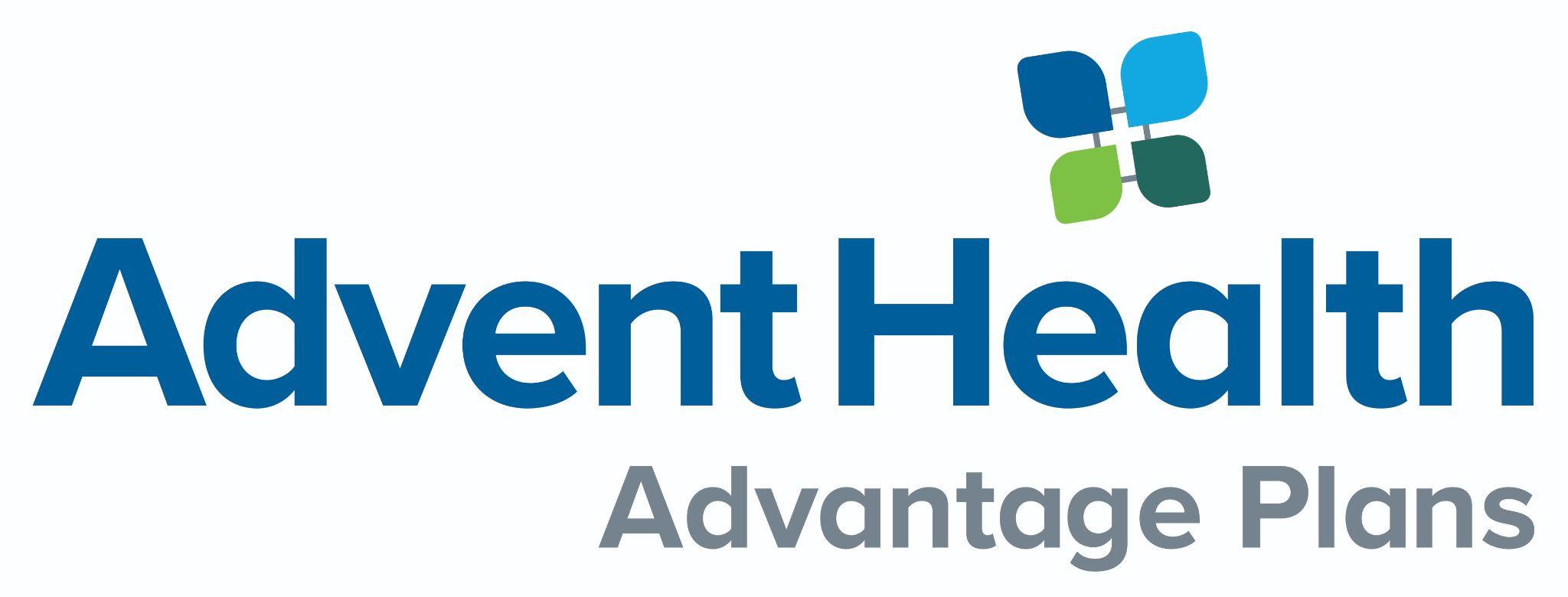 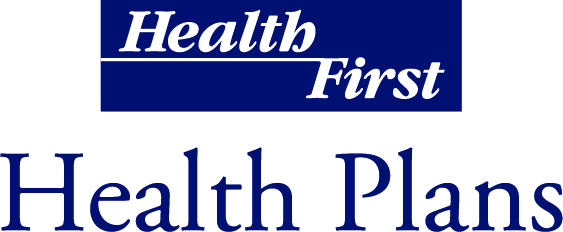 Broker Account: Start selling
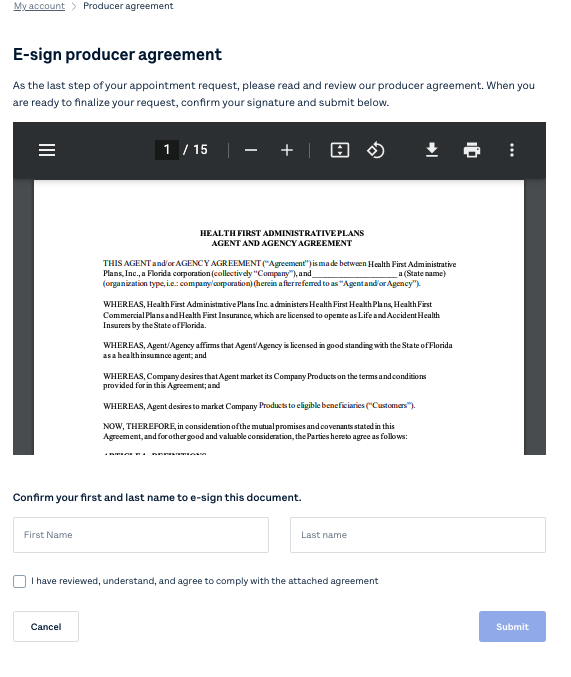 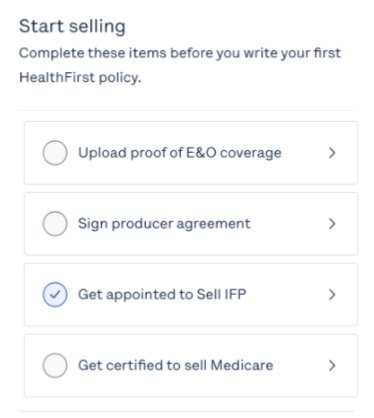 Sign producer agreement will prompt you to review, and digitally sign the Health First Agent and Agency  Agreement and Commission Schedule. 

Note: This agreement must be signed based on the exact spelling of your name from your insurance license.
Complete these items before you write your first Health First policy.
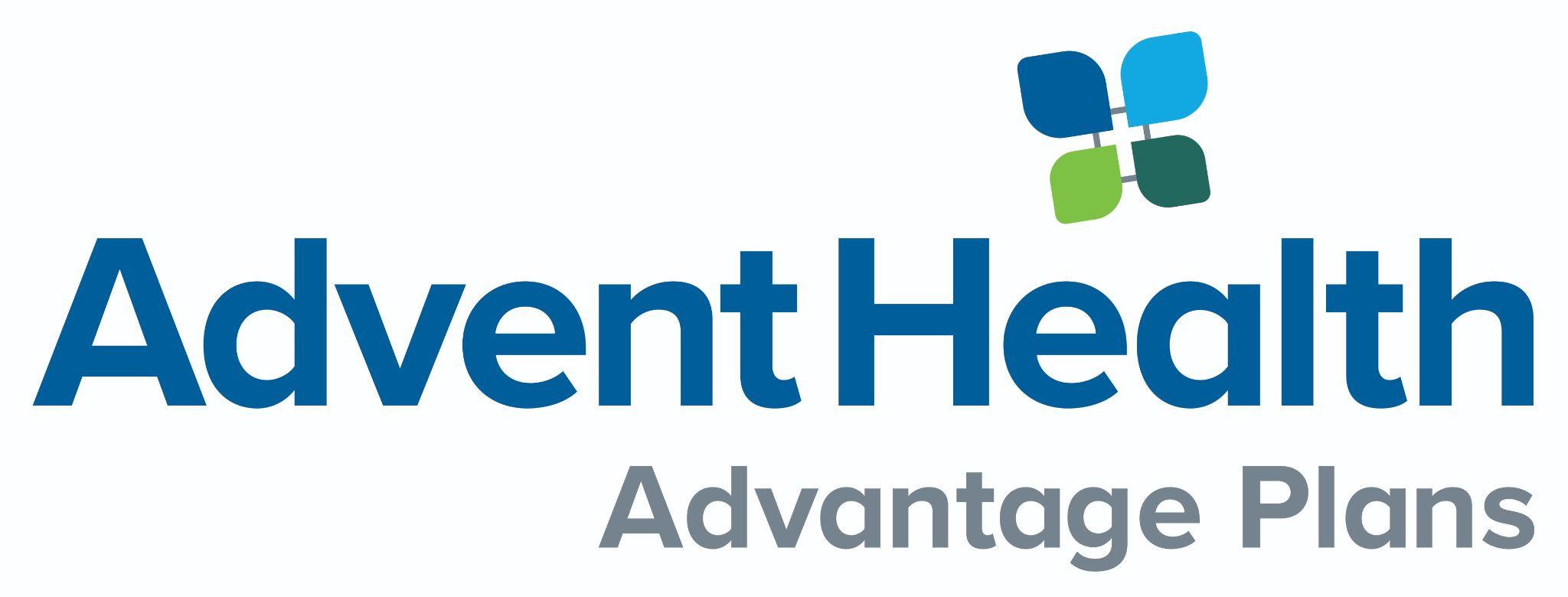 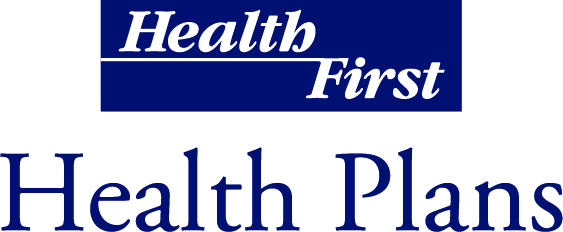 Broker Account: Start selling
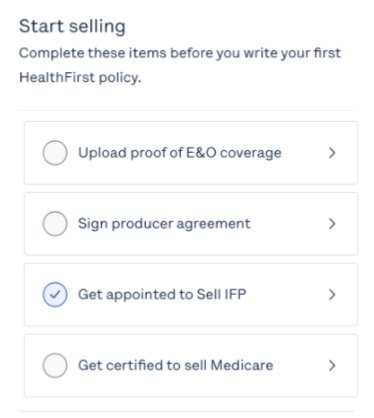 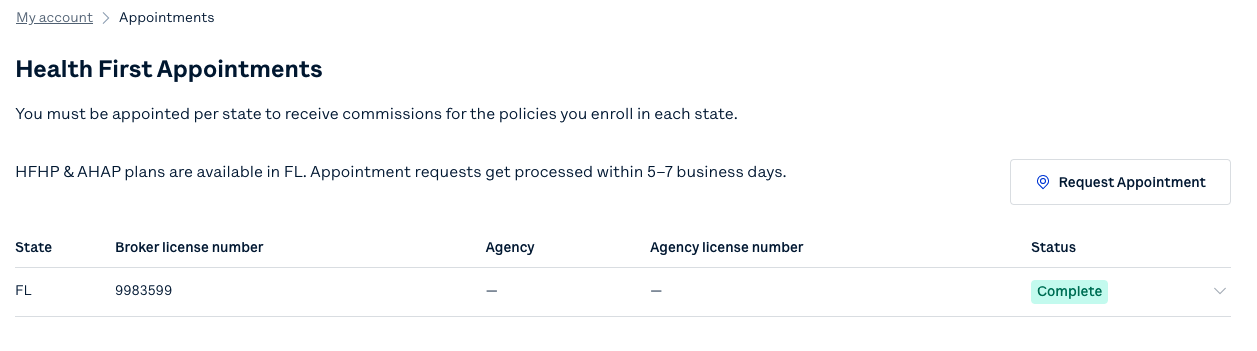 Complete these items before you write your first Health First policy.
XXXX
To get appointed to sell Individual and Family Plans, you will be able to request your FL appointment and have it processed within 5-7 business days. 

Additional details to be shared in the How to Get Appointed supplementary training.
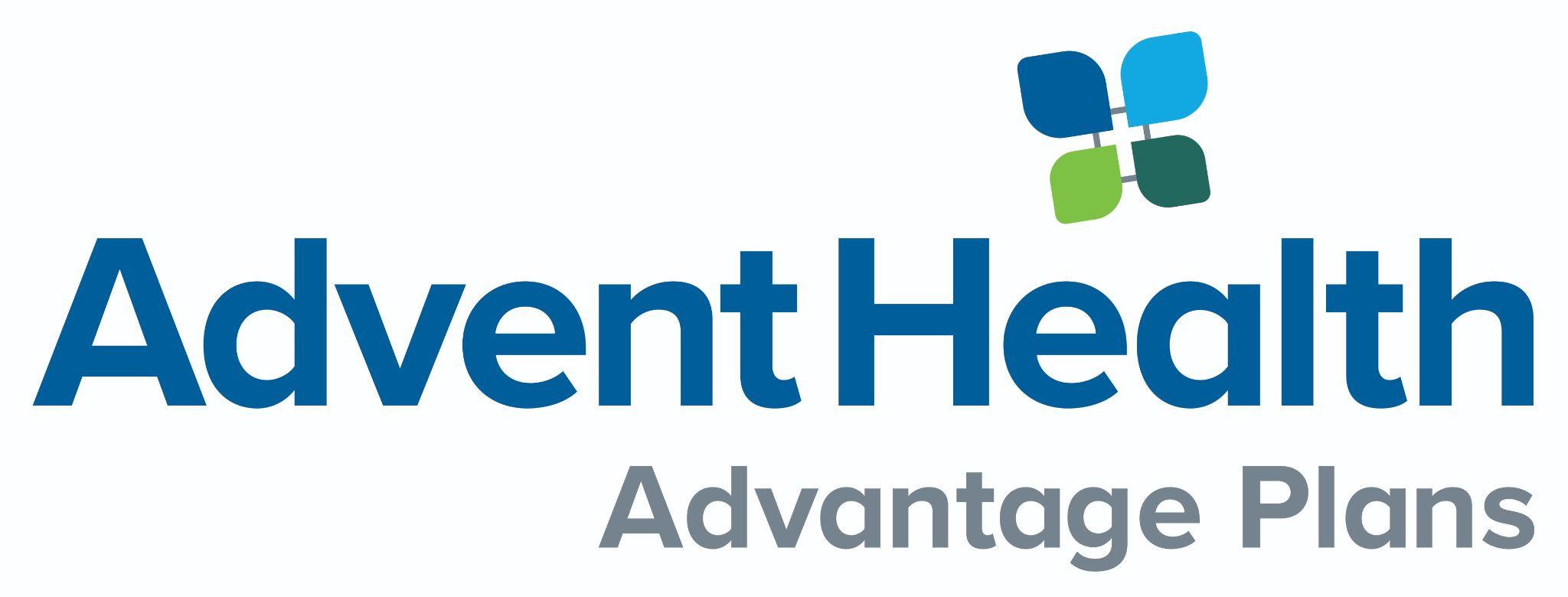 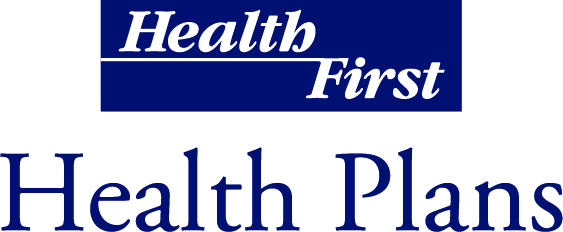 Broker Account: Get Certified to Sell Medicare
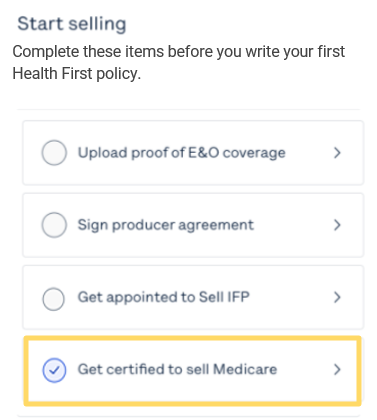 If you have already completed your Health First Required Medicare Certification (HFMC) and provided your AHIP Certification to Health First by August 20, your information has been transferred to Oscar. You will see this information in your Oscar Broker Portal by September 5. 

If you did not complete your HFMC or AHIP certifications by August 20, you will be required to complete all requirements through the Broker Portal, shown here under Get certified to sell Medicare.
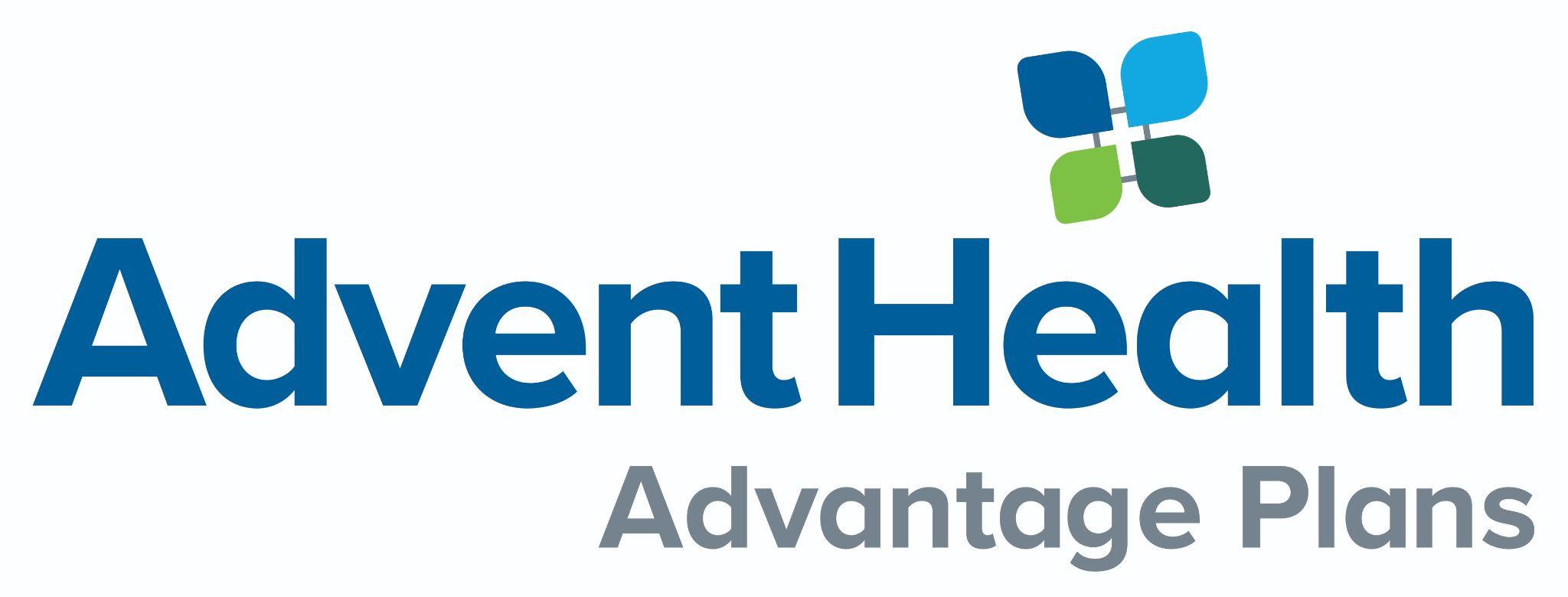 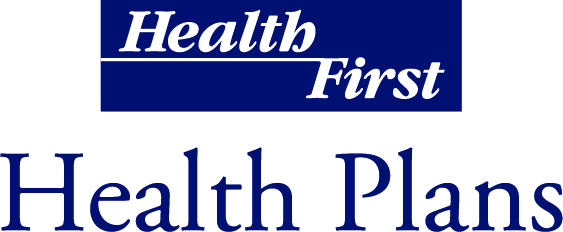 Broker Account: Start selling
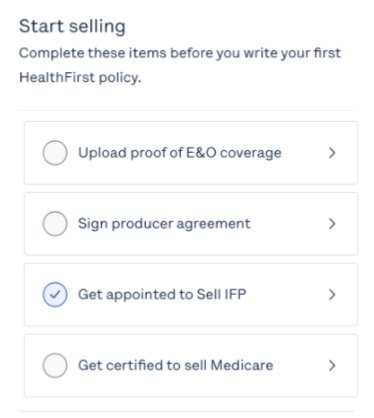 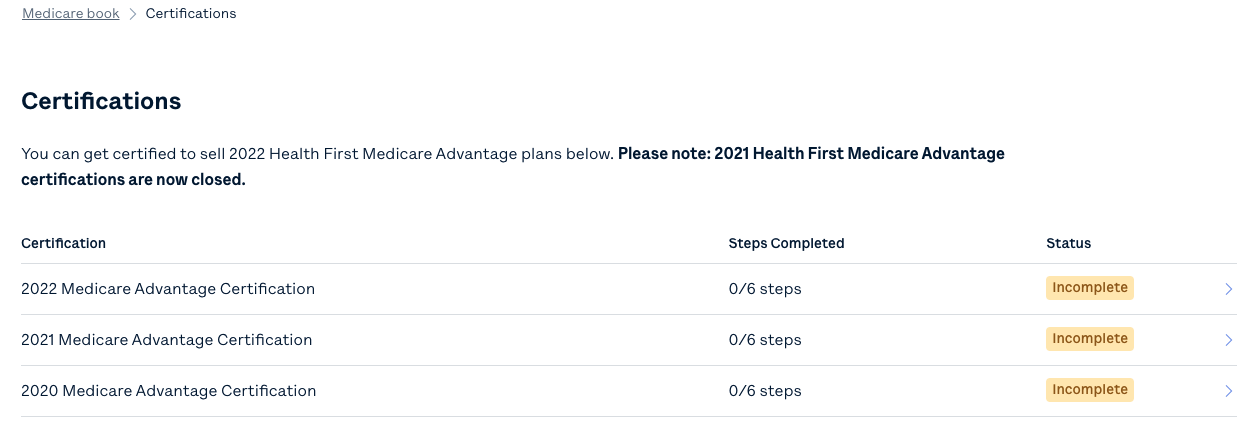 Complete these items before you write your first Health First policy.
To get certified to sell Medicare, you will be able to begin the certification process to sell 2022 Medicare Advantage plans.
Appointment and certification will take place for MA in this step. 

Additional details to be shared in the How to Get Appointed supplementary training.
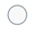 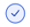 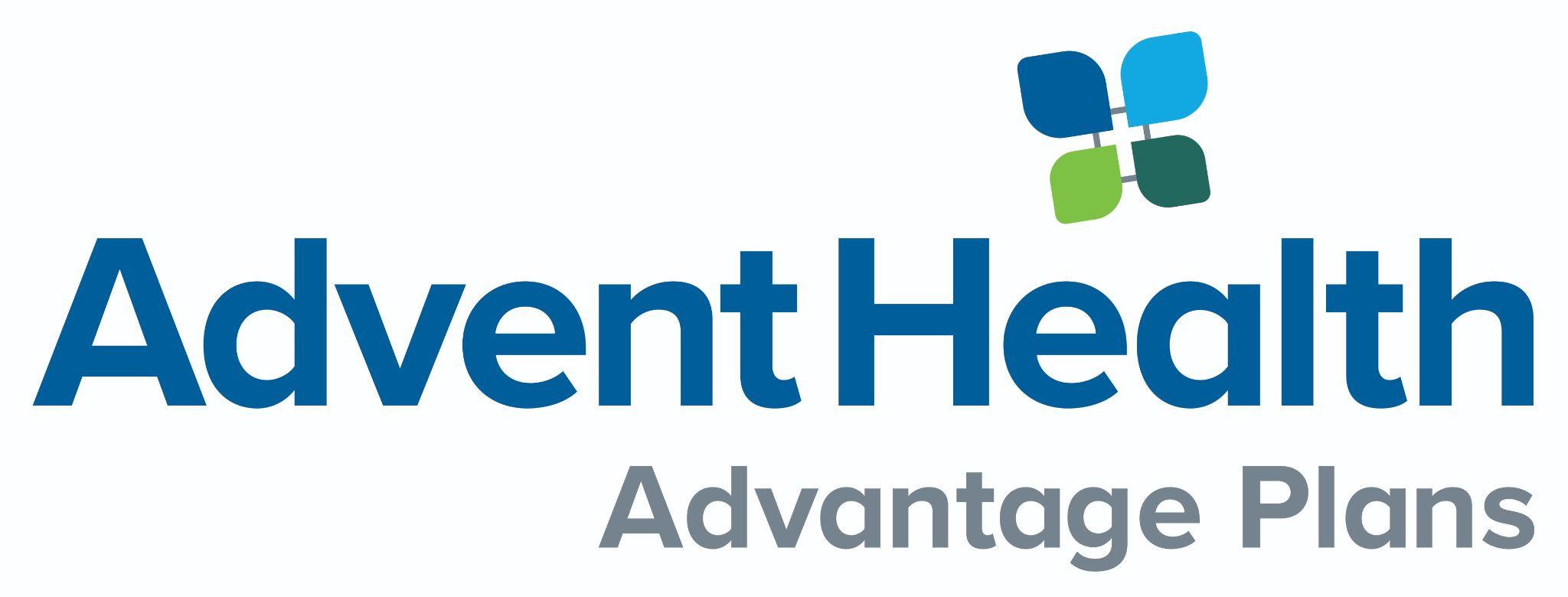 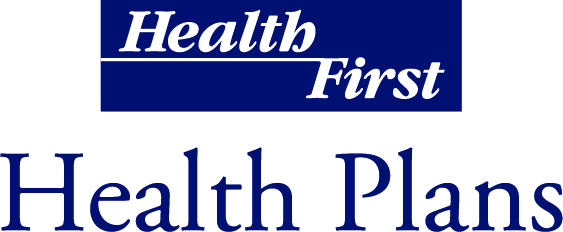 Broker Account: Agency details
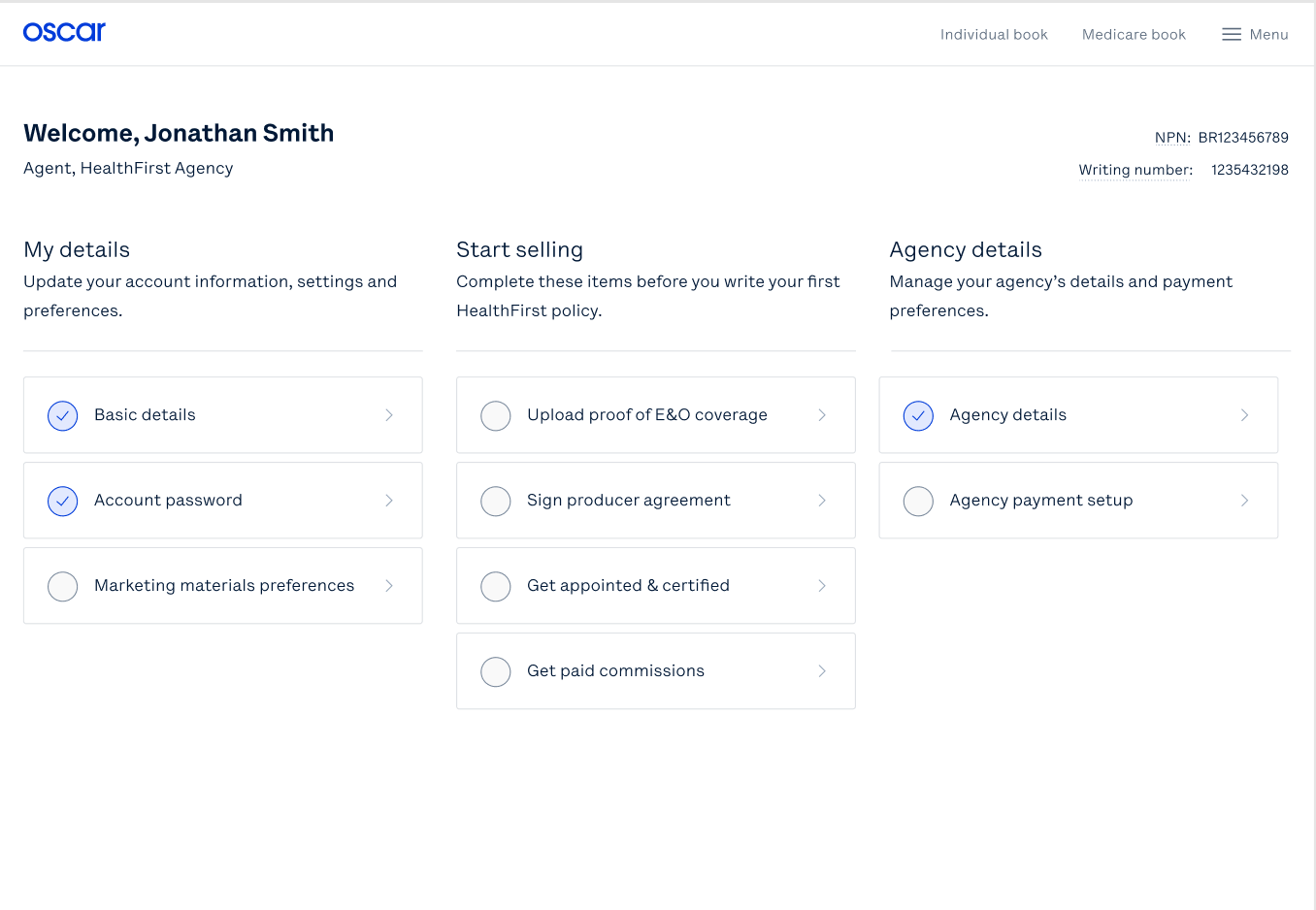 The Agency details section allows you to: 

Update agency details
Enter agency payment information
Agent, Health First Agency
Complete these items before you write your first Health First policy.
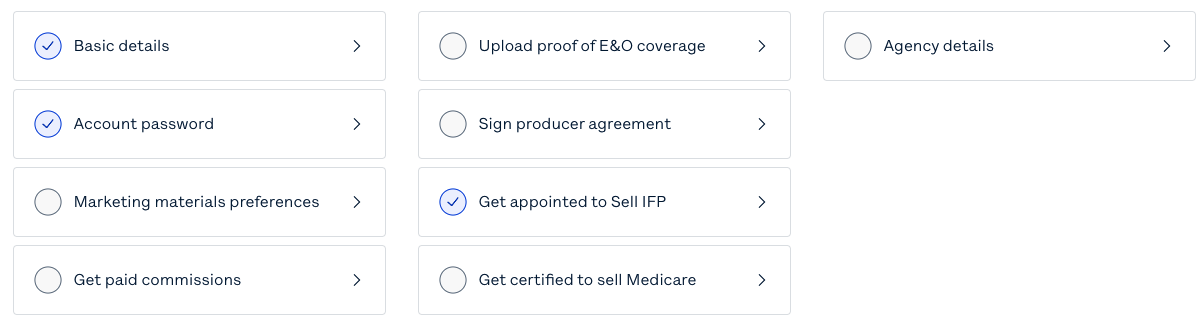 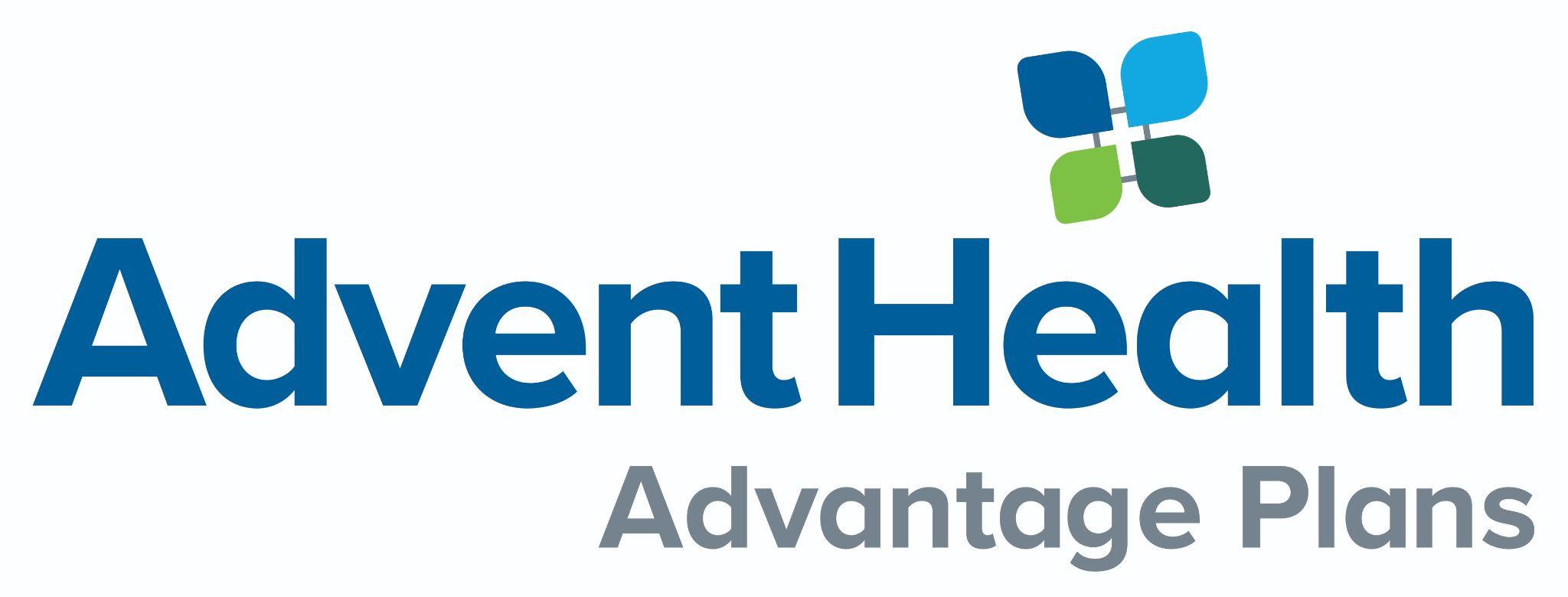 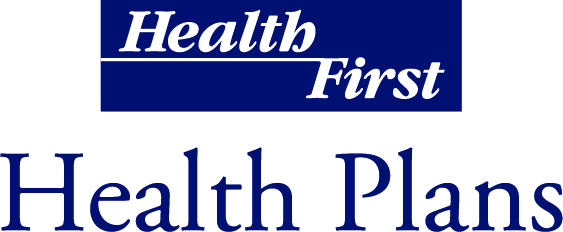 Broker Account: Agency details
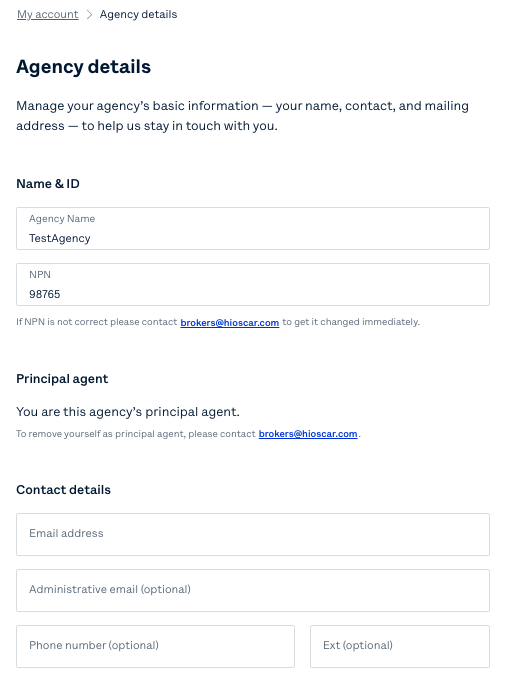 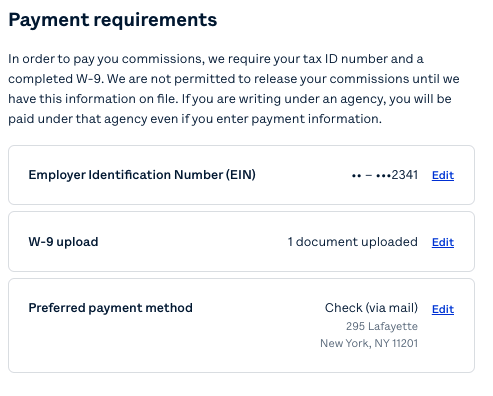 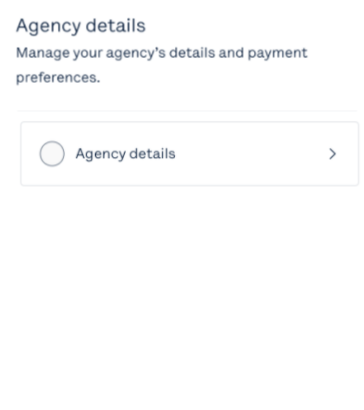 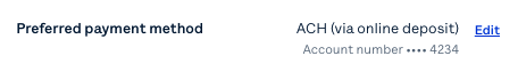 Agency details will allow you to update and manage your agency’s basic information if you are the principal broker
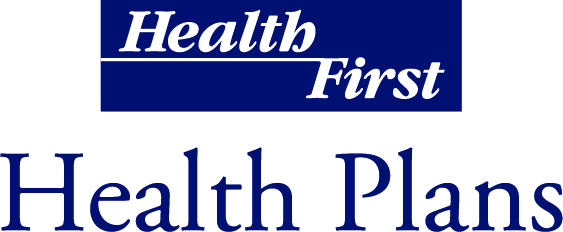 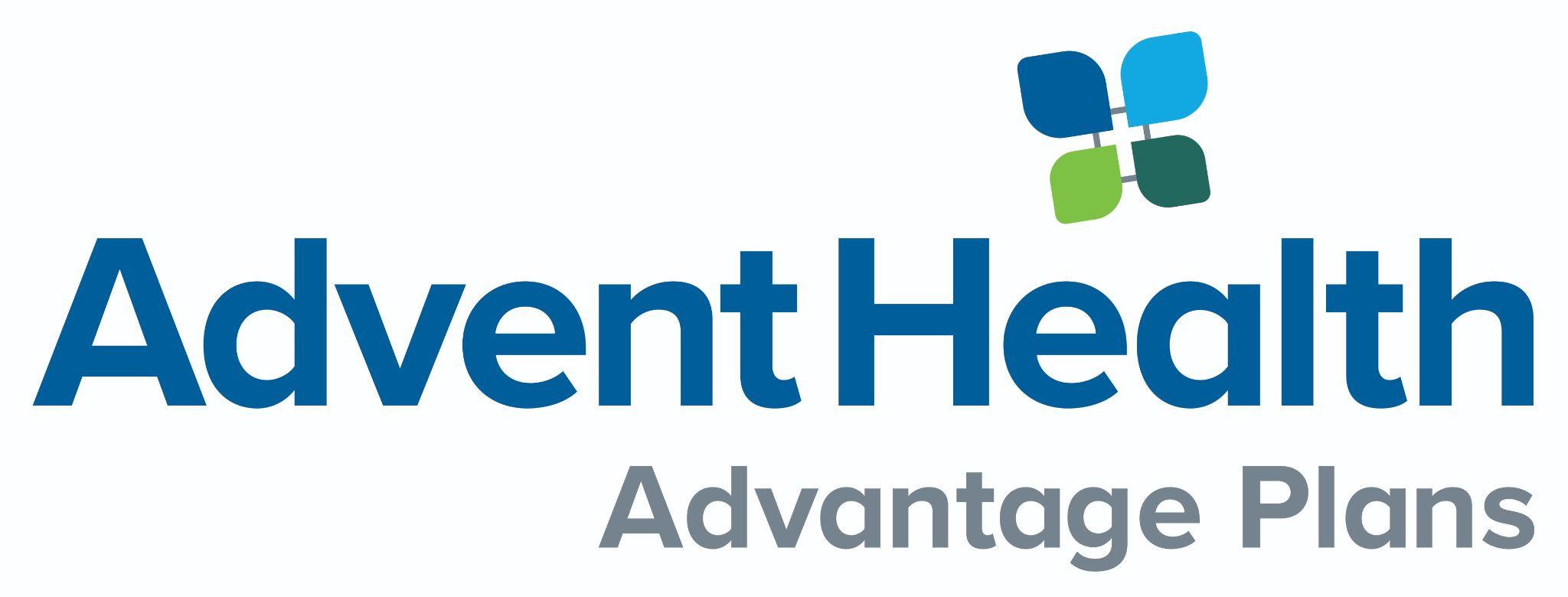 Broker Account: Locating your BoB
To view your Book of Business, select either Individual book or Medicare book via the top navigation bar of the broker portal
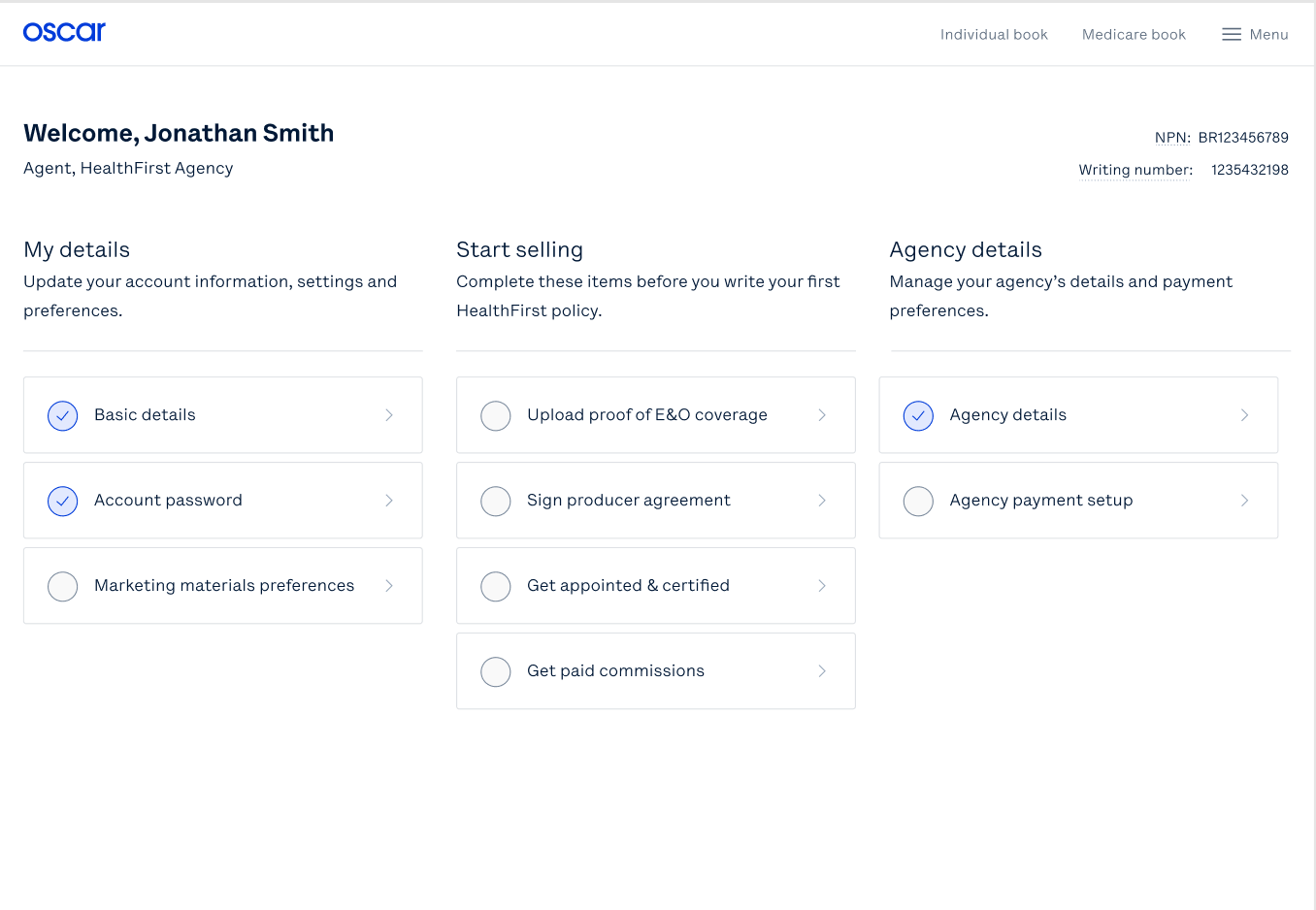 Complete these items before you write your first Health First policy.
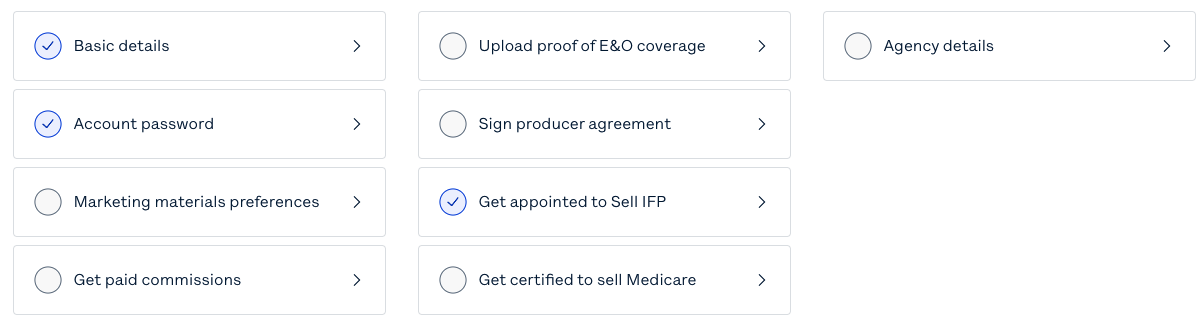 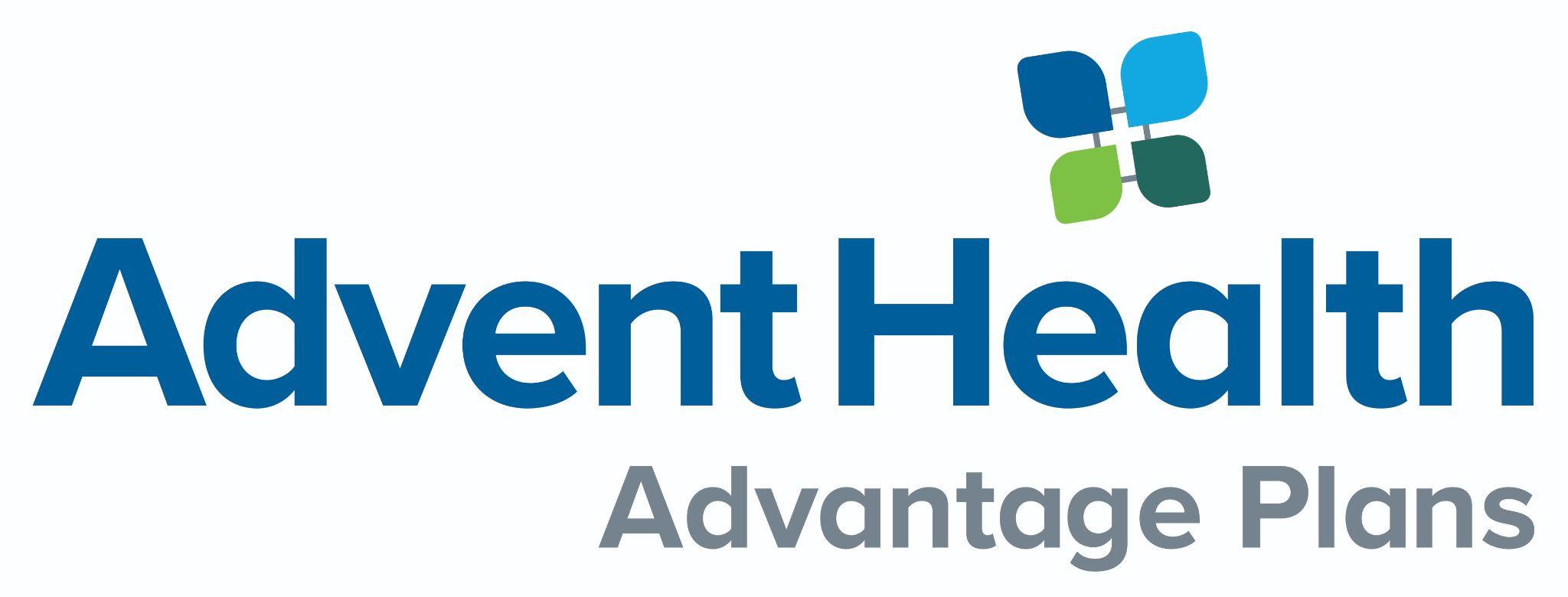 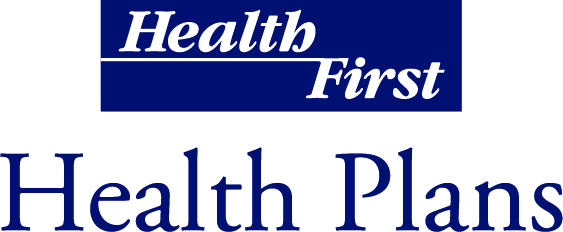 Broker Account: Managing your BoB
Quote & enroll clients in minutes
Search by name, or filter by status to find clients
Click on any client to view more details including plan information, dependents, contact information, billing & payment history
Export your BoB to see more details
For agency principals: View and manage any policies attributed to your agency
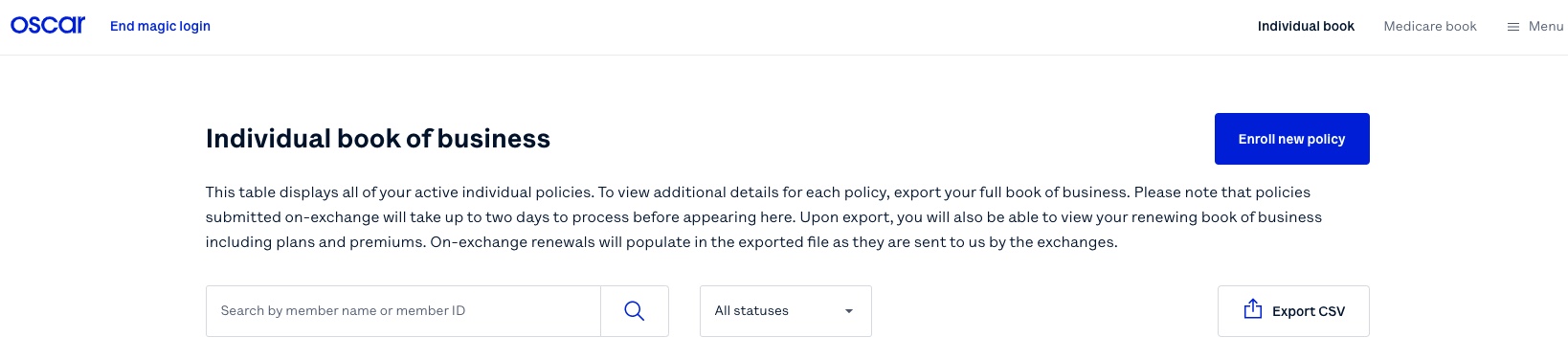 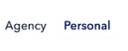 5
1
2
4
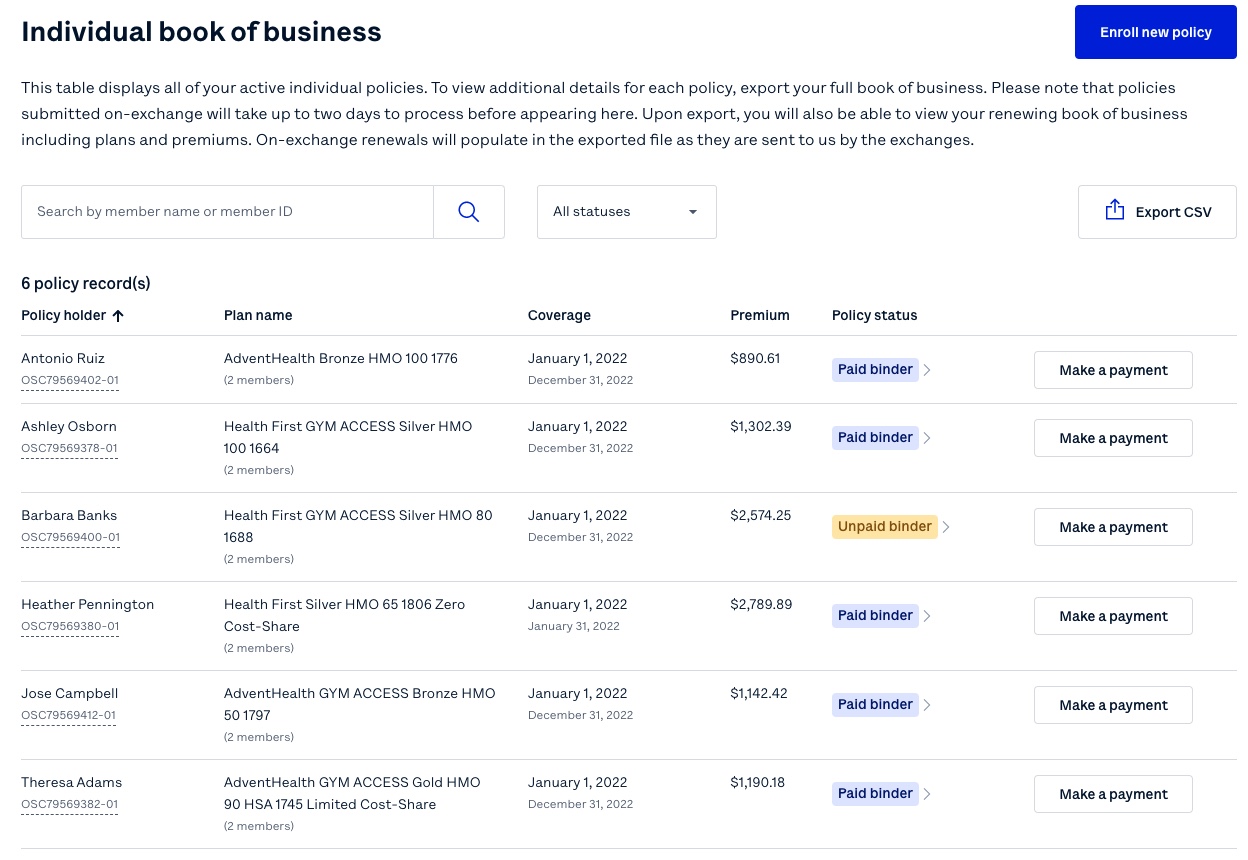 3
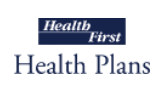 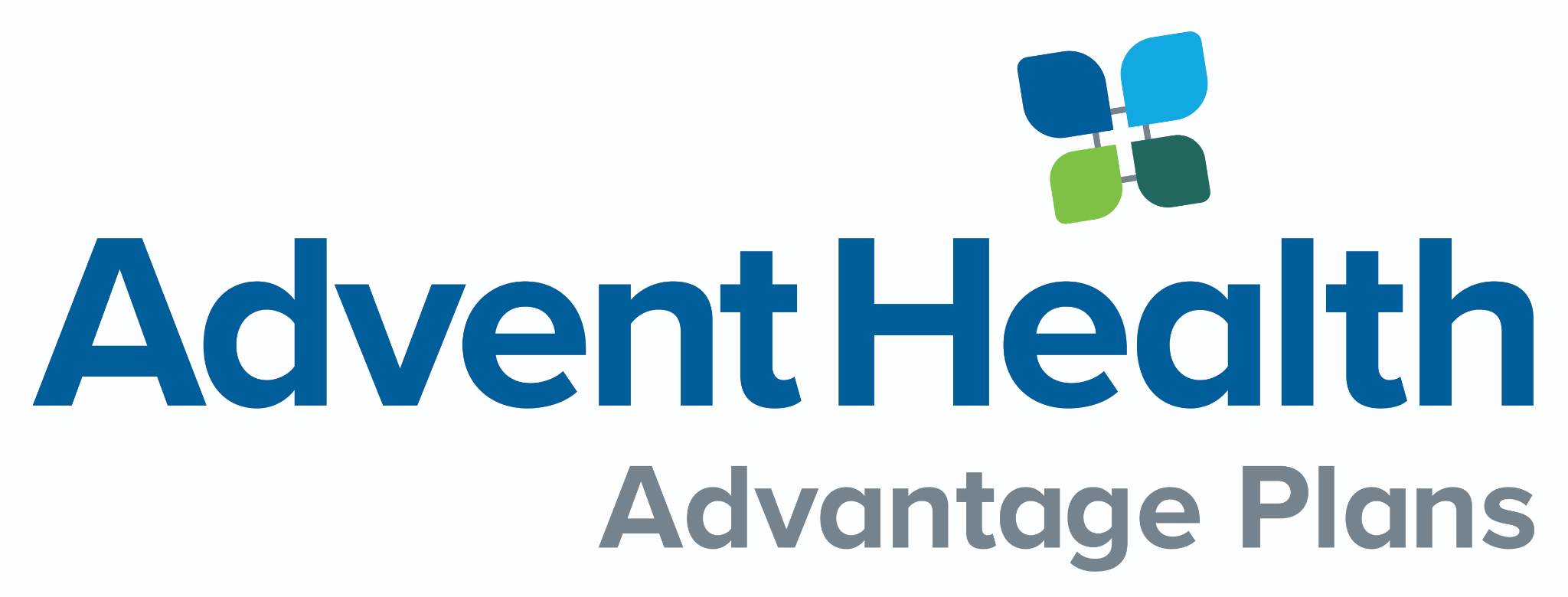 These functionalities will also be available for Medicare Advantage BoB
Broker Account: Menu Items
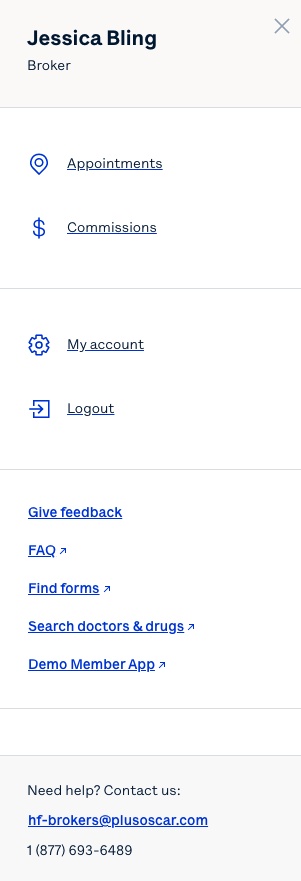 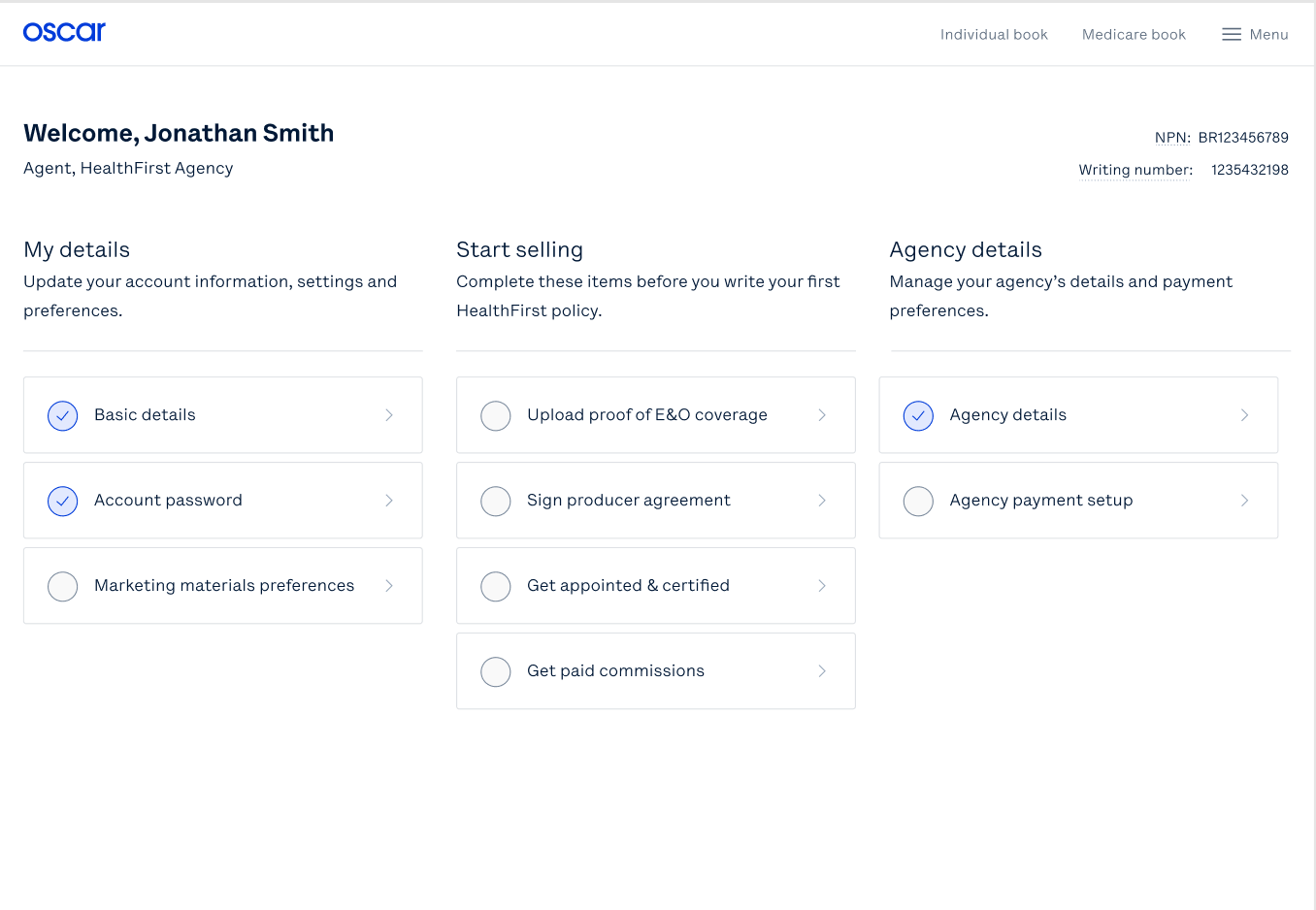 Agent, Health First Agency
Complete these items before you write your first Health First policy.
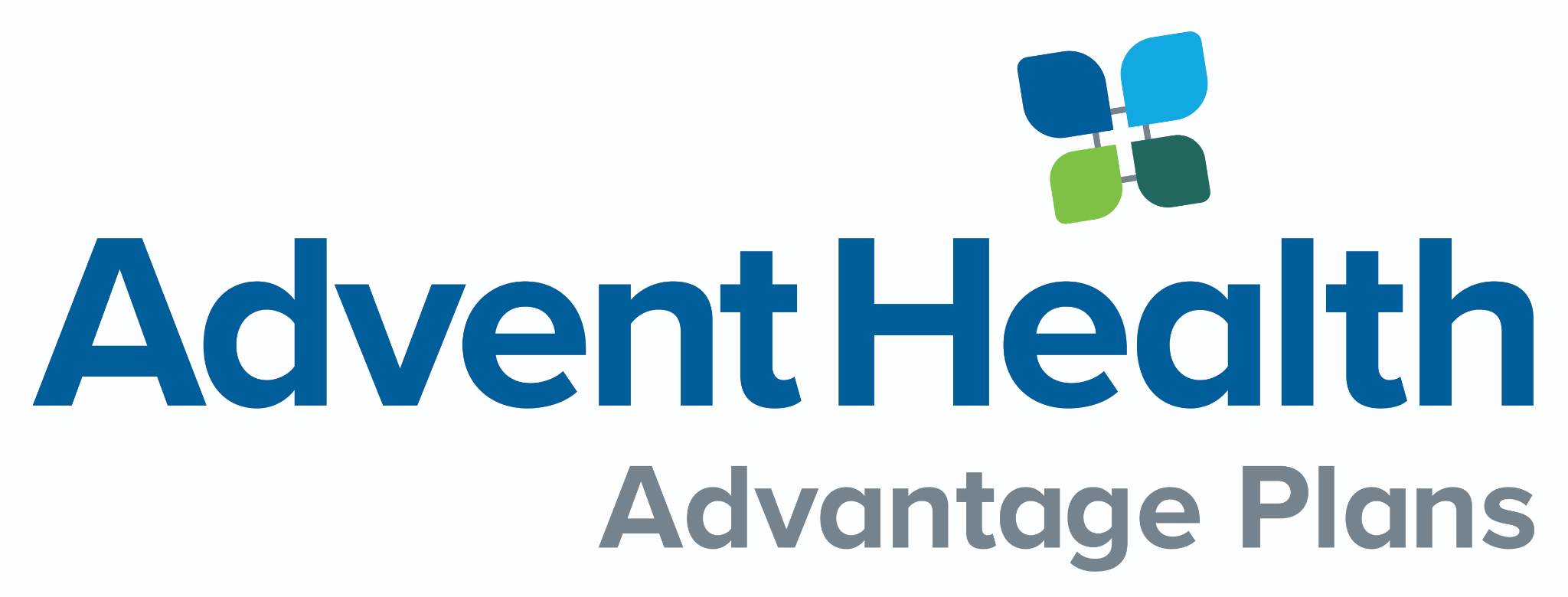 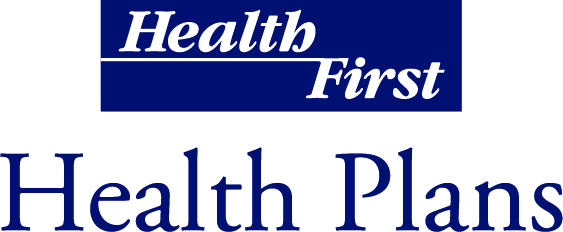 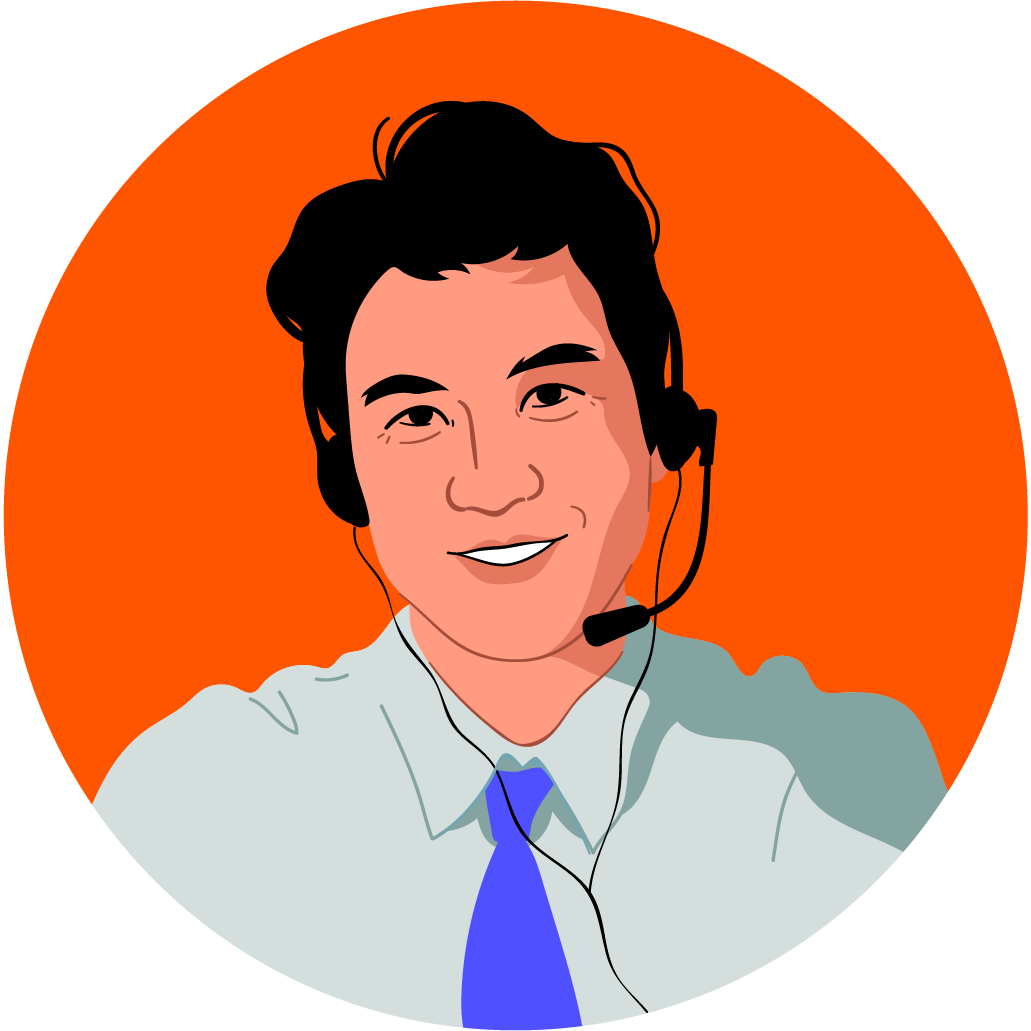 Oscar’s Broker Support Team is here to help
Monday through Friday 8:00am - 6:00pm EST
✓  Broker account support

✓  Appointment & certification support

✓  Commissions escalations

✓  Eligibility inquiries

✓  Member inquiries & support

✓  Network/Rx support
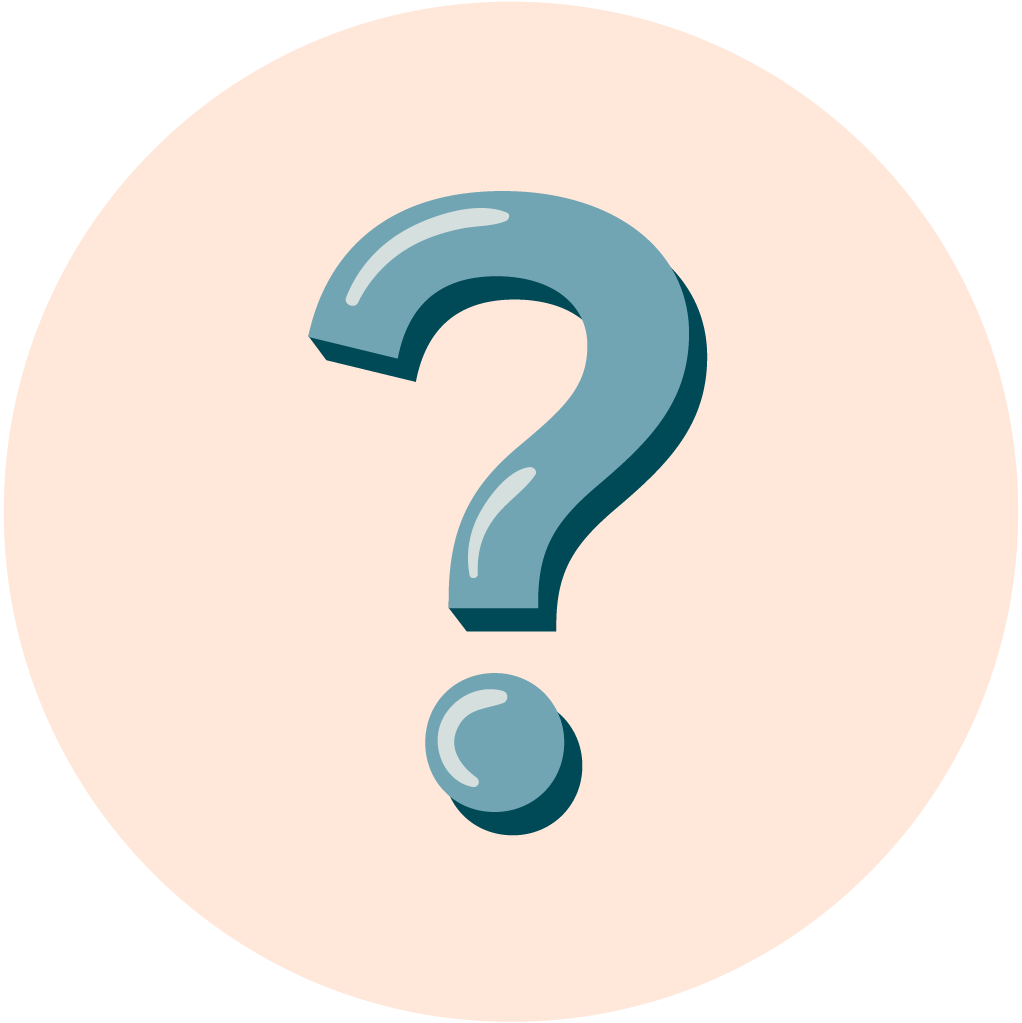 hf-brokers@plusoscar.com
hf-brokercommissions@plusoscar.com
877-693-6489
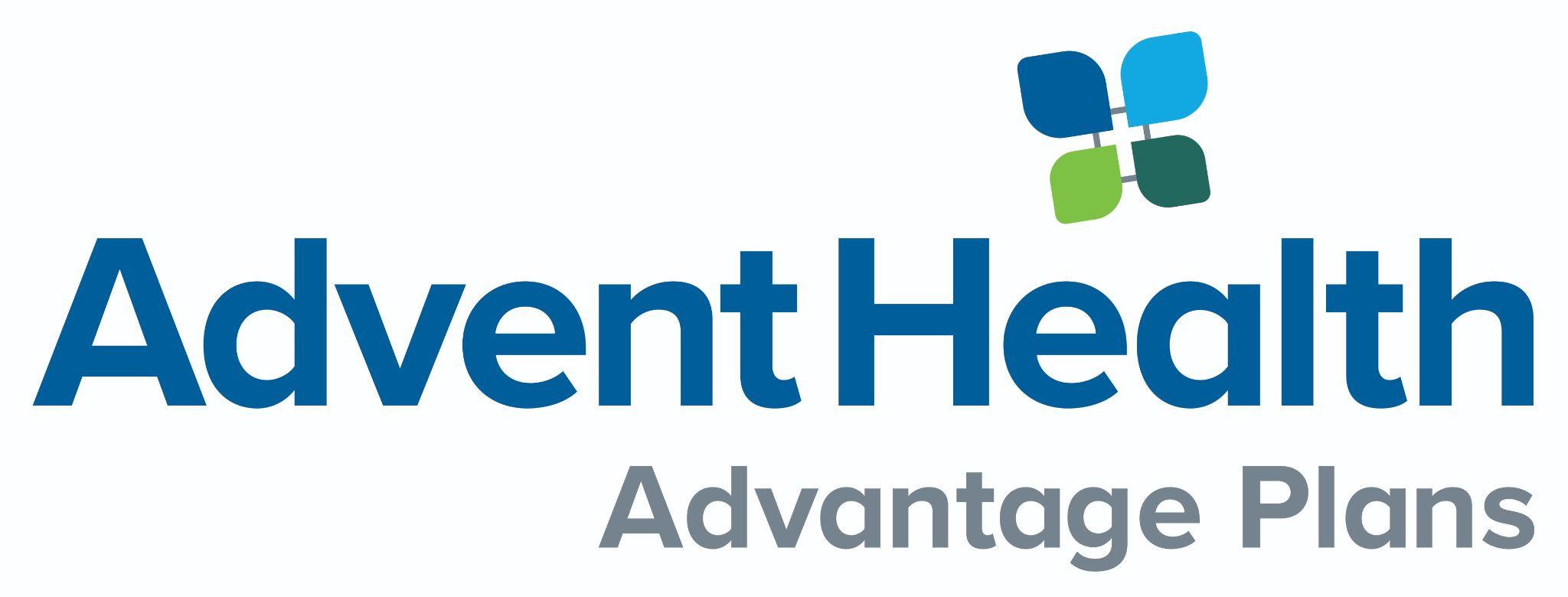 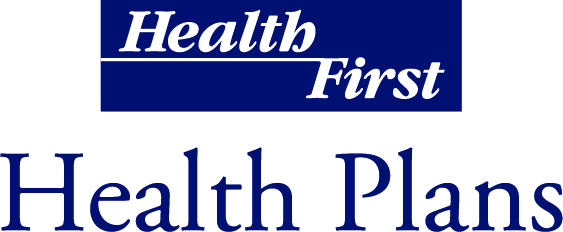 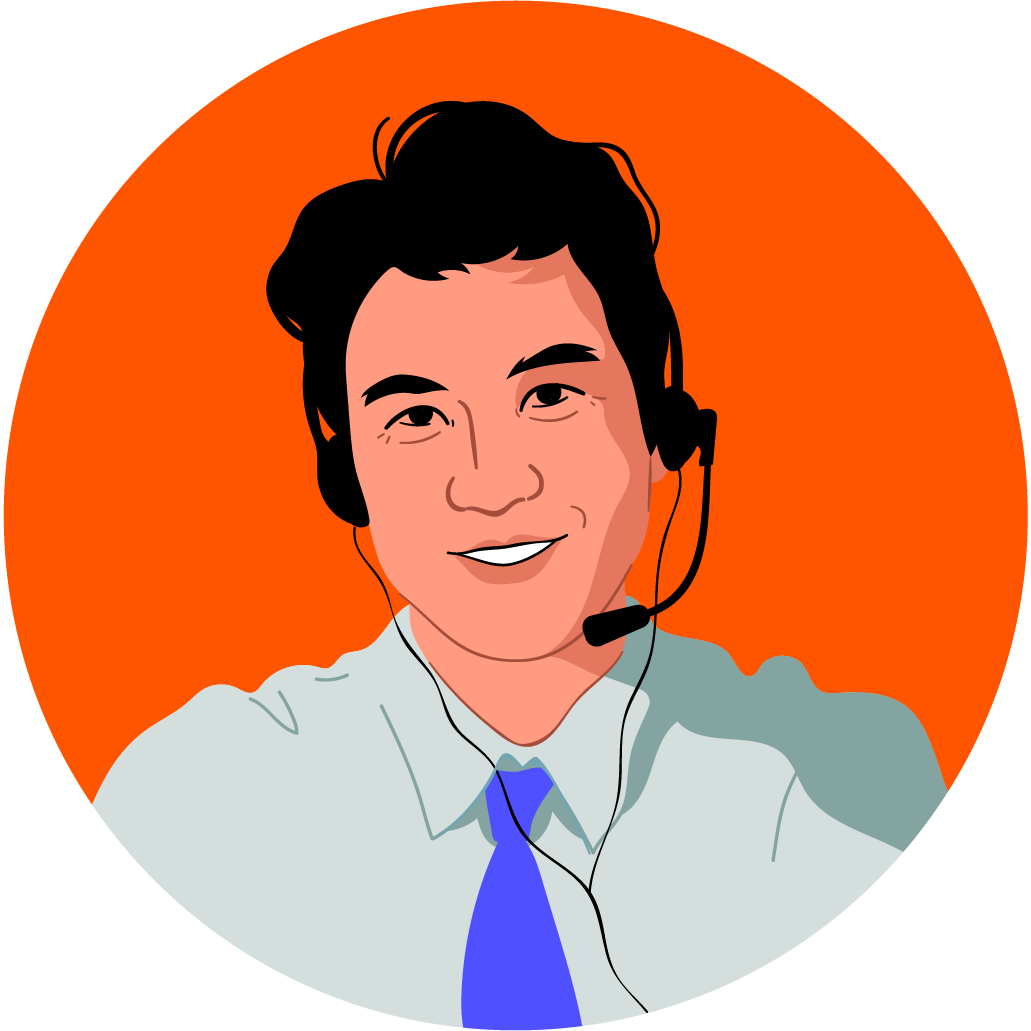 Creating Your Zendesk Account
In order for brokers to communicate with Oscar through the designated emails provided, you will need to create an account through Zendesk. Follow the below steps.
Start at Oscar’s Zendesk Help Center
Click "Sign in" from the top right
A pop-up window will prompt you to sign in. If you don’t have an account, select "Sign up" next to "New to Oscar Health?" 
Submit your full name and email address
Click the blue "Sign up" button. Look for an email to complete account set-up.
From your inbox, look for "Welcome to Oscar Health." Click the link to complete creating your password.
You can now successfully communicate to/from, via email, with Oscar.
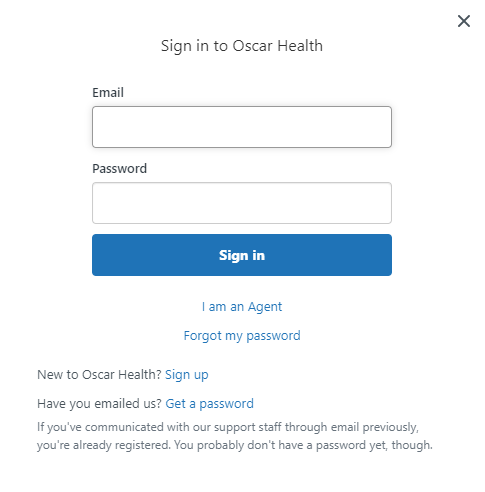 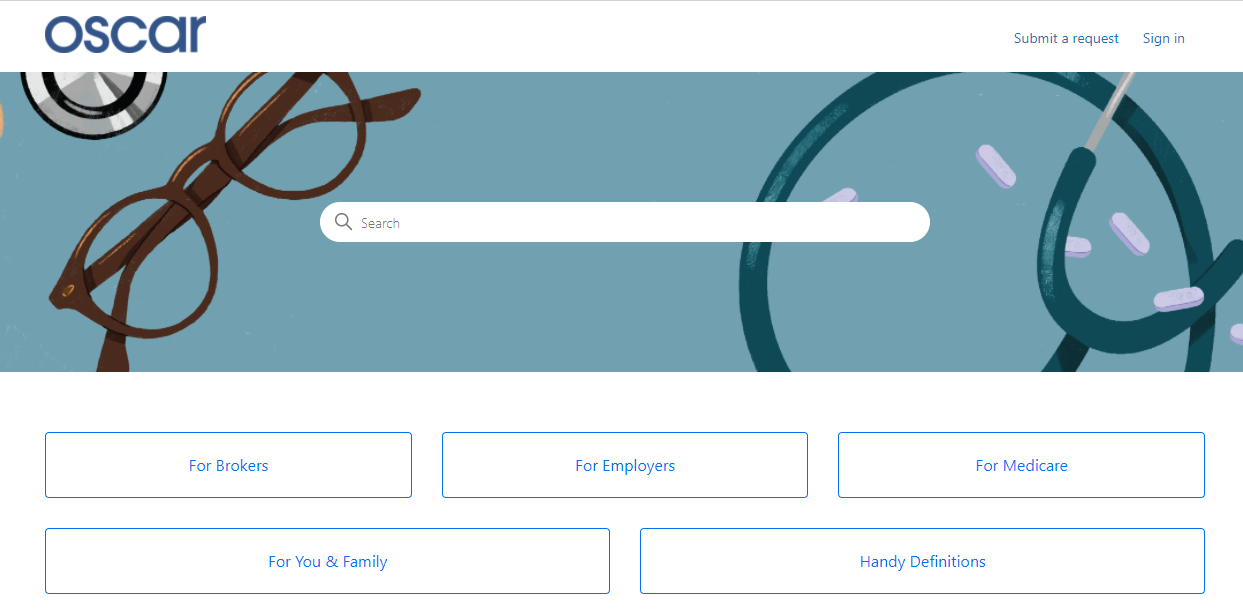 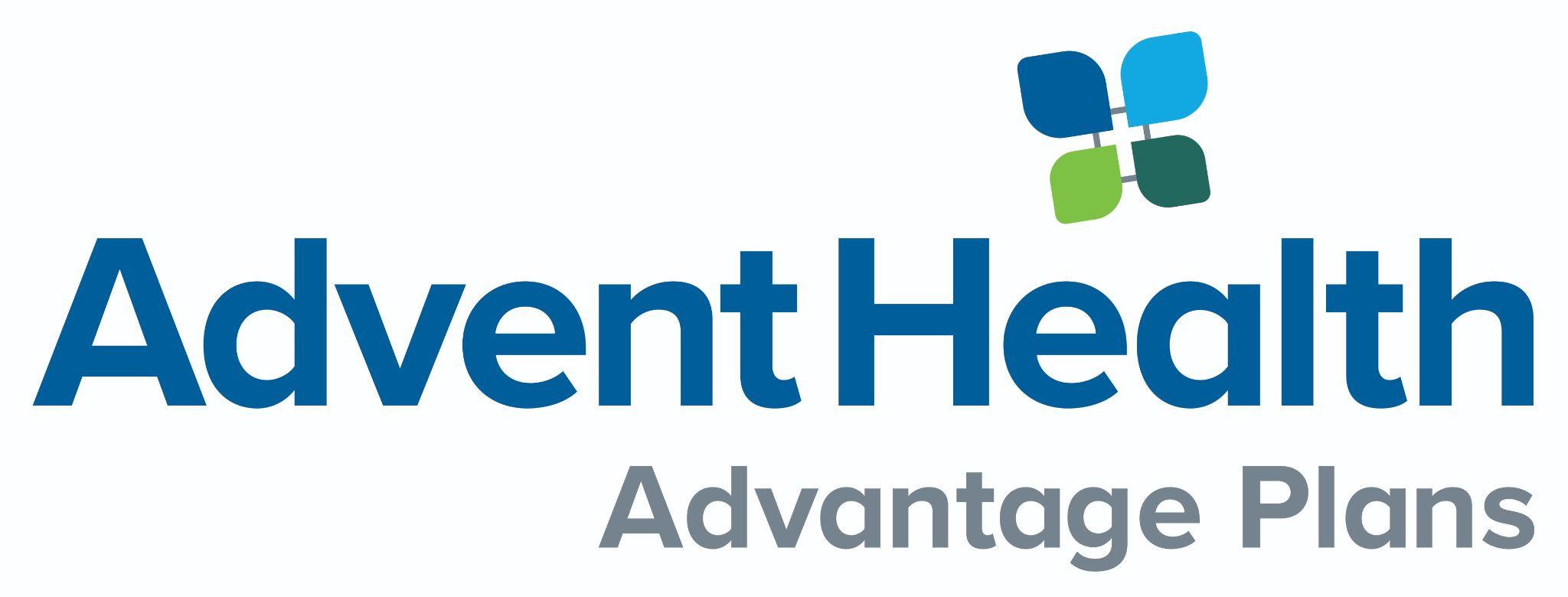 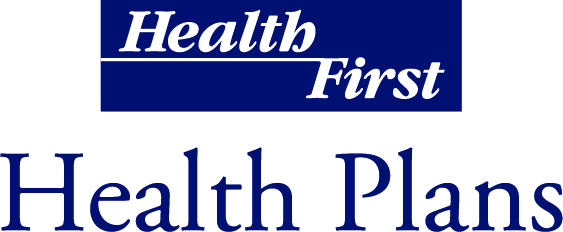 Health First Health Plans Broker Services is available:Monday through Friday 8:00 a.m. to 5:00 p.m.
For questions contact us at: 321.434.5265 or HFBroker@HF.org
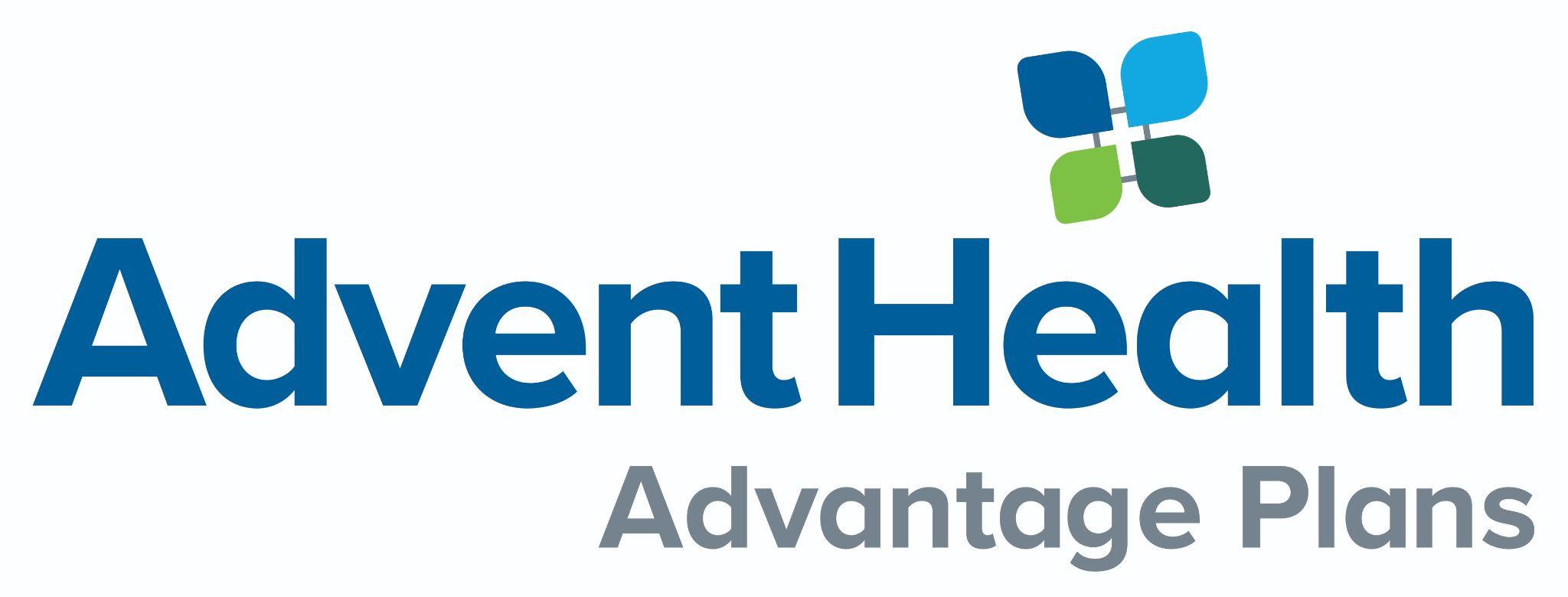 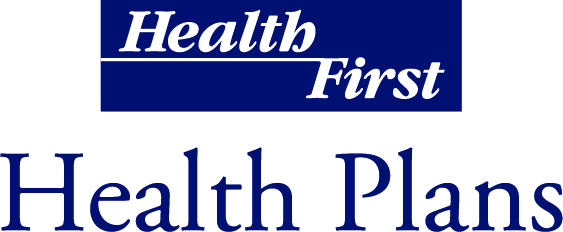